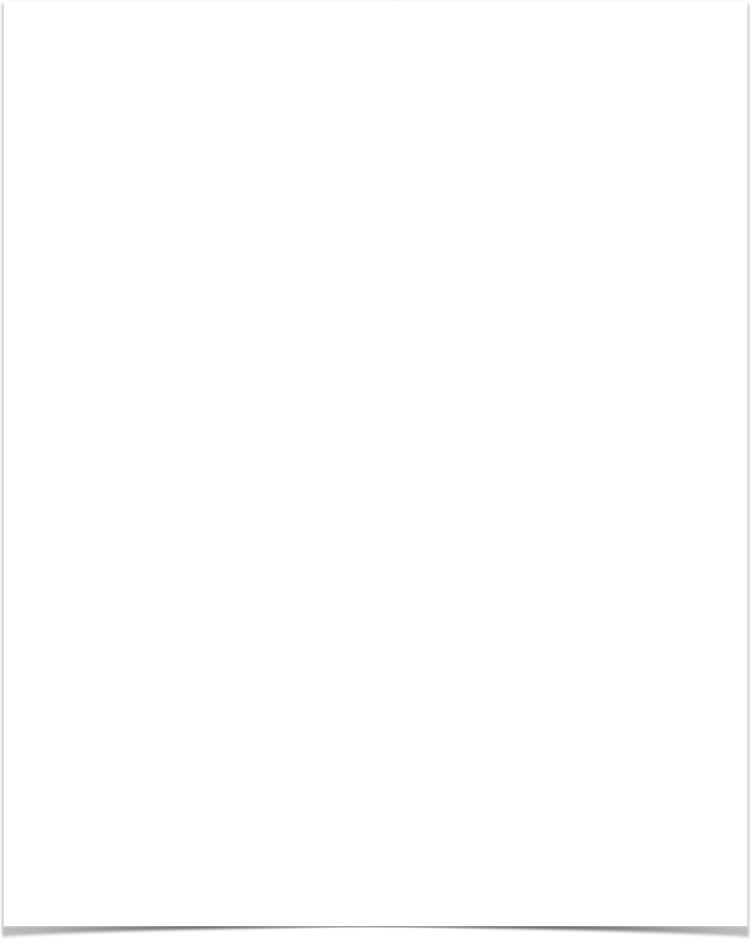 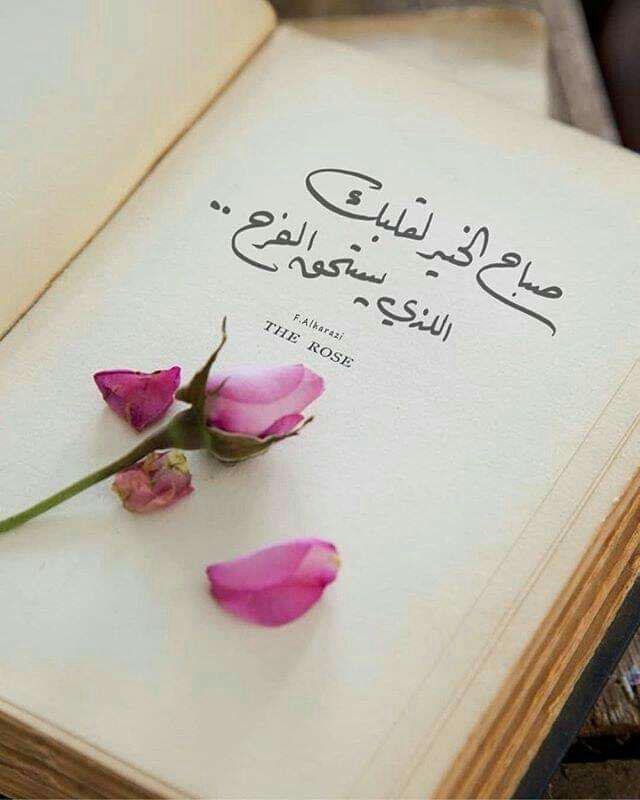 الدرس الثالث : التفكير الناقد والصورة
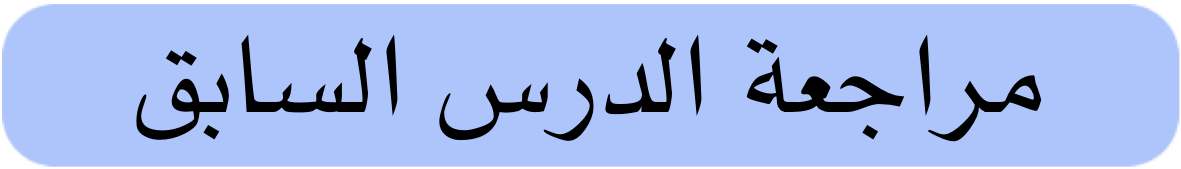 عرض الصور بصفة مستمرة في وسائل التواصل والتلفاز من قبل بعض الشركات التجارية له تأثير تراكمي ويجعلنا أكثر استهلاكًا لهذه المنتجات ✅ ام ❌
اذكري اهمية الصورة كأحد وسائل التفكير الناقد في التواصل ؟
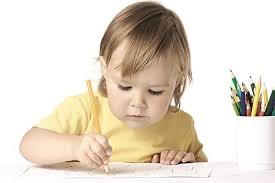 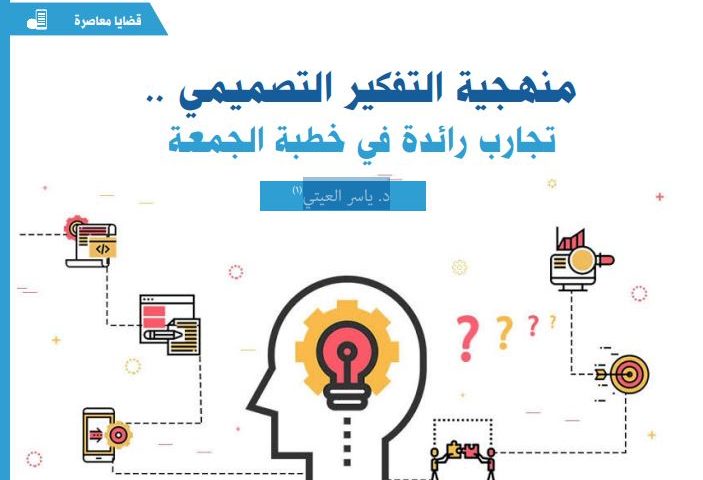 الدرس الرابع : التفكير المنهجي حاجة انسانية
لماذا يعد التفكير حاجة انسانية ؟!
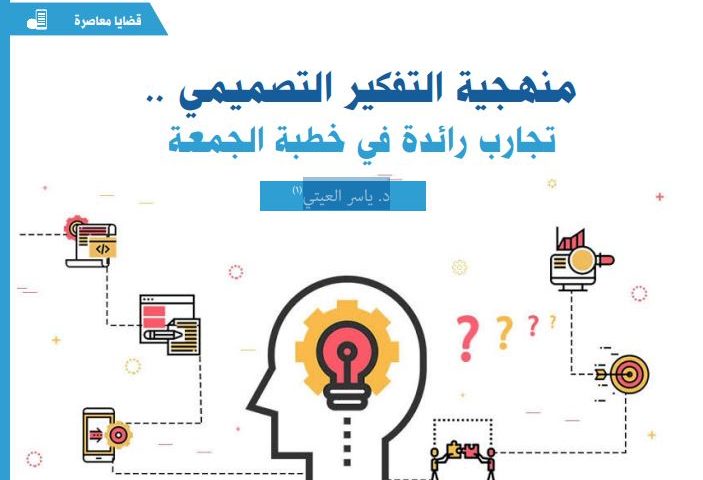 الدرس الرابع : التفكير المنهجي حاجة انسانية
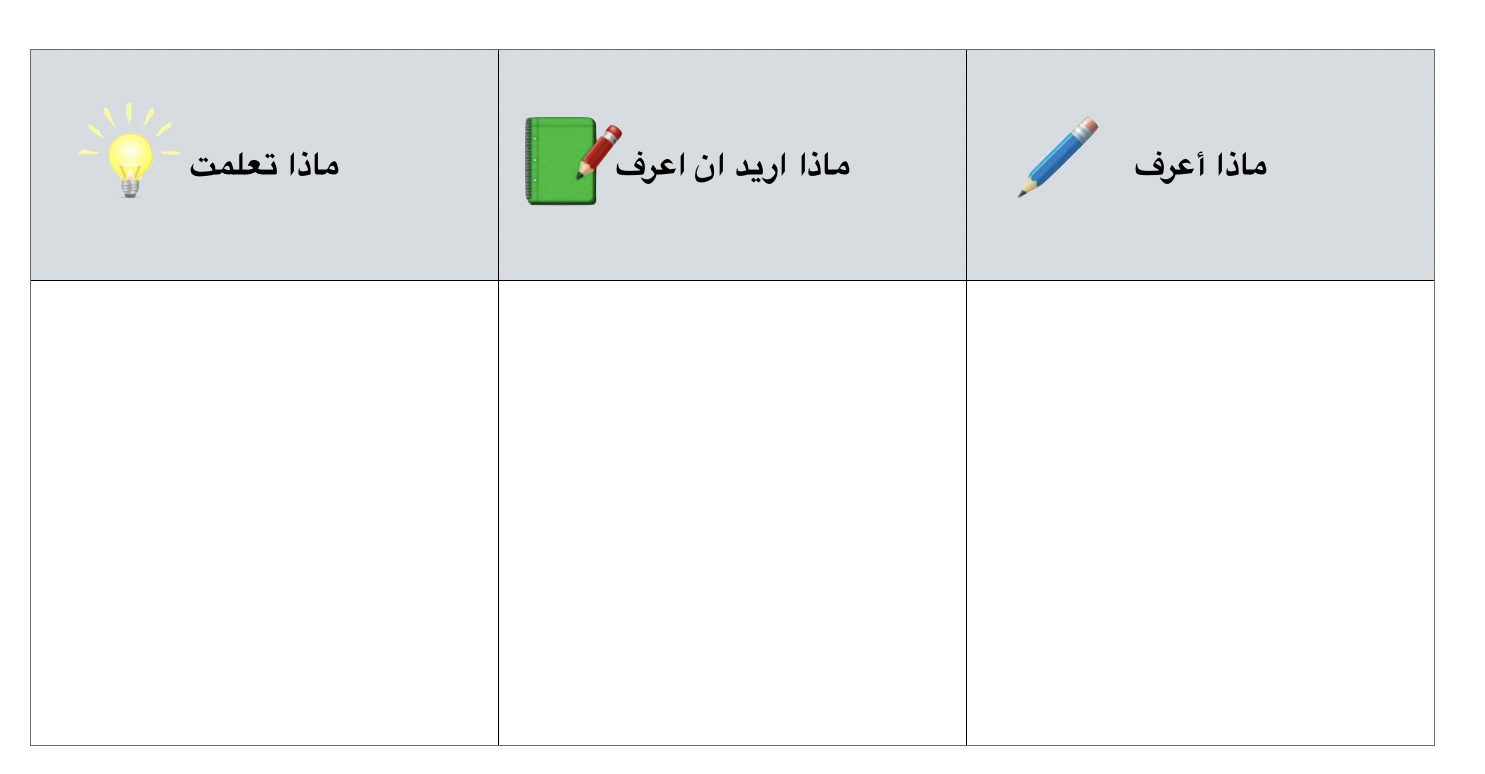 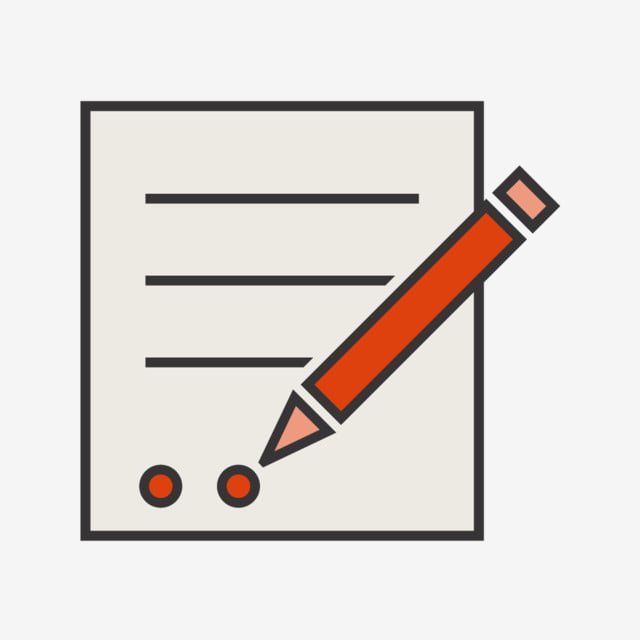 التفكير  
التفكير والحاجات الانسانية 
منهجية
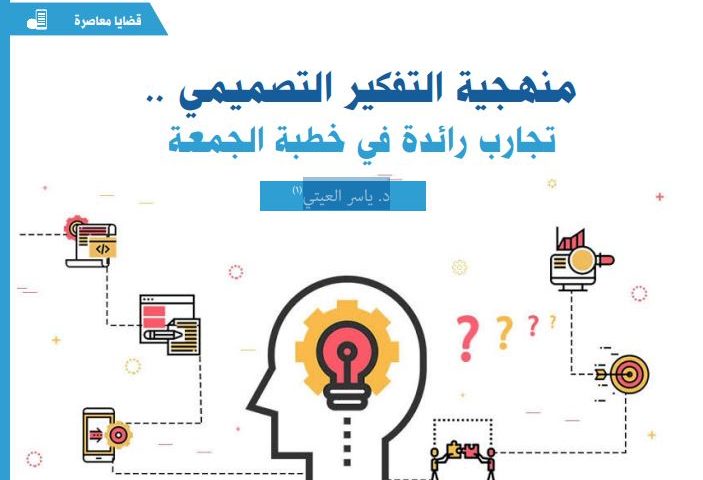 الدرس الرابع : التفكير المنهجي حاجة انسانية
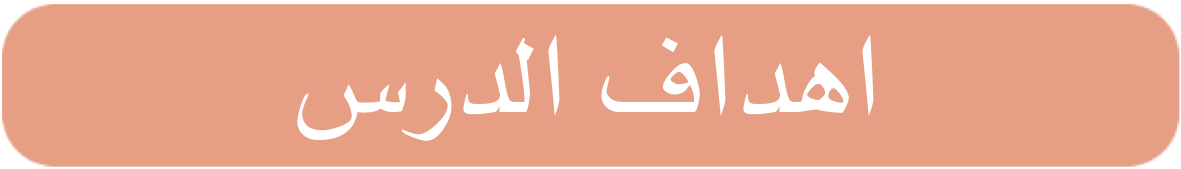 اتعرف على قدرة الانسان على التفكير  
أميز بين امتلاك العقل واستعماله 
أتعرف على معاني التفكير 
أستخلص الحاجة إلى وضع قواعد للتفكير
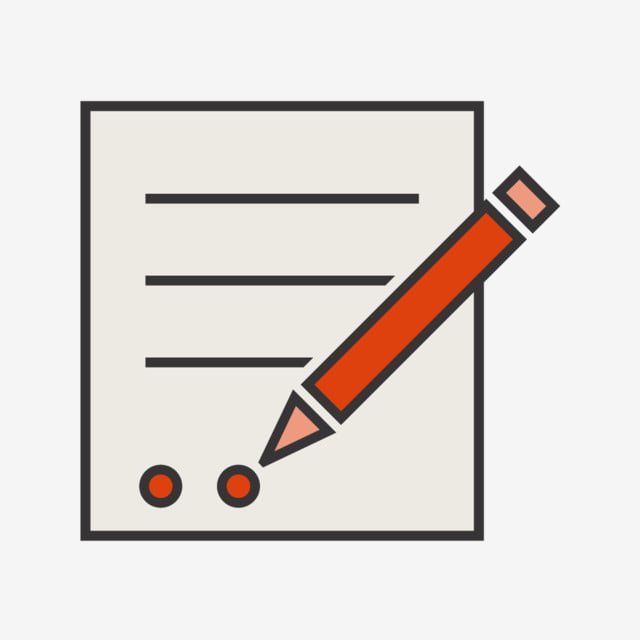 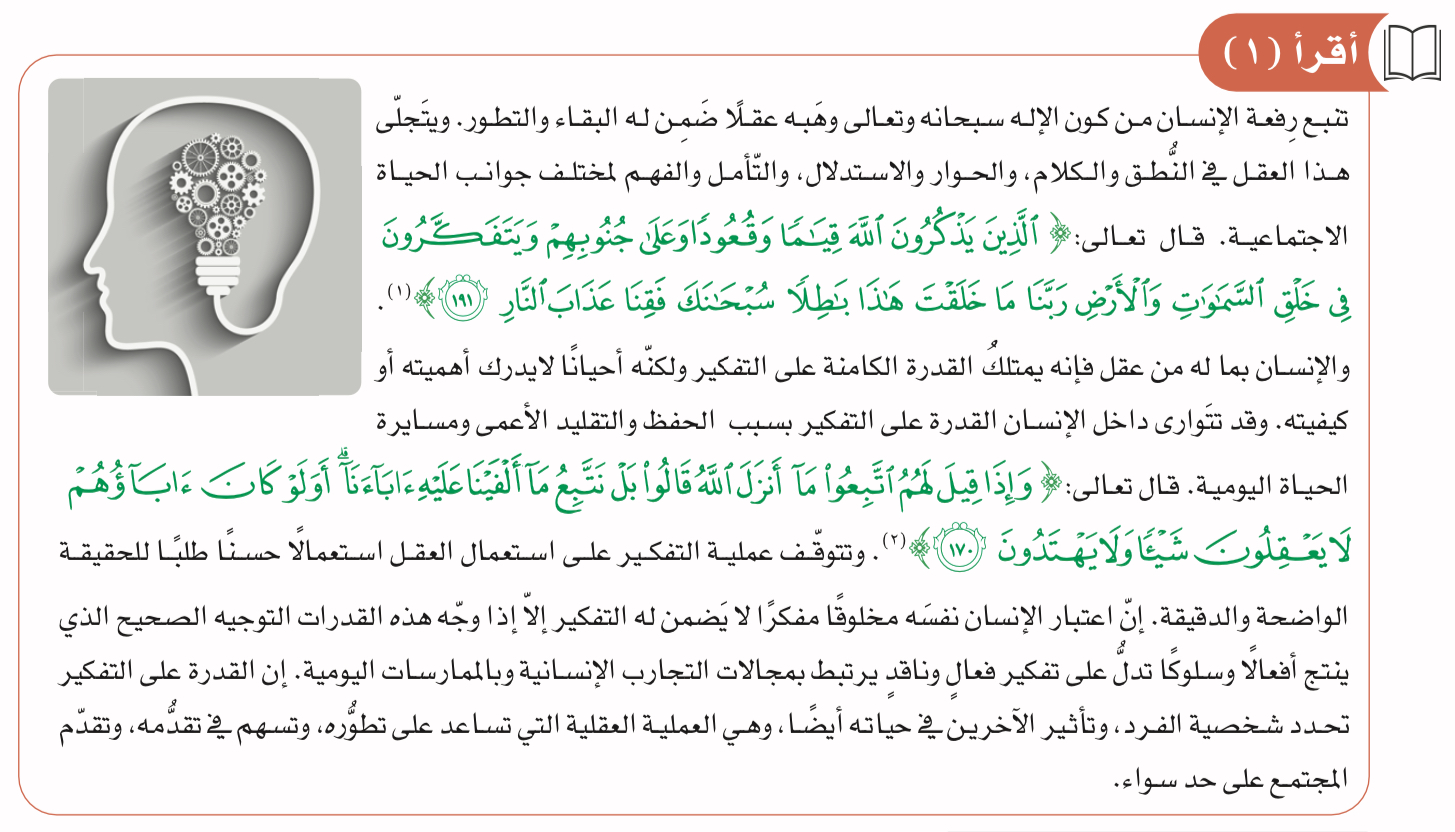 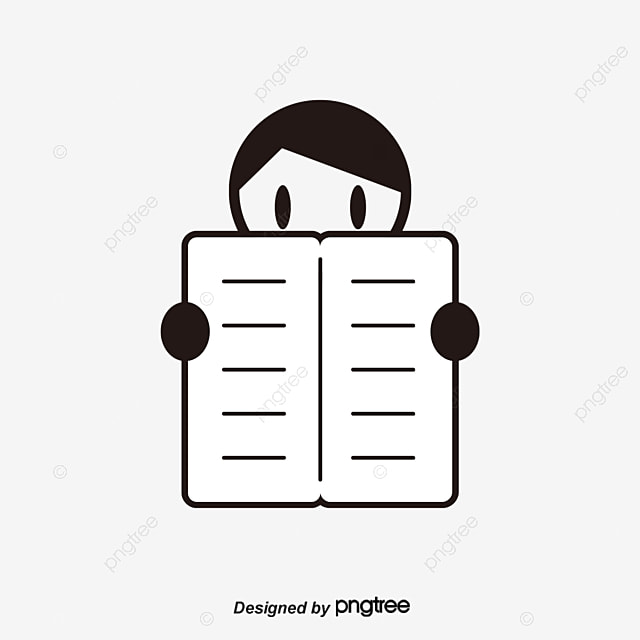 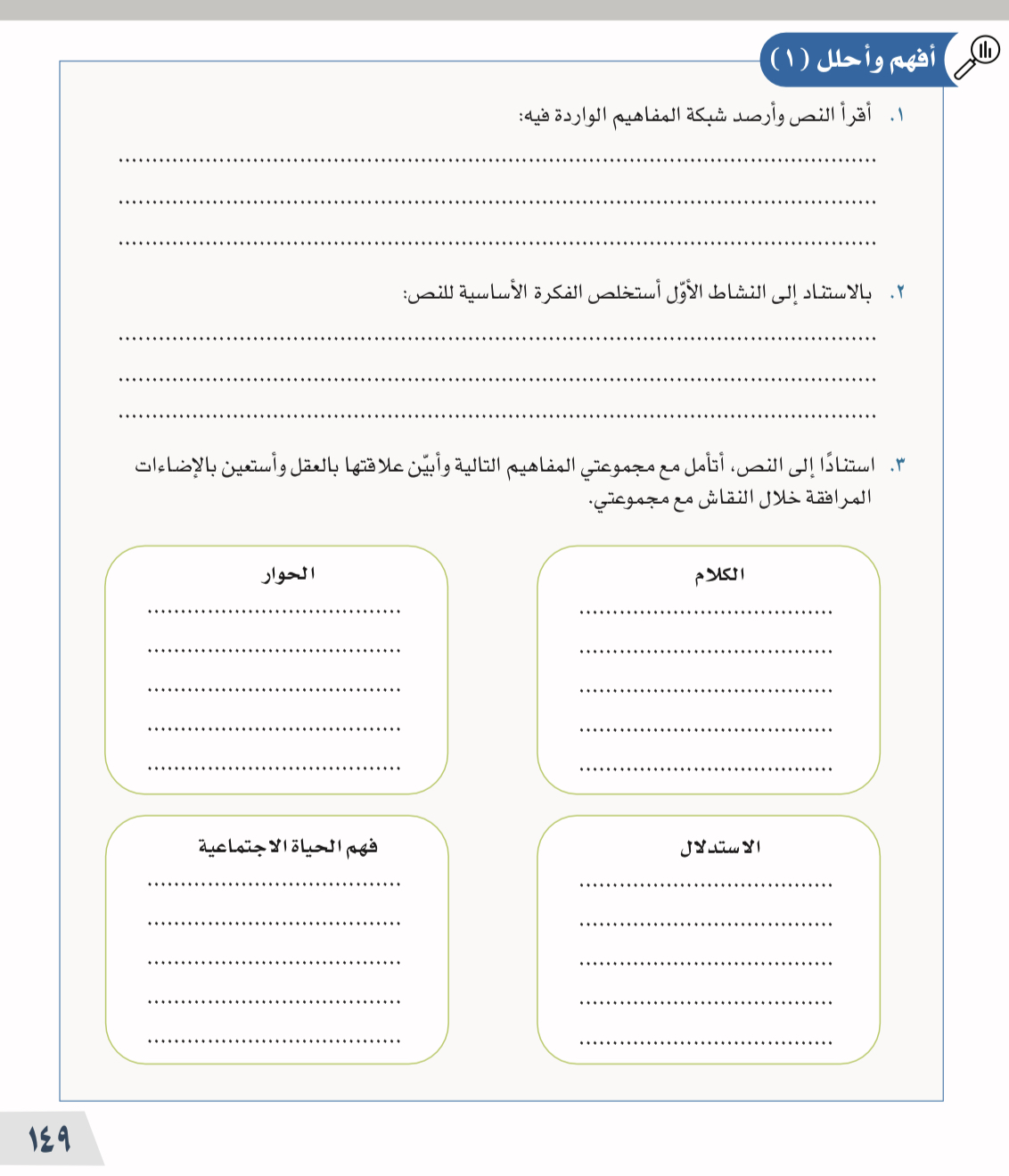 العقل شرط تطور الانسان
من معاني العقل ( النطق ، الكلام والاستدلال )
توجد عوائق تمنع الانسان من التفكير ( الاعتماد على الحفظ والتقليد )
التفكير يٌنمي شخصية الفرد وله تأثير في حياته وفي علاقاته مع الاخرين
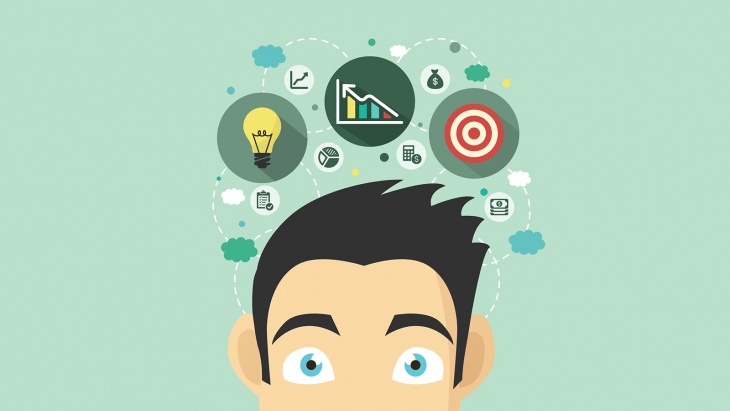 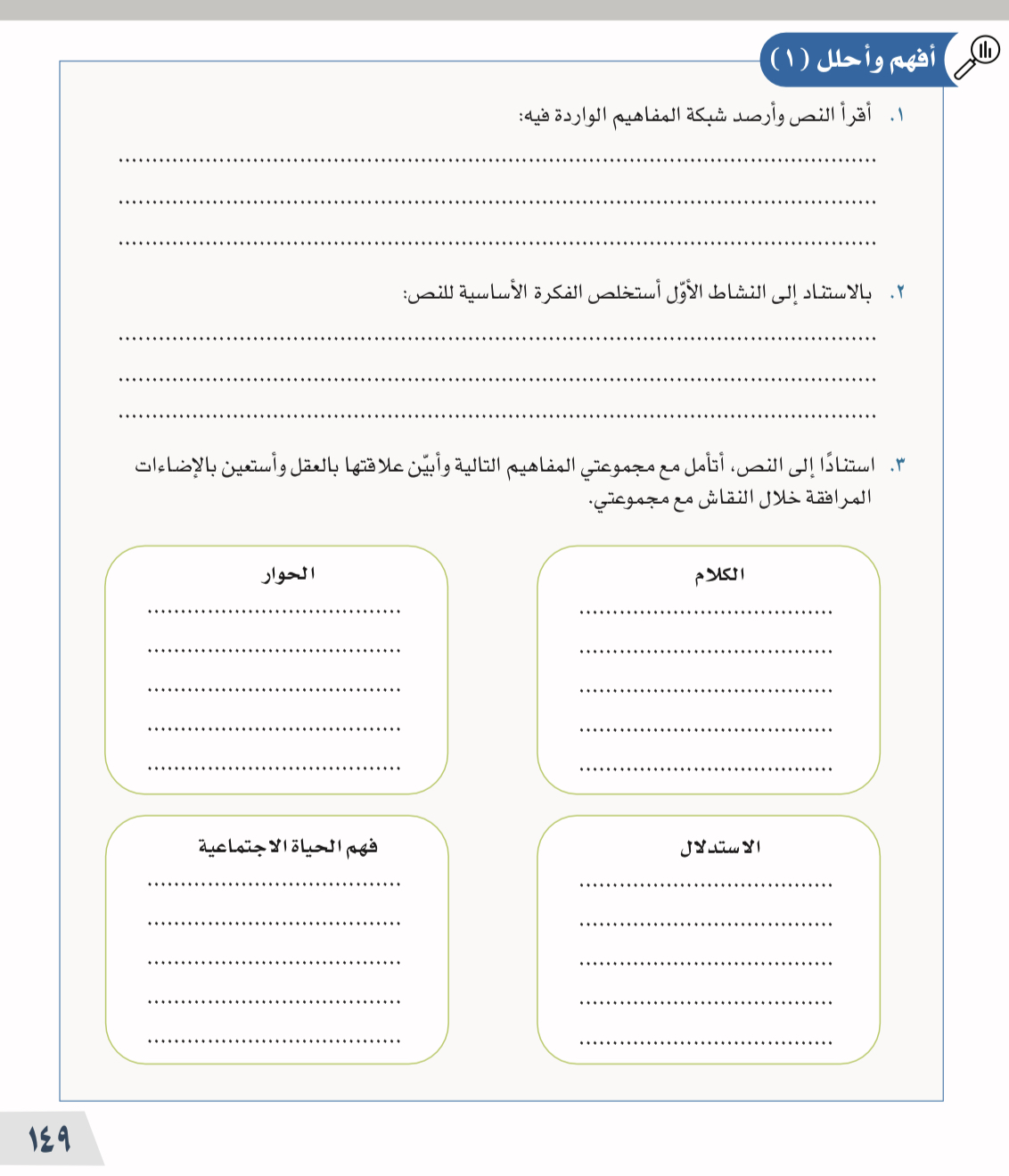 الانسان قد لا يدرك أهمية استعمال العقل
 في الحياة الاجتماعية
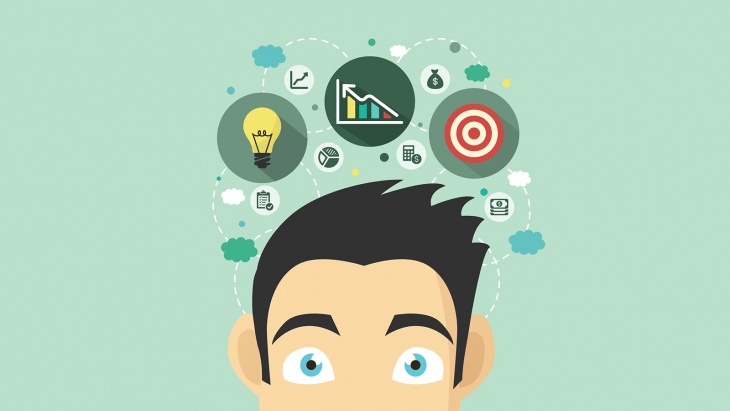 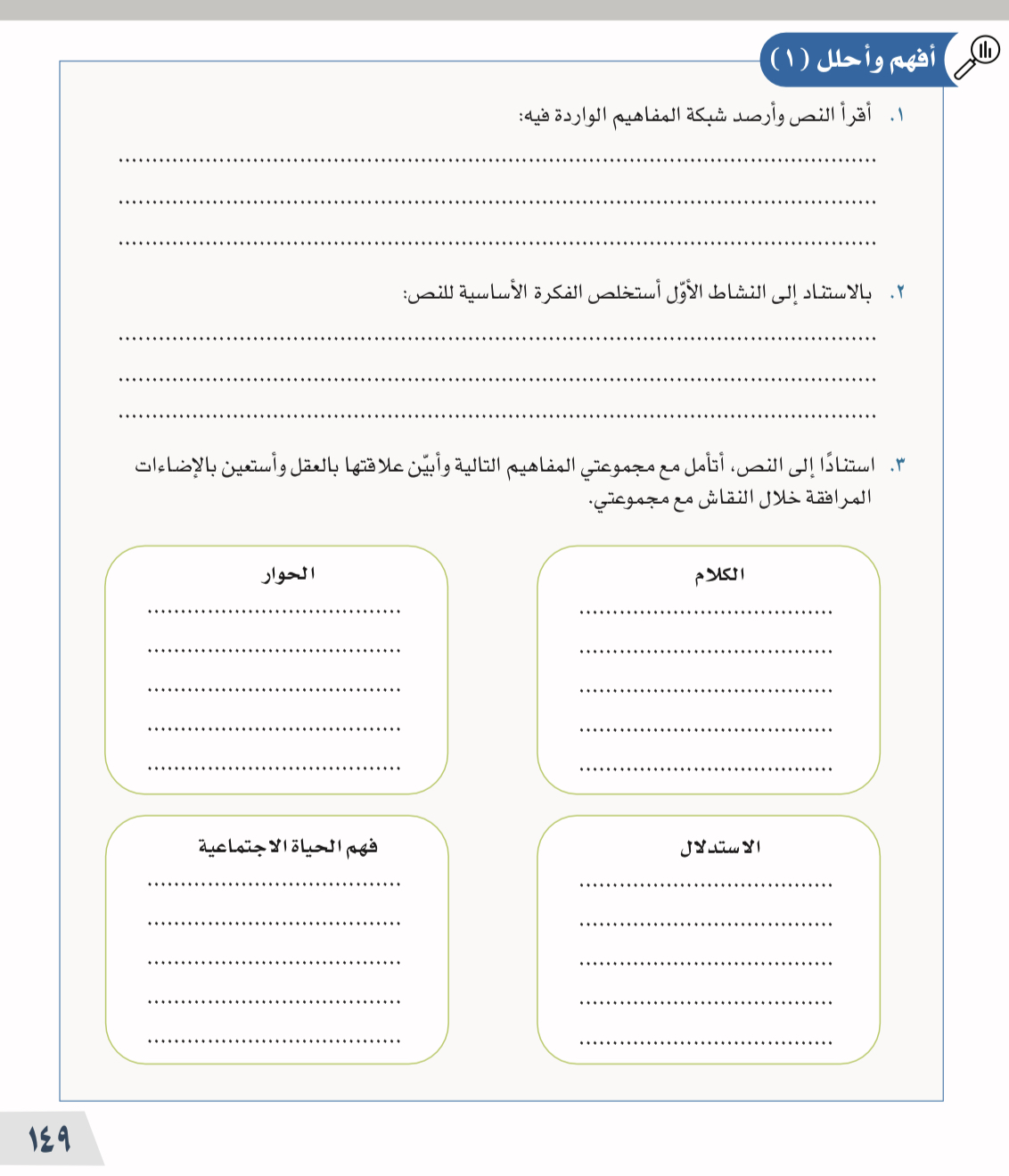 الكلام
ليس مجرد انتظام الالفاظ وفق قواعد لغوية 
الكلام في عمقه تفكير ، تبادل للافكار 
غاية الكلام بصفته تفكيرًا ( التعبير عن فهم ما )
 الكلام هو الفكر الذي يٌفصح عن مختلف جوانب الحياة
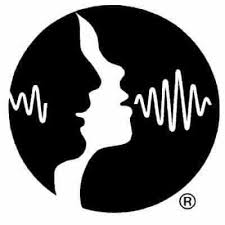 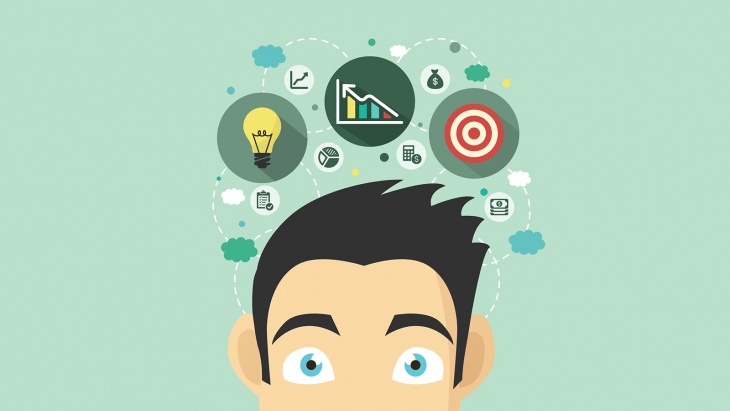 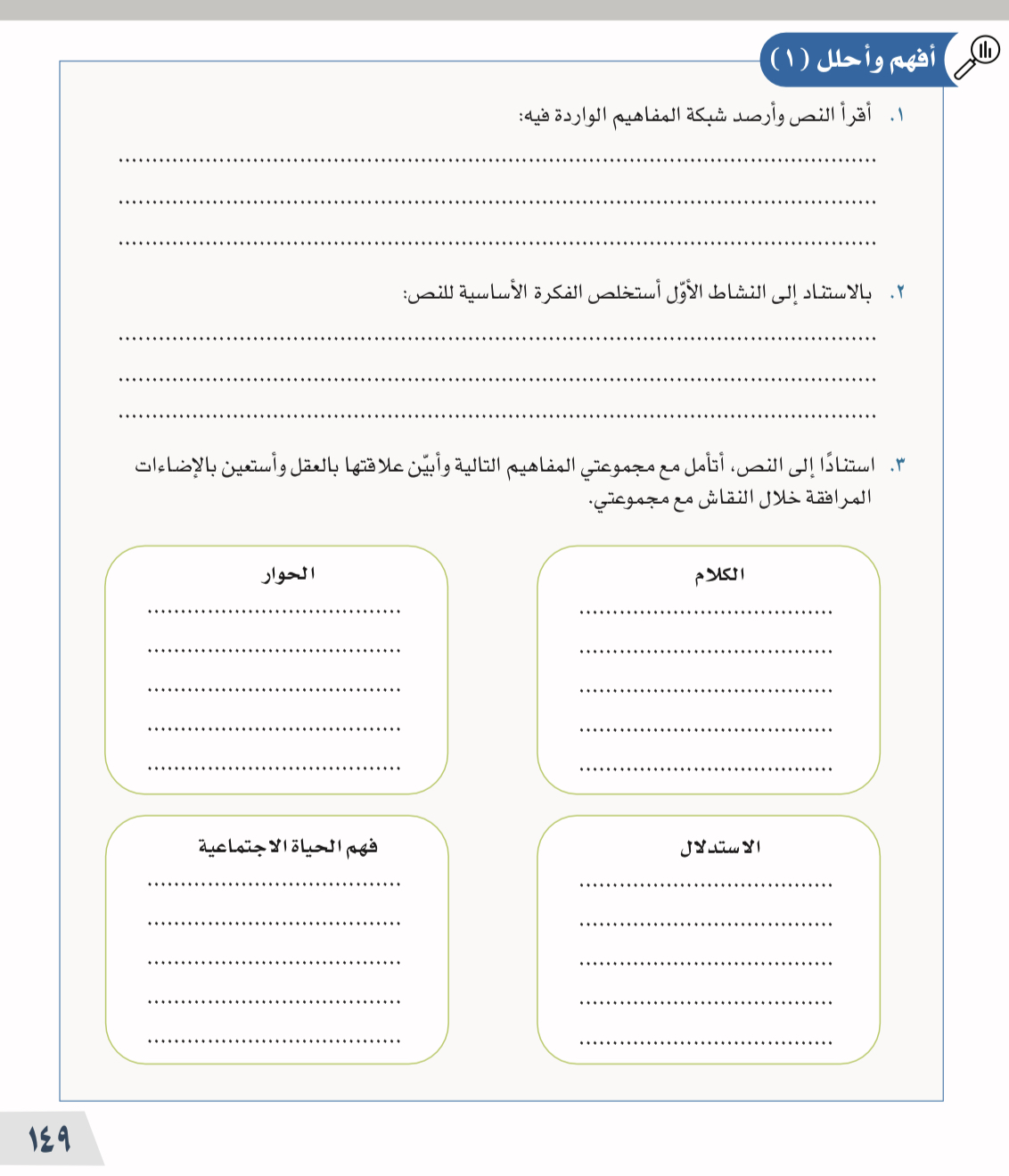 الحوار
يتجلى التفكير في الحوار 
 الحوار هو تبادل للأفكار وفق قواعد منطقية 
الحوار إنتاج تشاركي لمعارف عقلية 
الحوار هو الاسلوب الأكثر توافقًا مع طبيعة الإنسان بوصفه كائنا يفكر اجتماعيًا
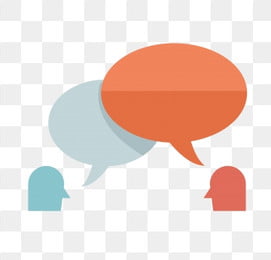 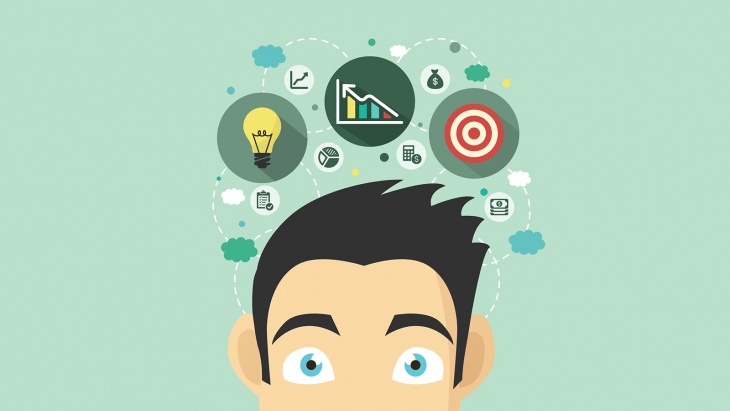 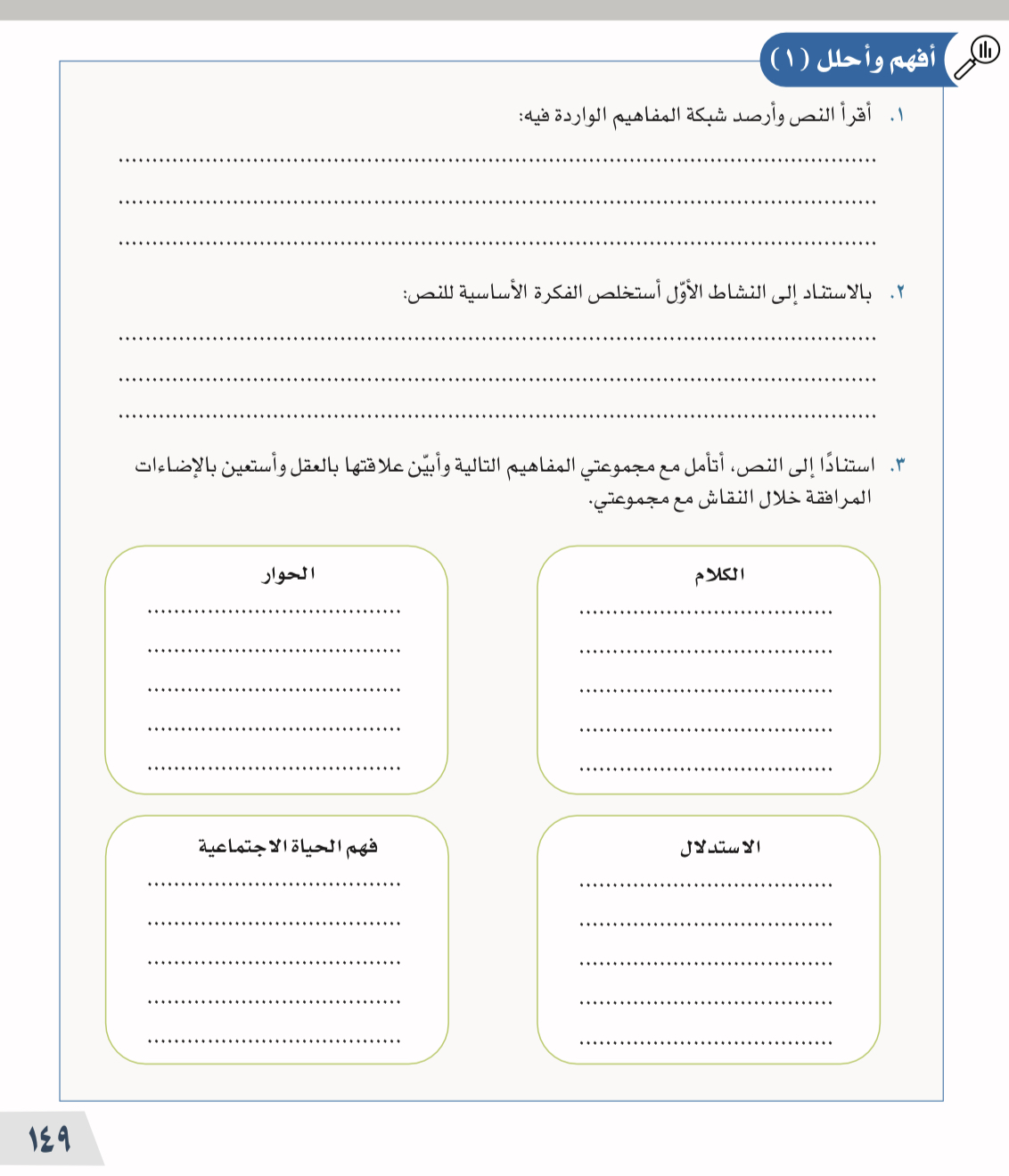 الاستدلال
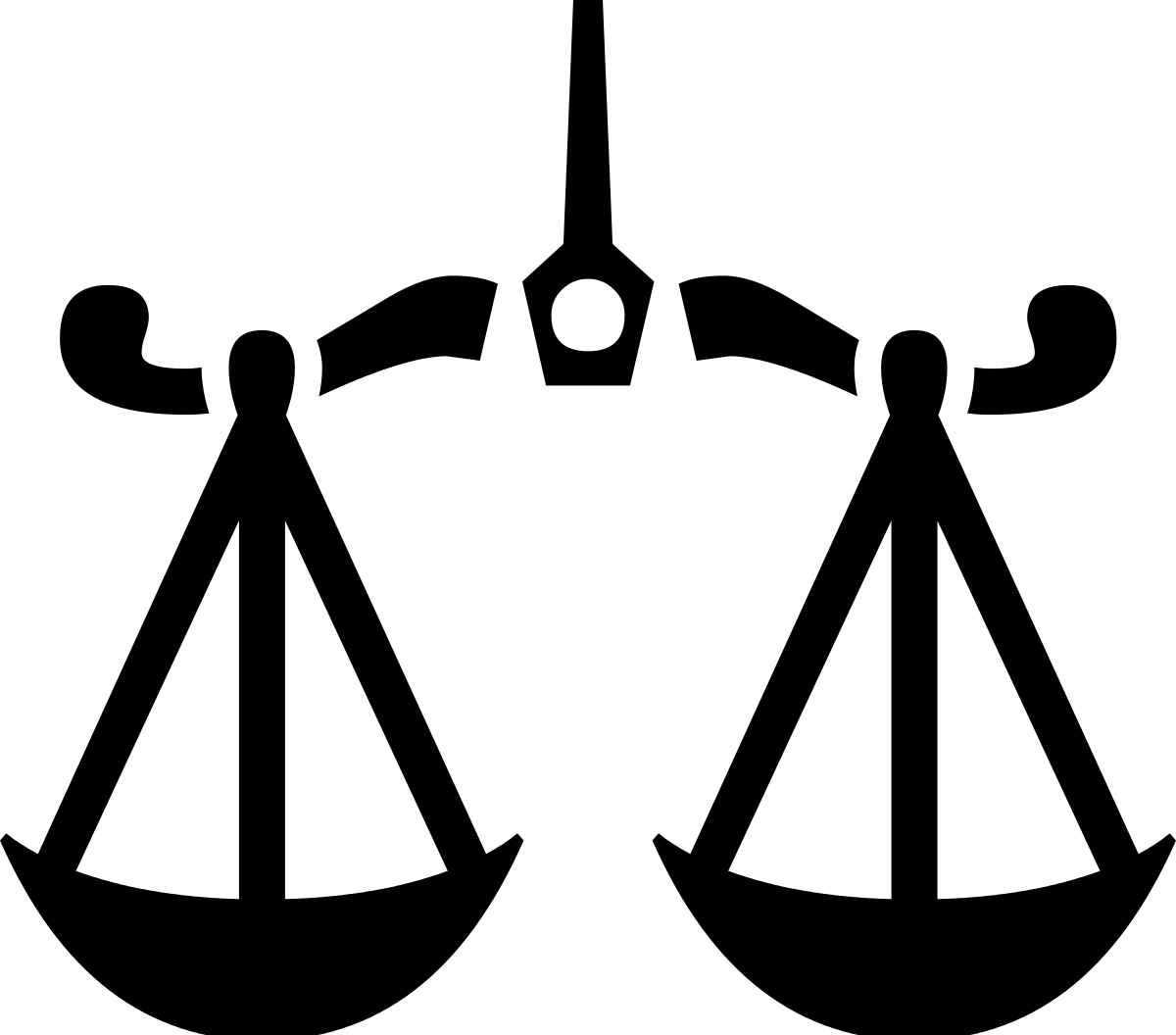 ما دام الانسان جوهرة التفكير يستعمل ضروباً من الاستدلال 
الاستدلال عملية عقلية 
الاستدلال بما هو فعل عقلي يمثل جوهر التفكير المنطقي 
 مهما تنوعت أساليب الاستدلال فهو عملية عقلية تربط مقدمات بنتائج
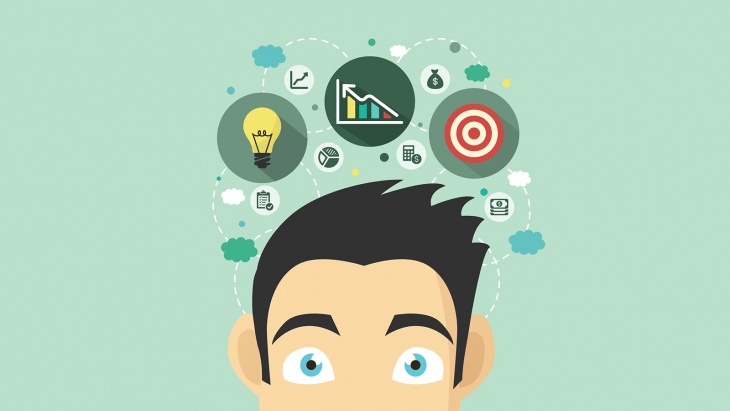 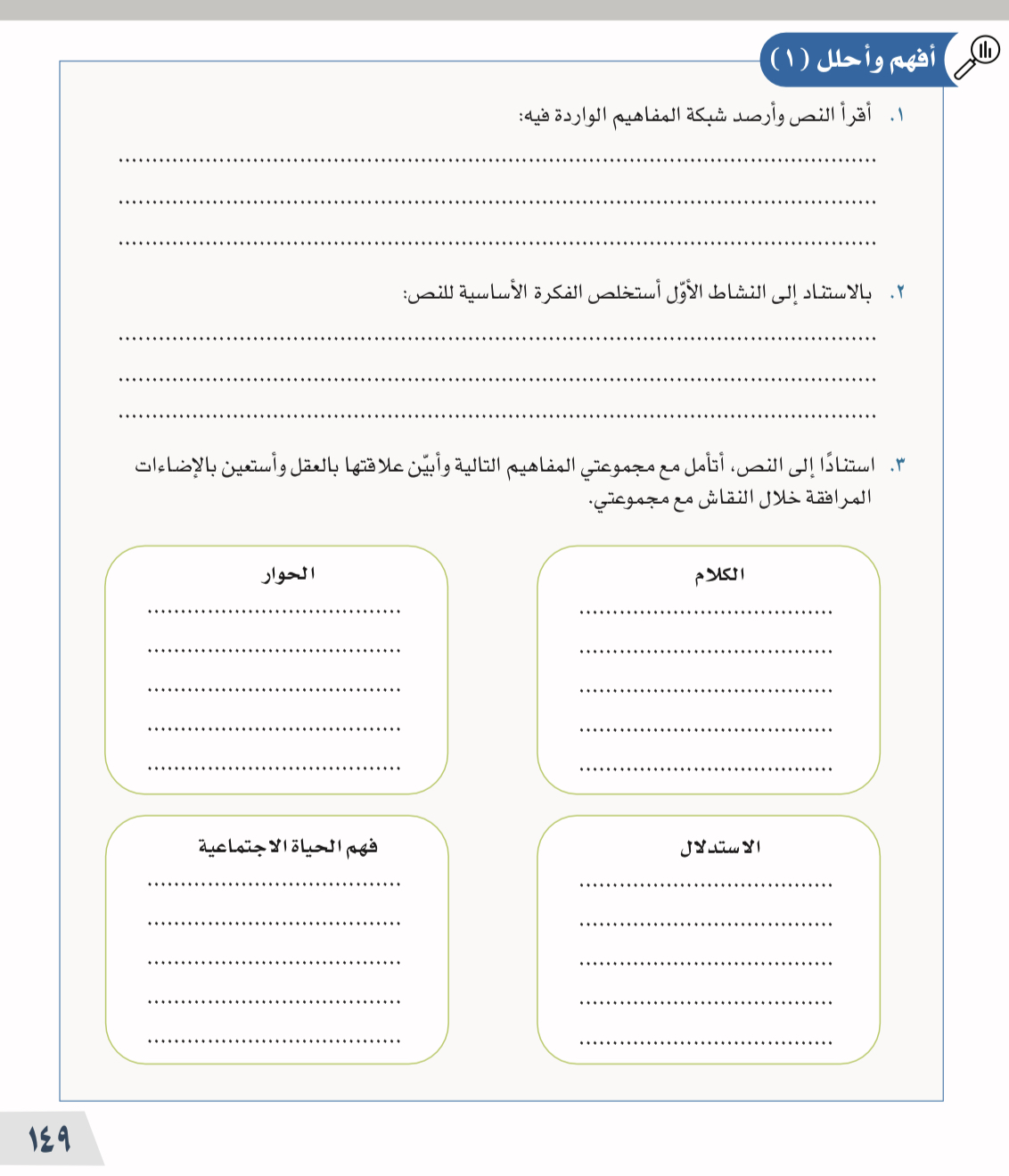 فهم الحياة الاجتماعية
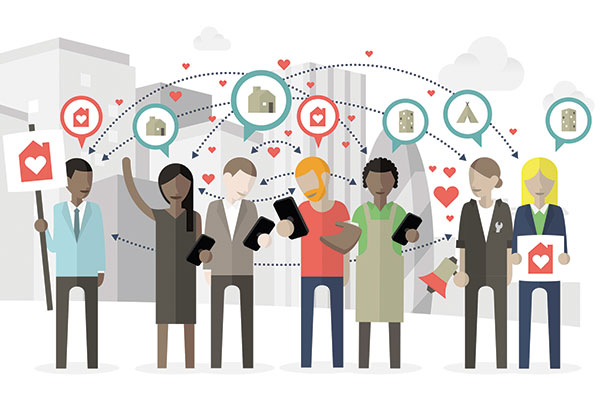 العقل أداة لحسن التصرف 
العقل مصدر الاحكام العقلية وتبادل الافكار مع الغير 
يبادر الانسان بتفكيره إلى حل مشكلات الحياة الاجتماعية 
 التفكير يؤثر في حياة الانسان وعلاقته بالآخرين 
 يساعد التفكير على الفهم والتفاهم والتواصل مع الآخرين
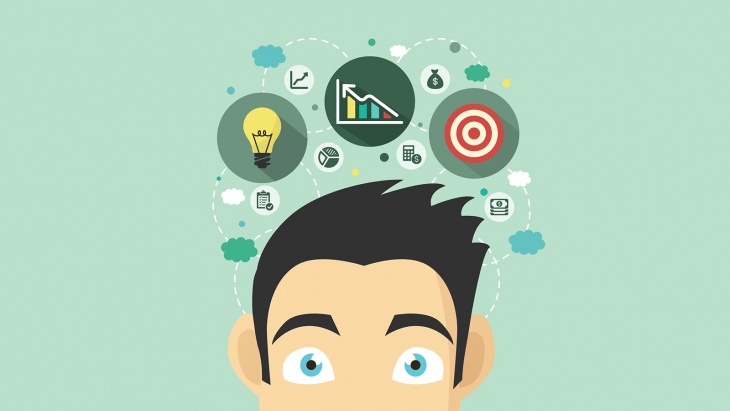 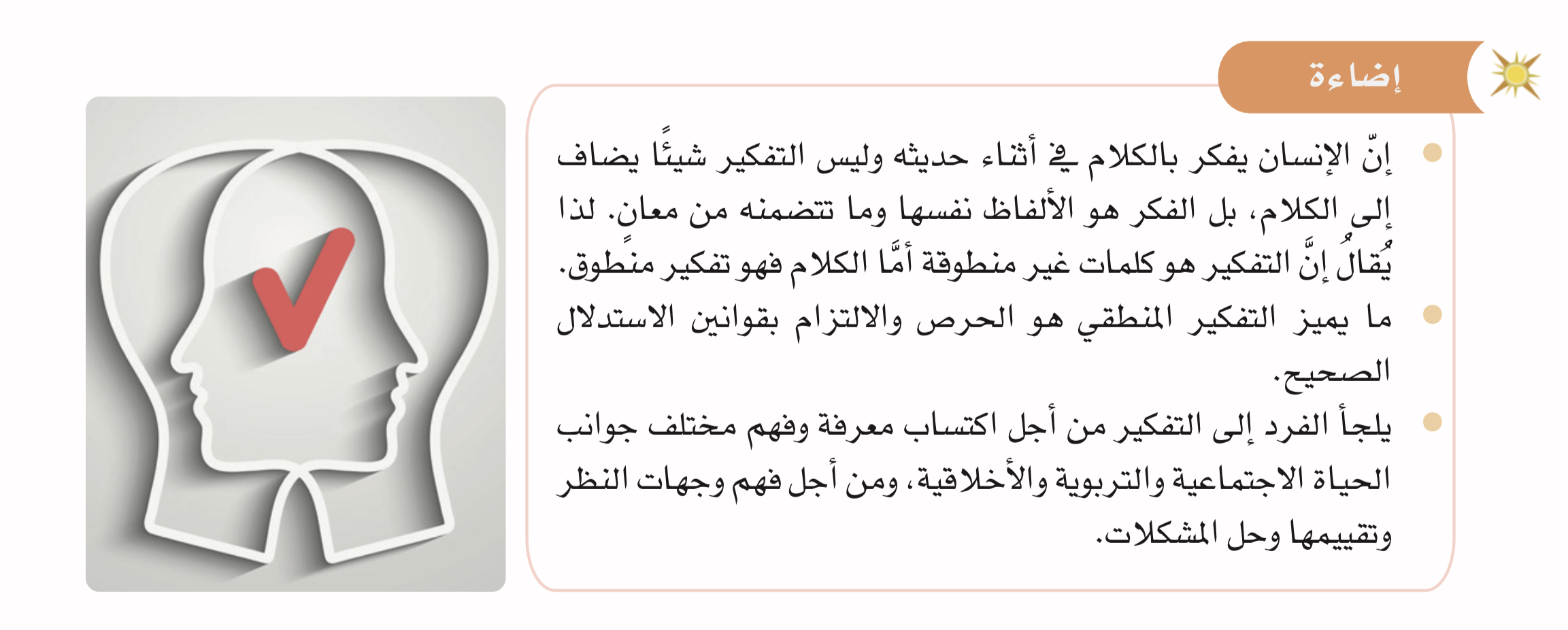 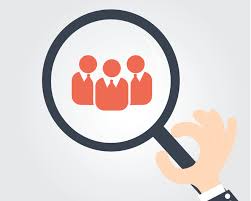 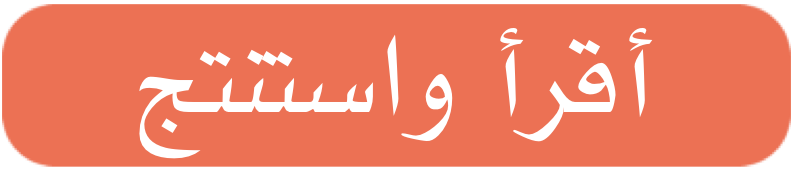 ١٥٠
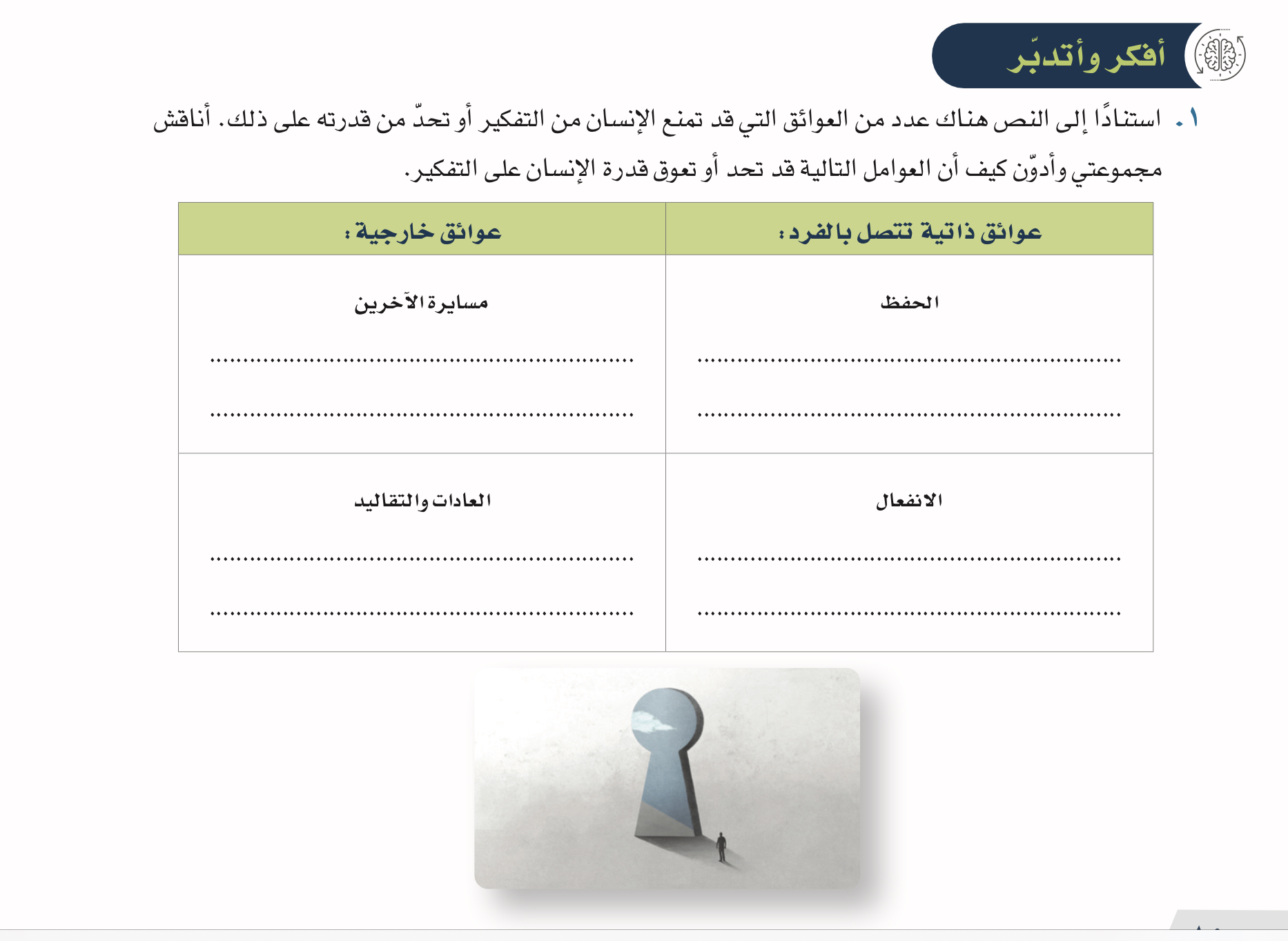 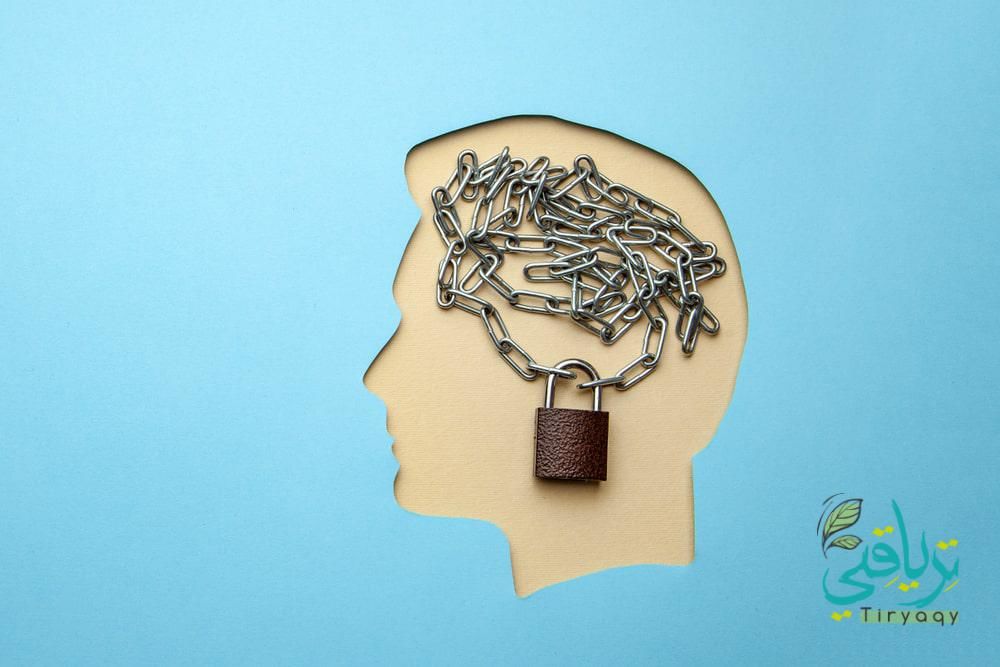 عوائق داخلية تتصل بالشخص
الاكتفاء بالحفظ وتخزين المعلومات
استلهام المعرفة من الموروثات المحفوظة 
ترديد الاراء السائدة
الاستجابة للانفعالات 
تلبية الحاجات البيولوجية
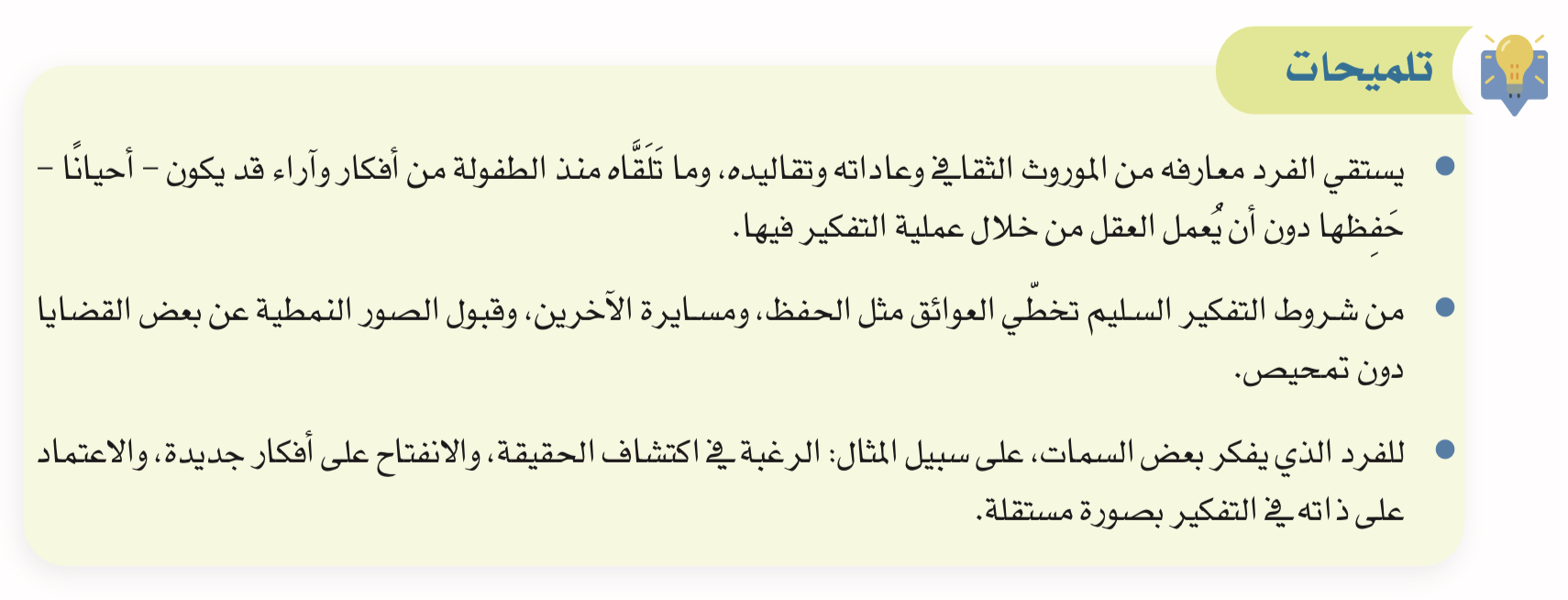 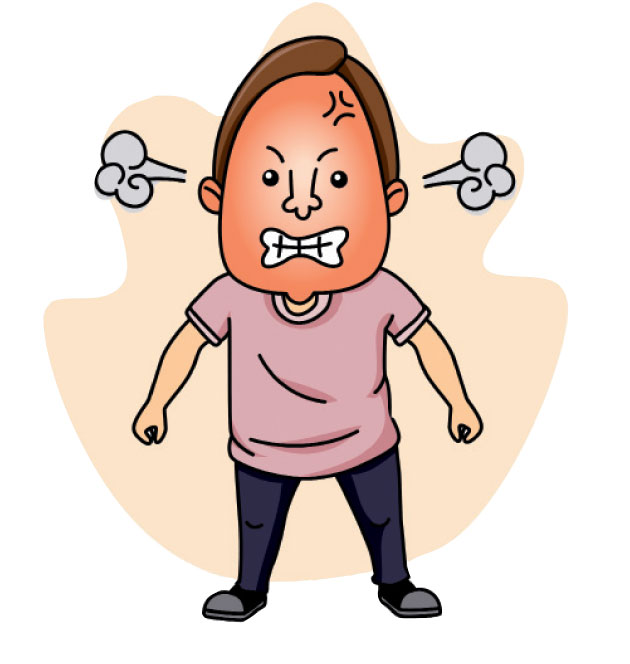 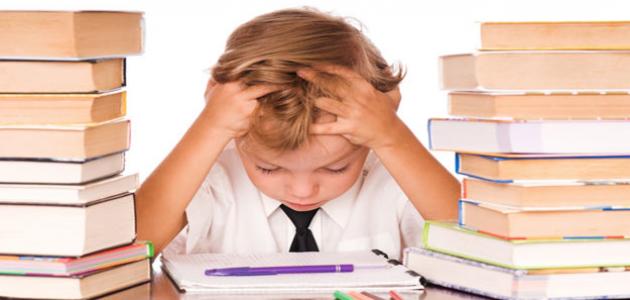 ١٥٠
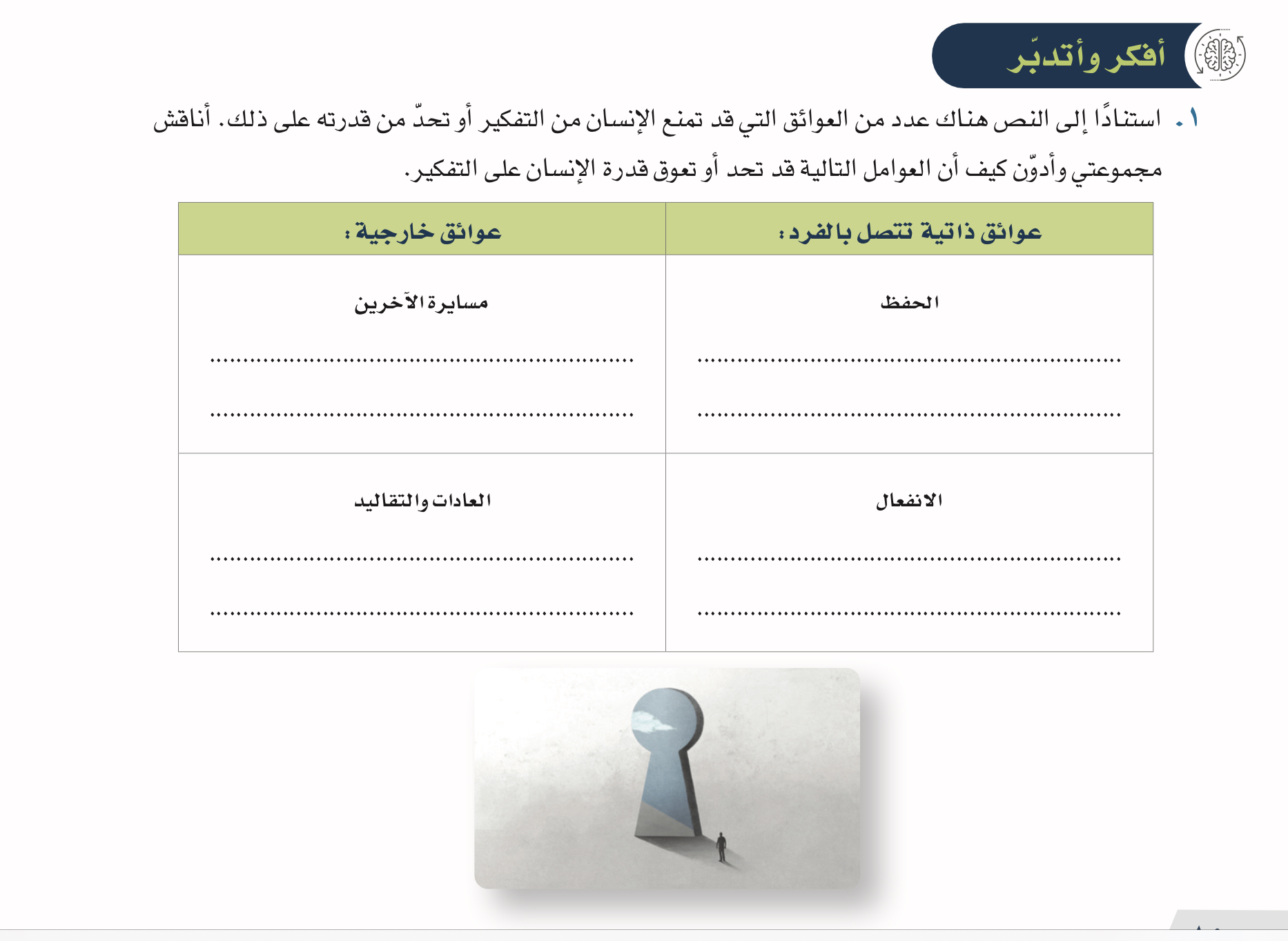 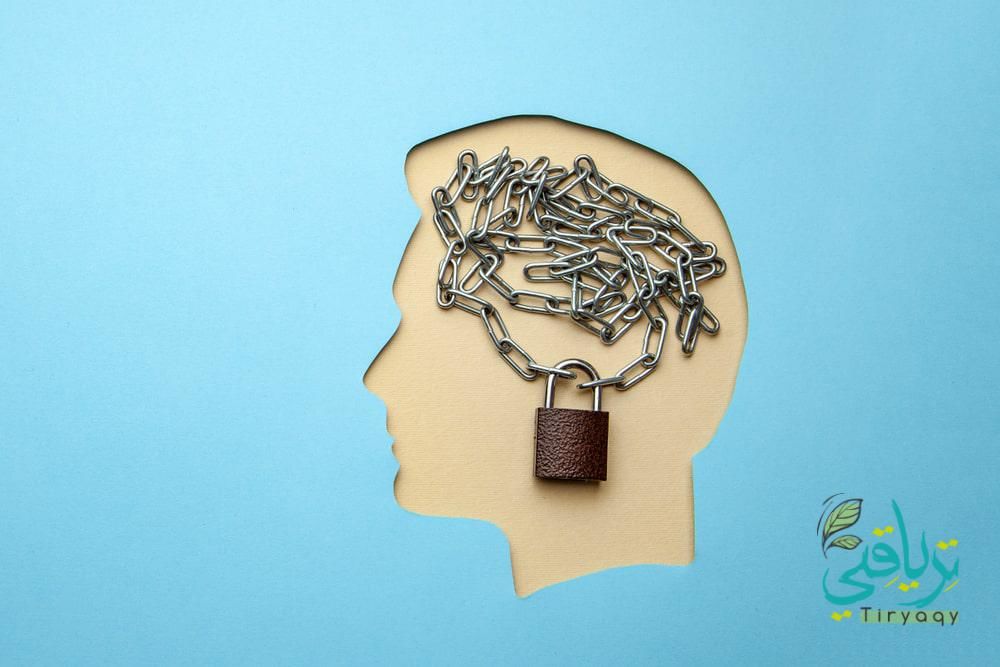 خارجية  متعلقة بمحيطه الخارجي
إتباع السائد 
التشبث بالعادات والتقاليد
اتباع الاخرين 
مسايرة الاحداث اليومية
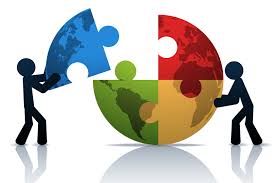 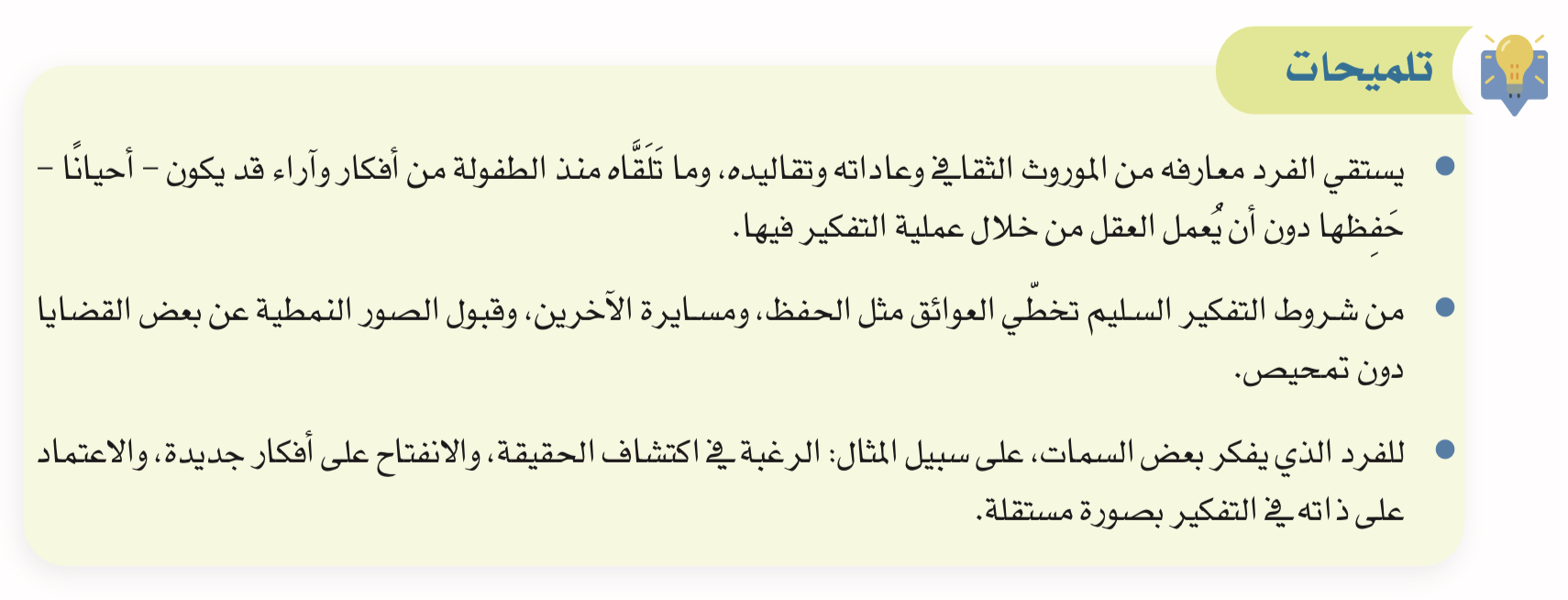 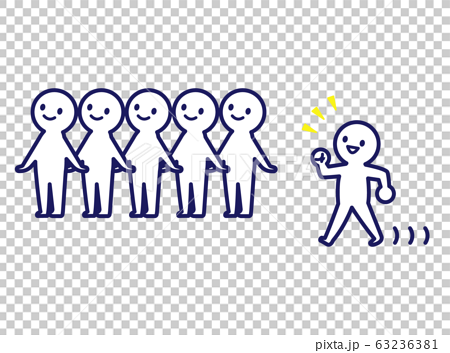 ١٥٠
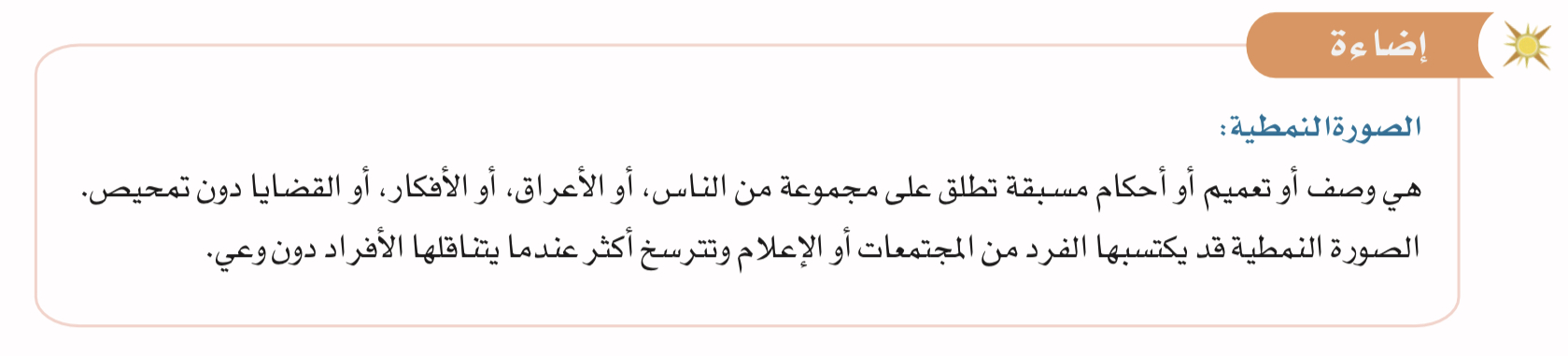 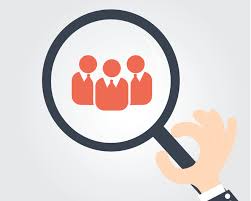 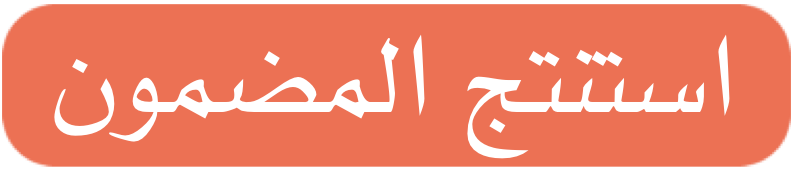 ١٥١
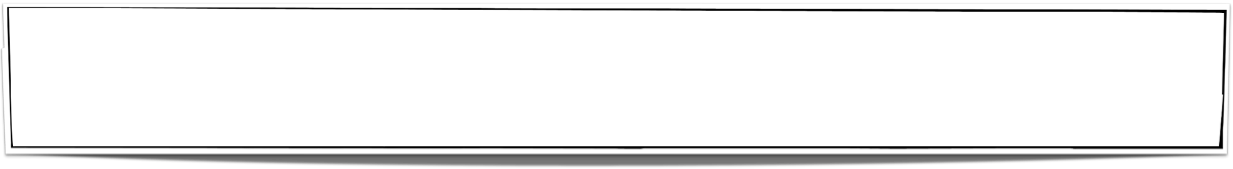 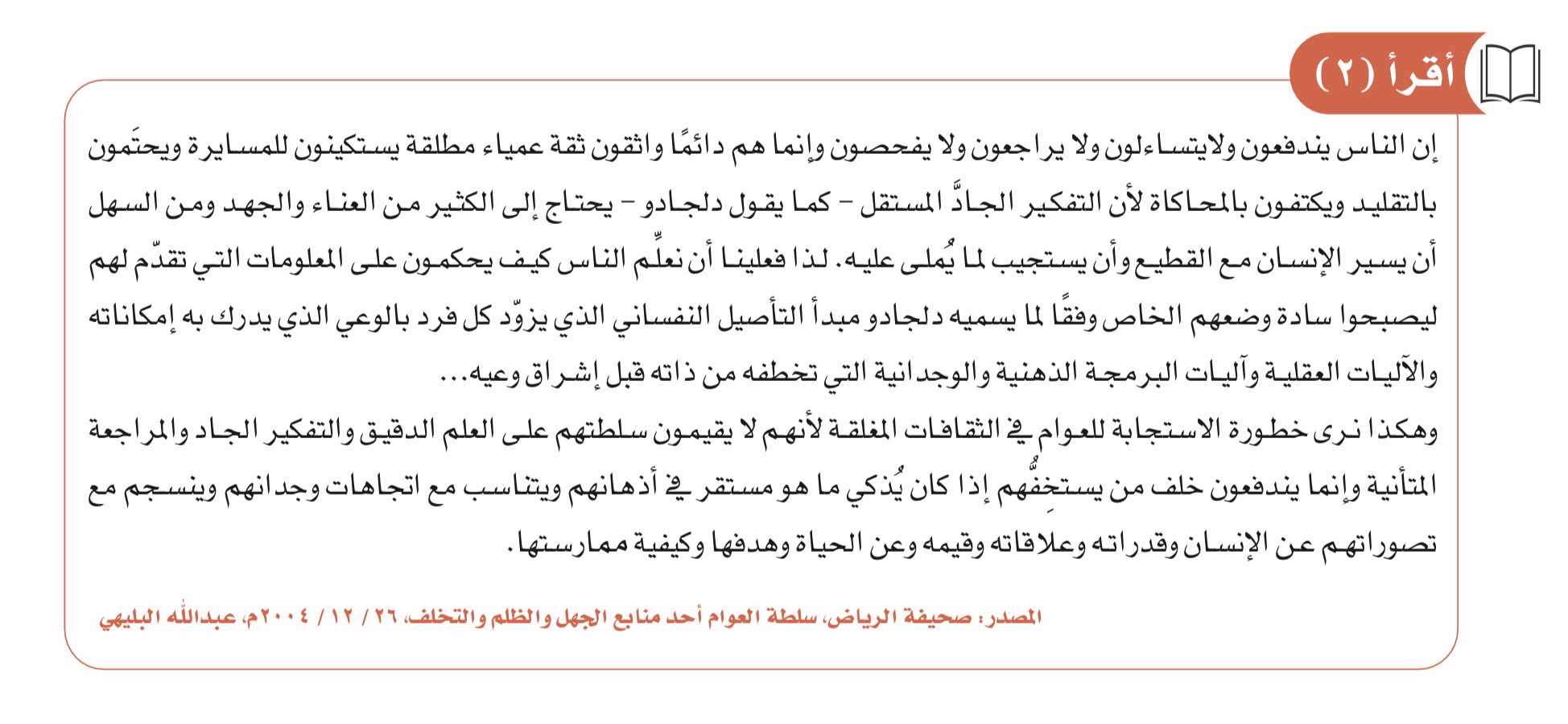 ١٥١
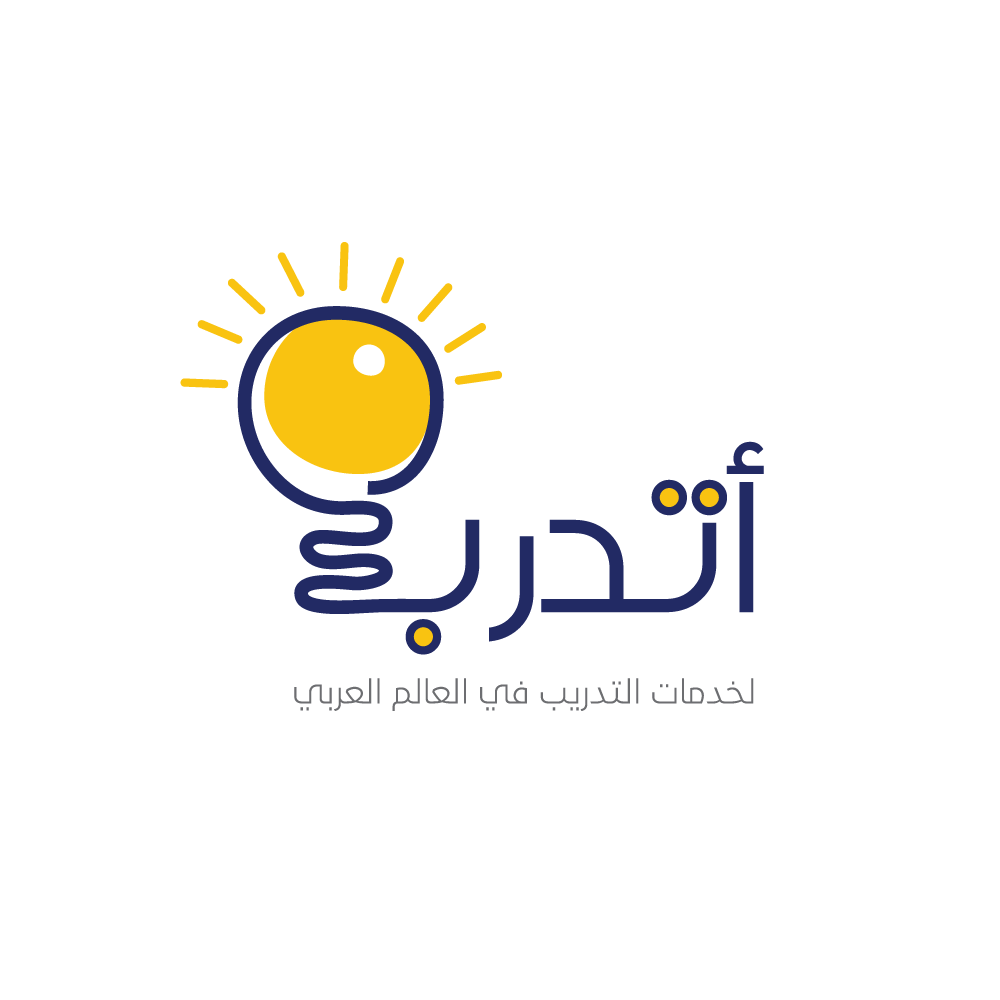 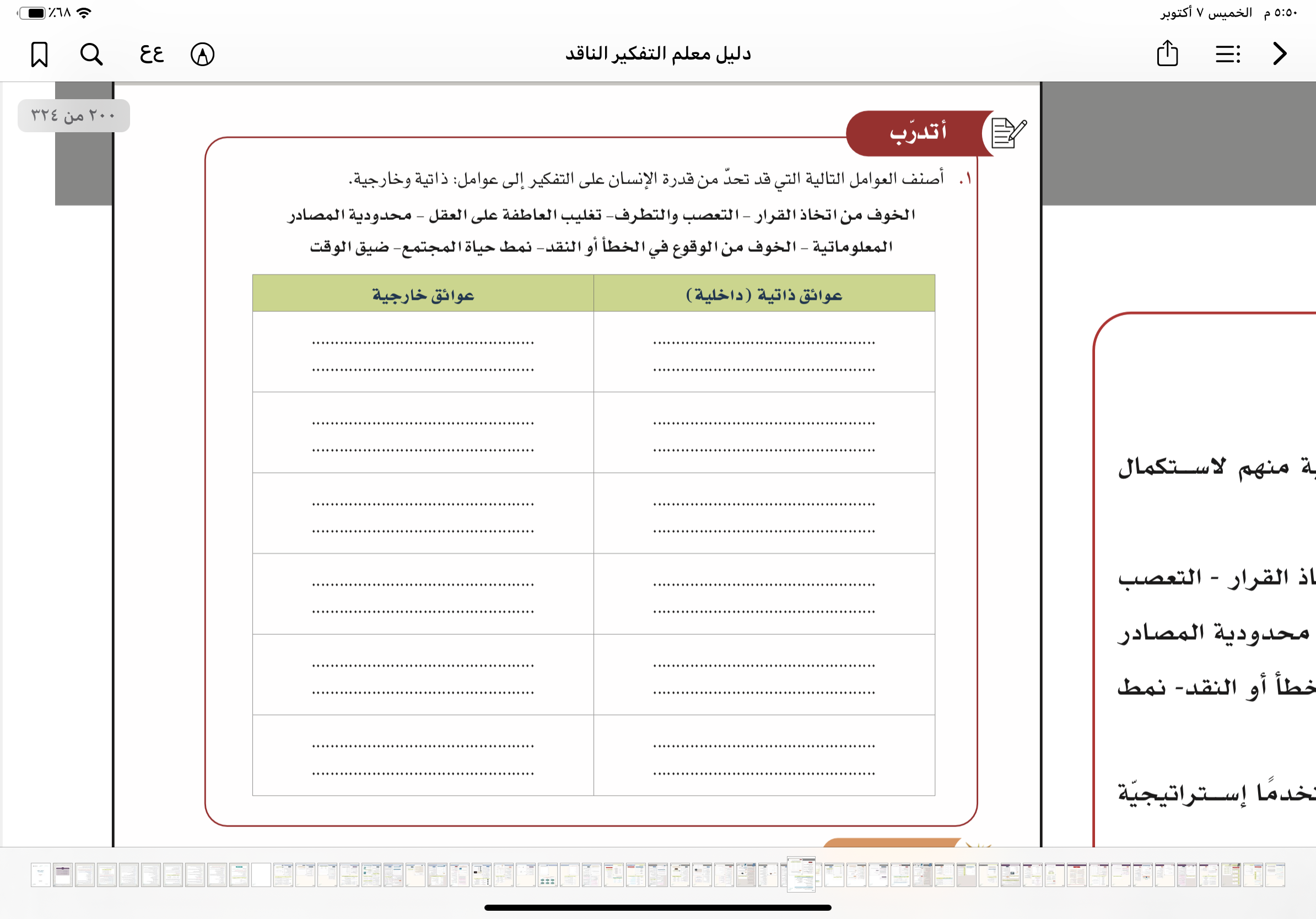 الخوف من اتخاذ القرار
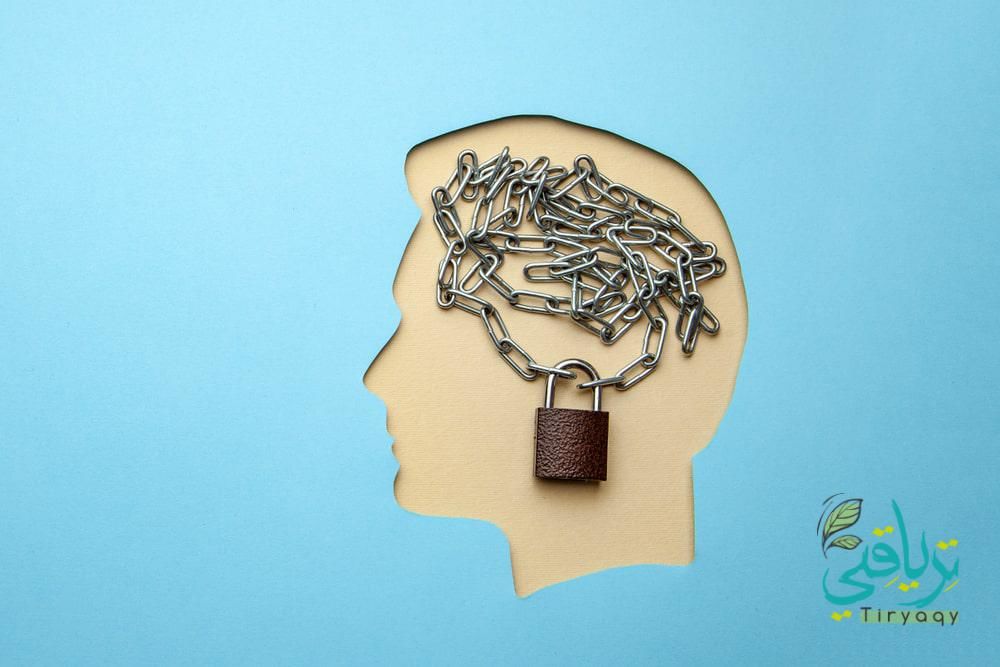 التعصب والتطرف
خارجية
ذاتية
تغلب العاطفة على العقل
محدودية المصادر المعلوماتية
الخوف من الوقوع في الخطأ أو النقد
نمط حياة المجتمع
ضيق الوقت
١٥٢
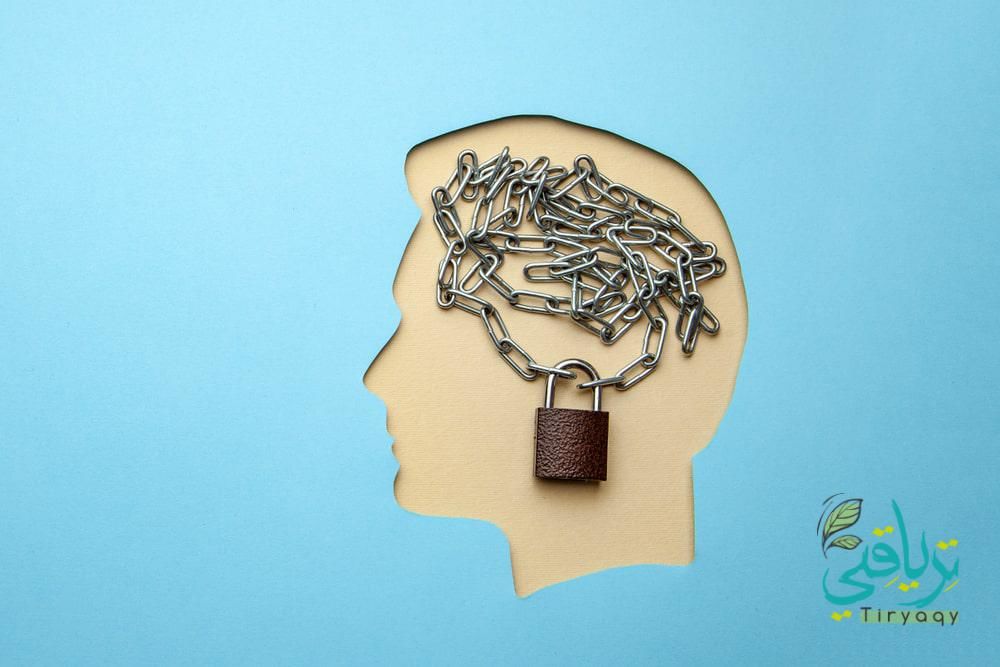 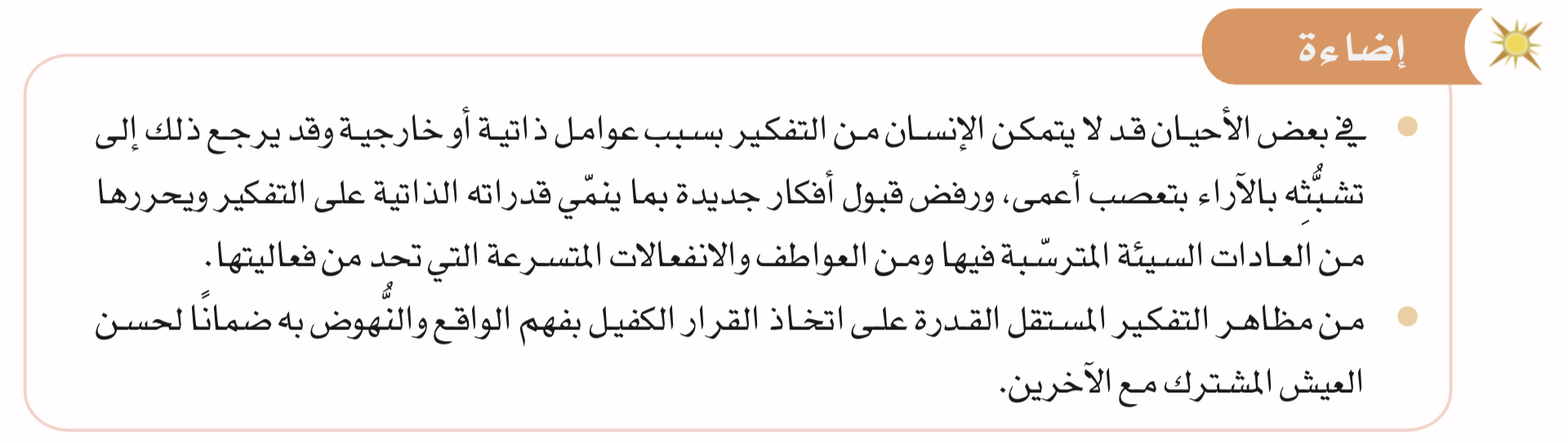 ١٥٢
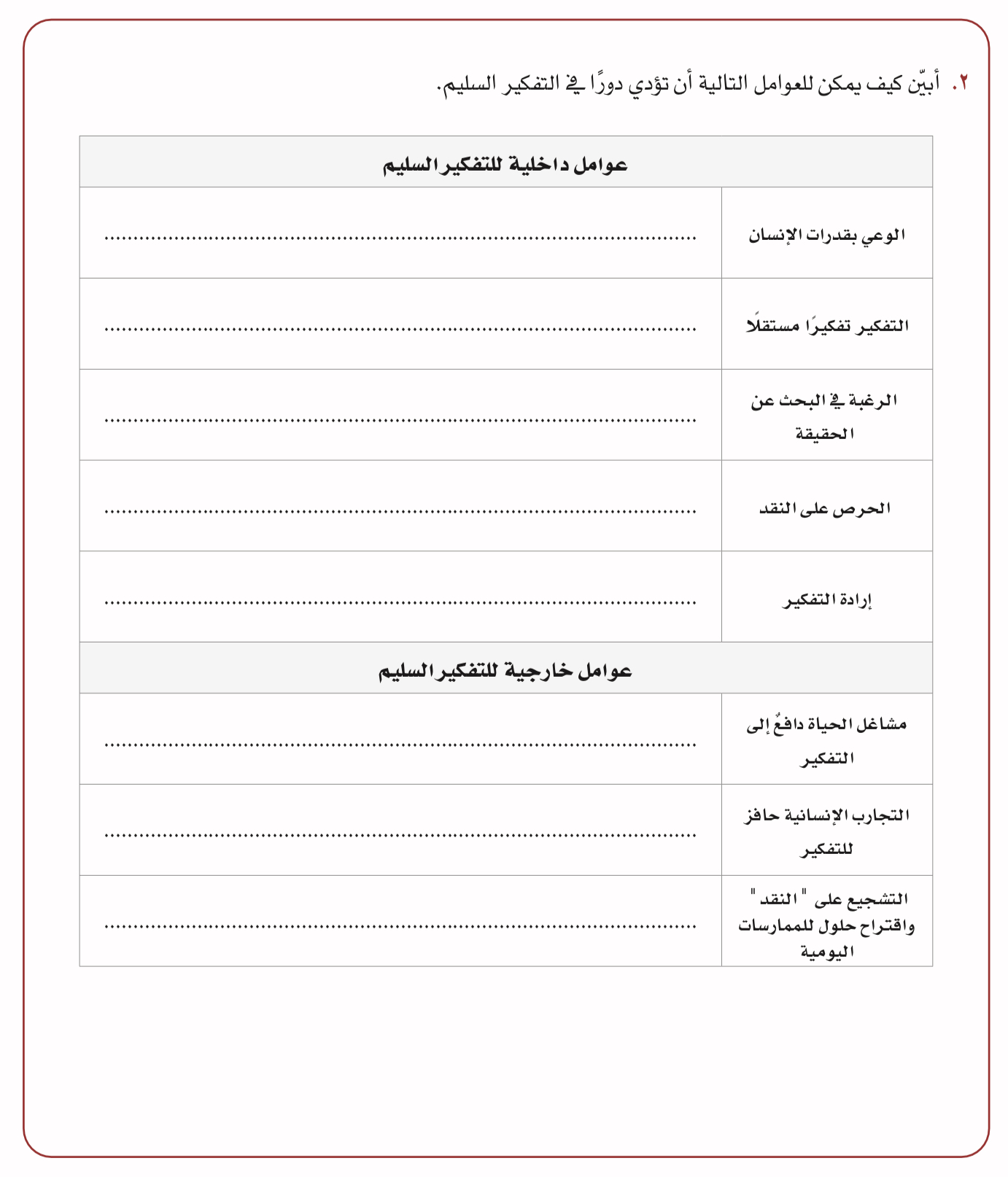 ١٥٣
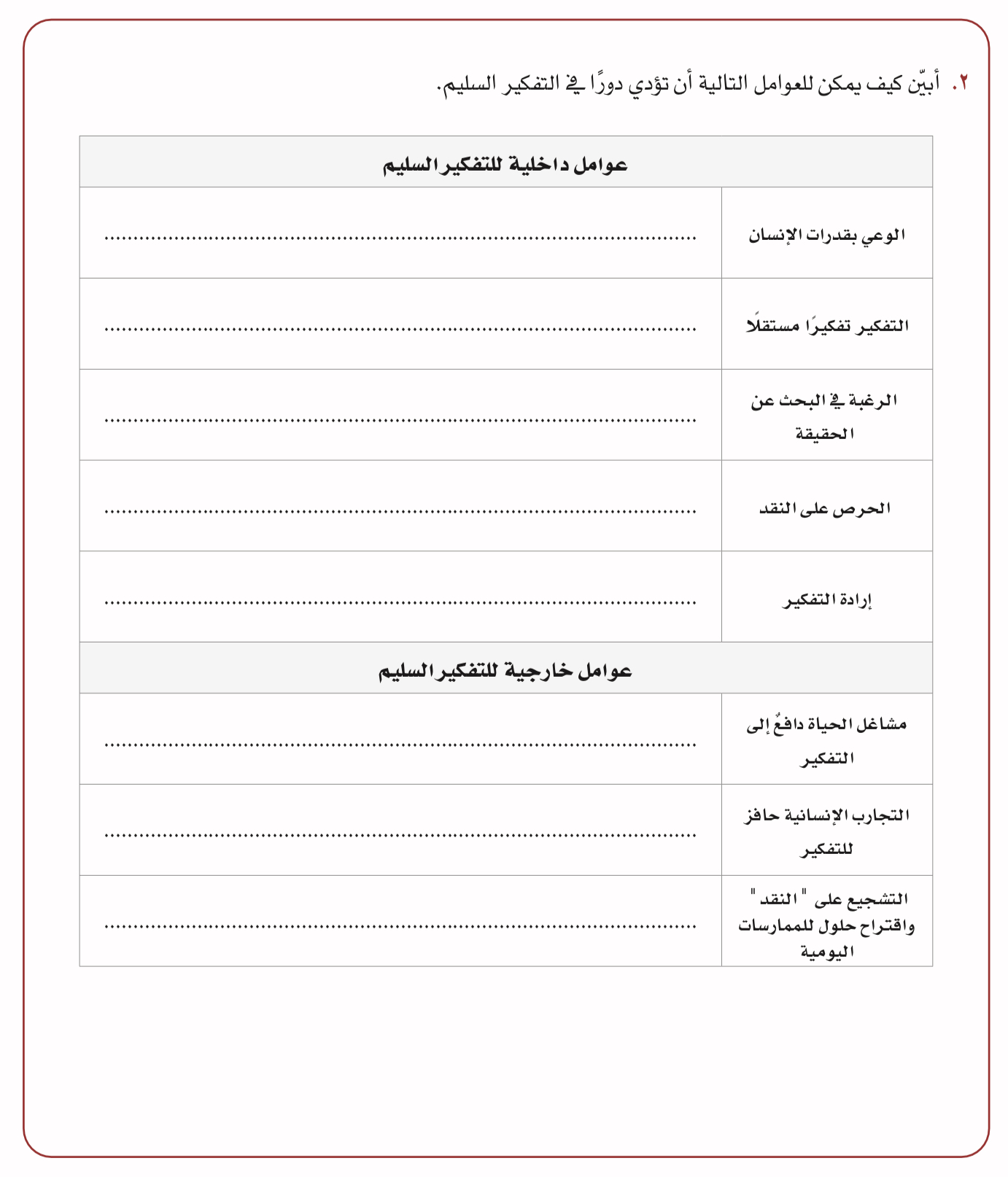 ١٥٣
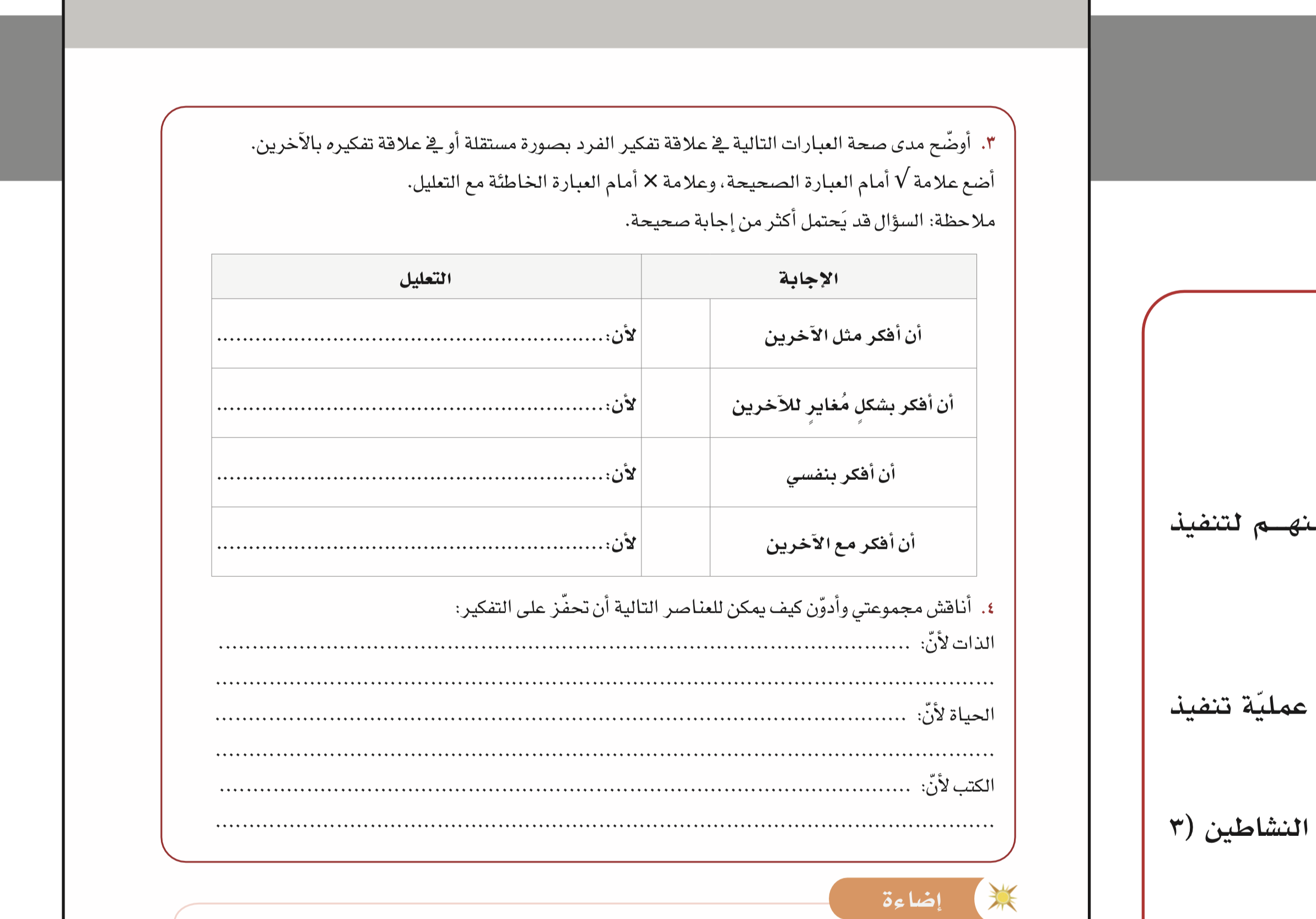 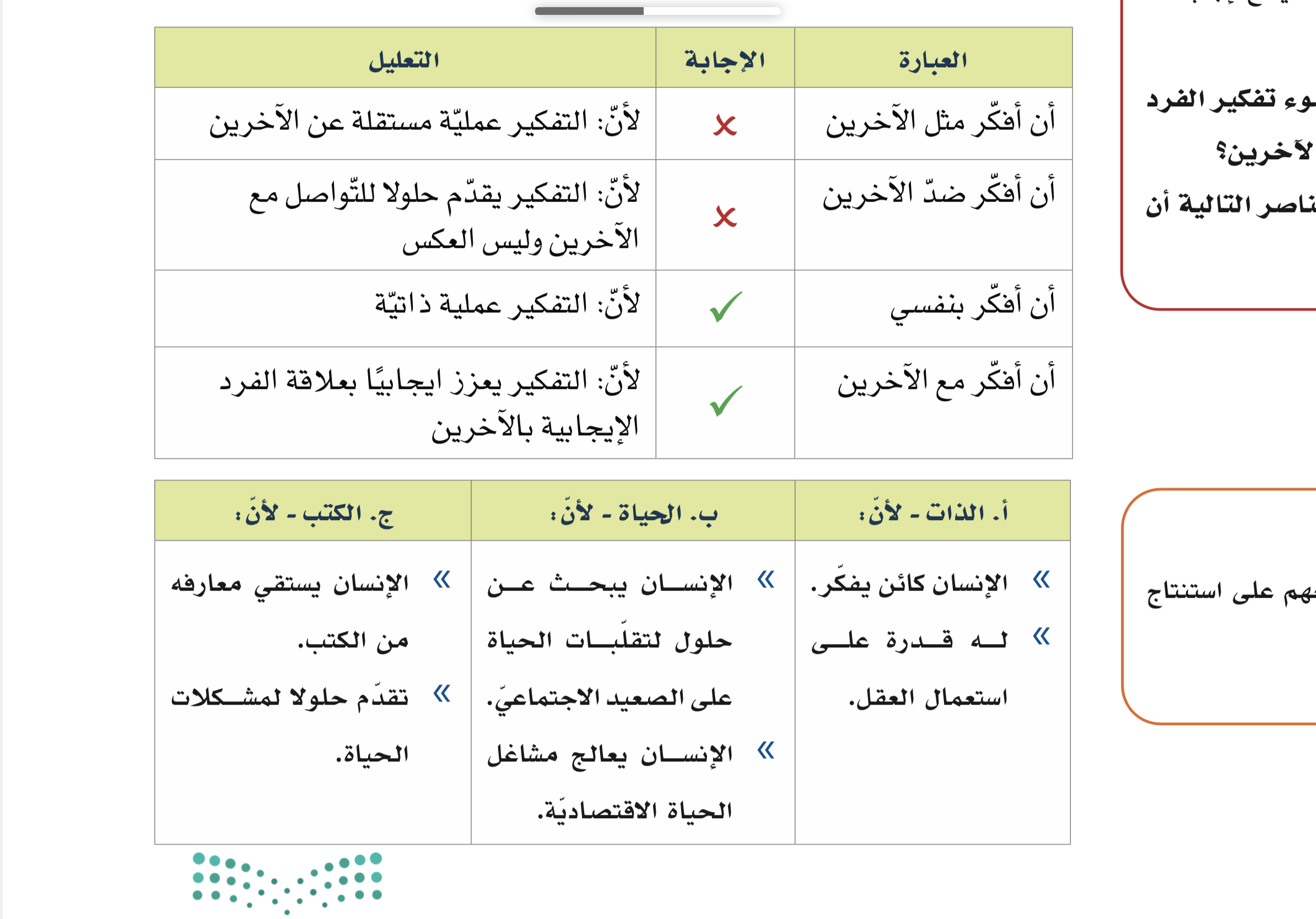 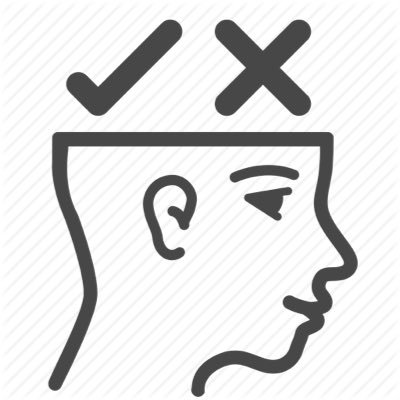 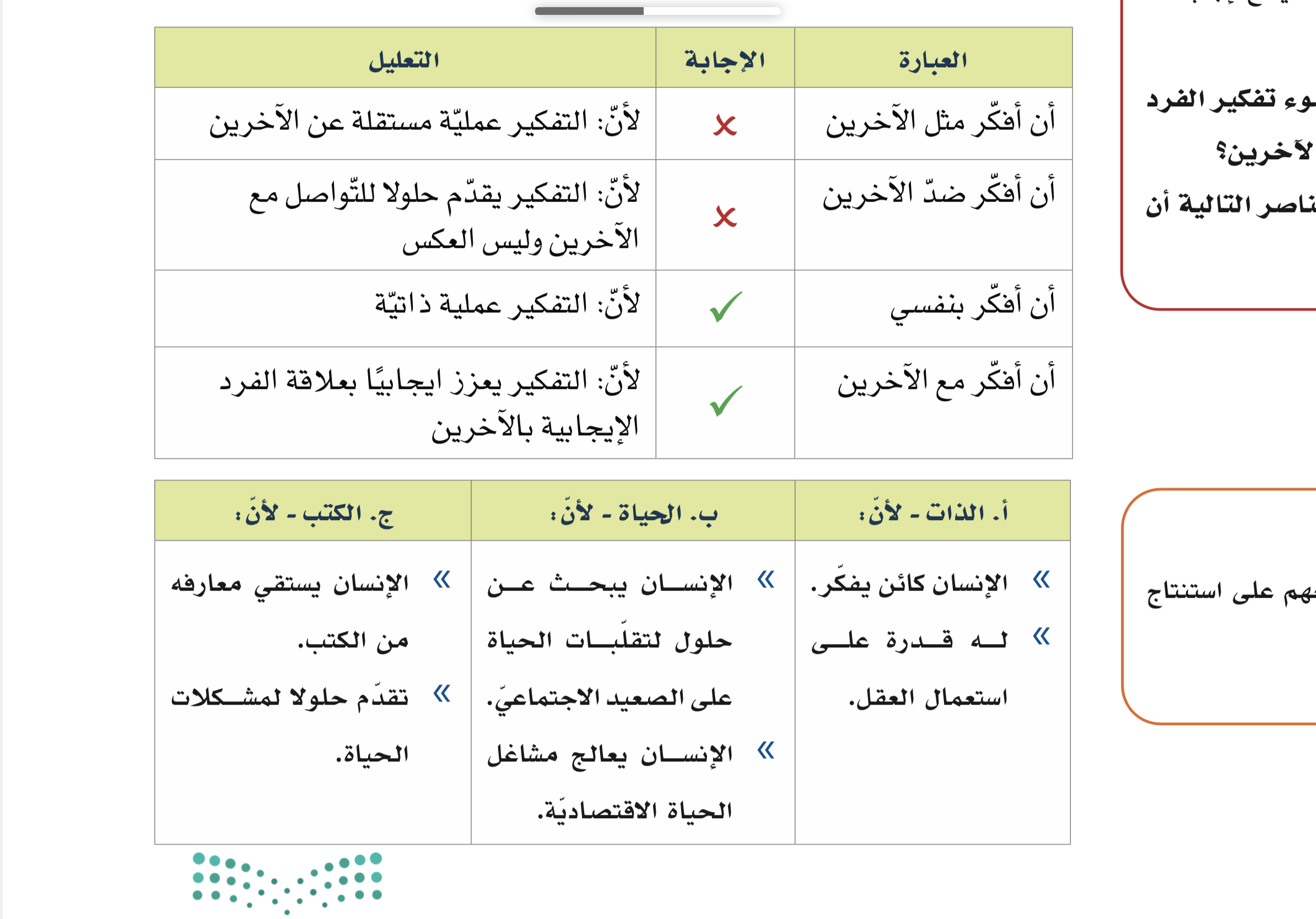 أن افكر مثل الاخرين
افكر ضد الاخرين
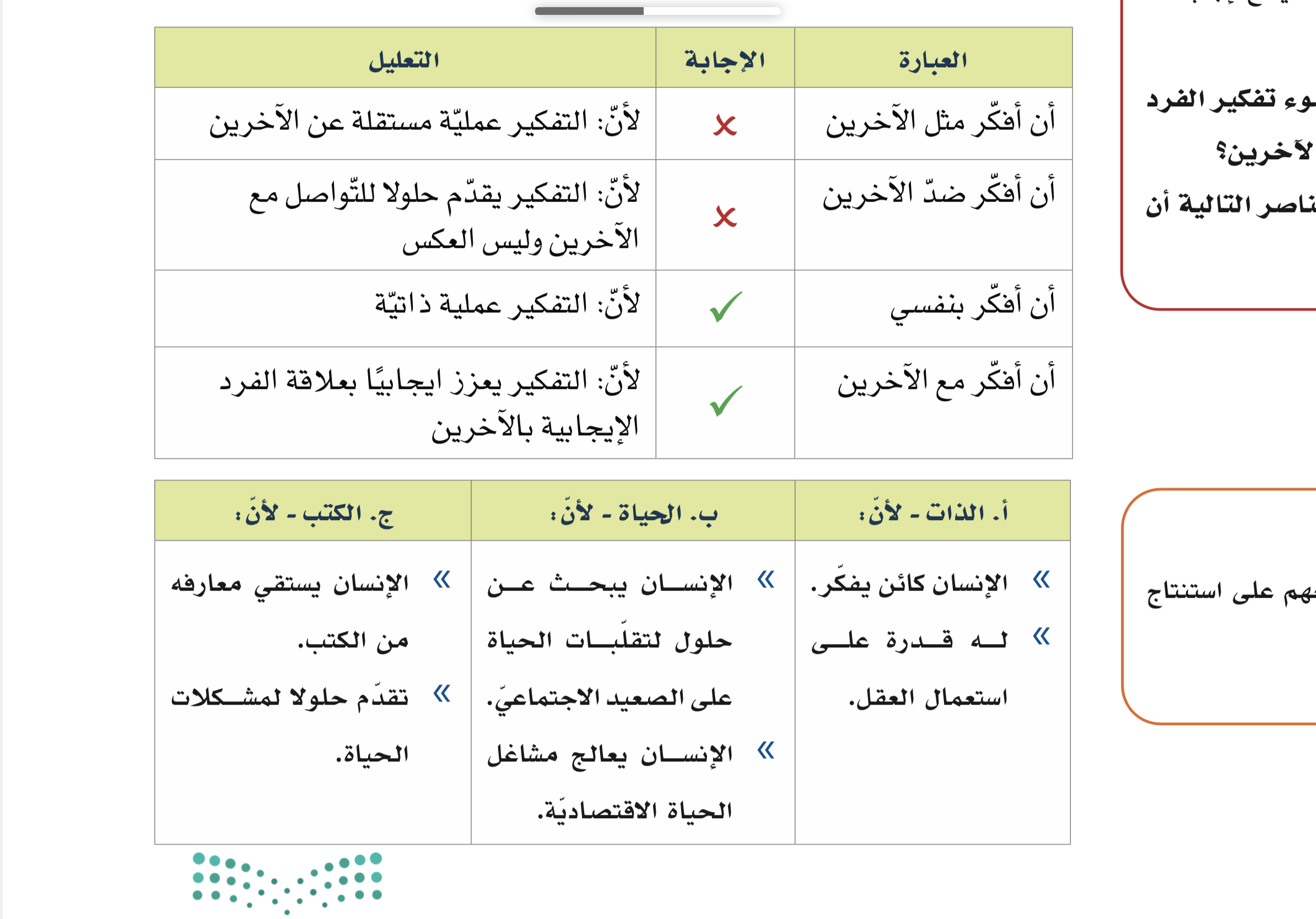 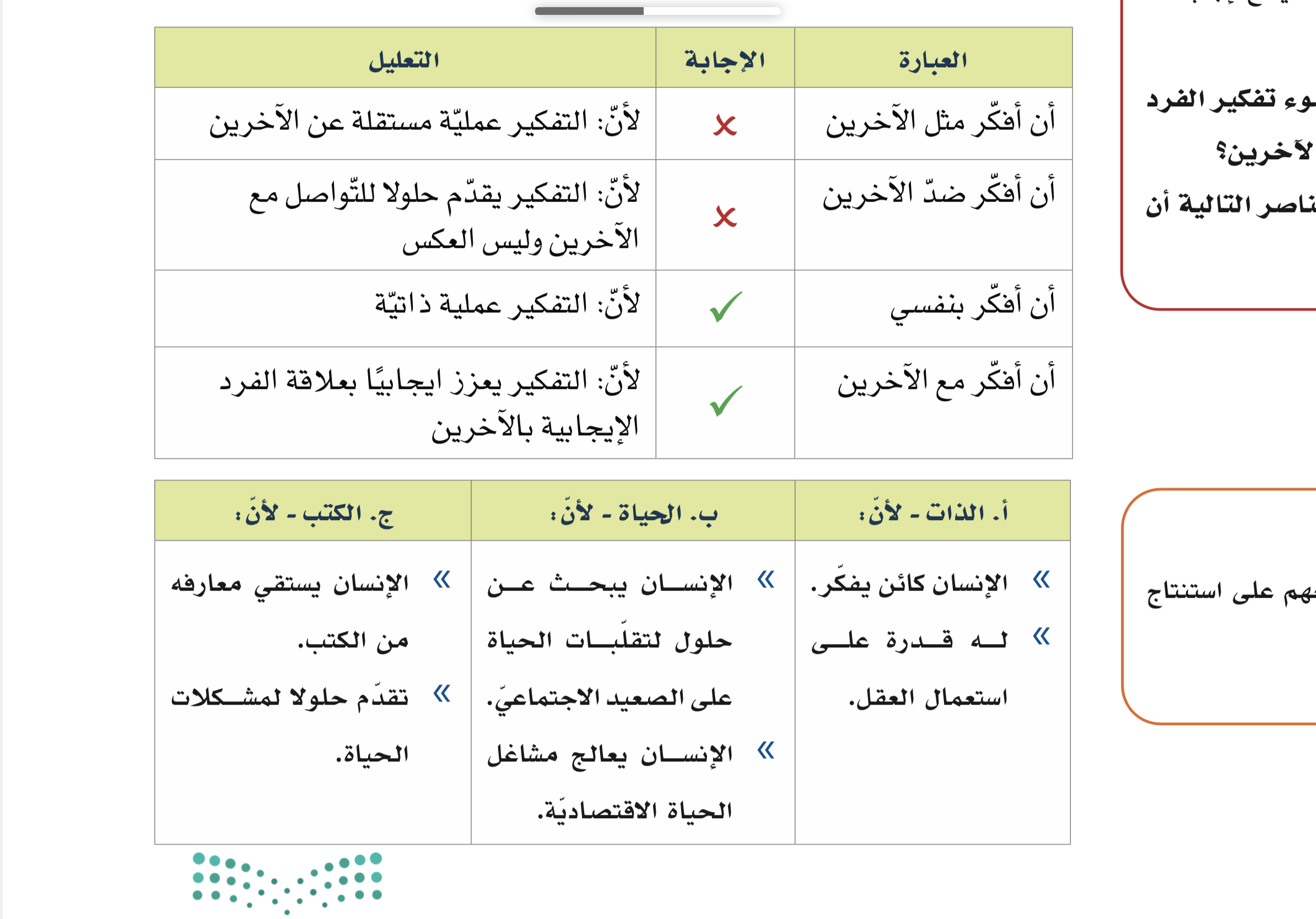 افكر بنفسي
أن افكر مع الاخرين
١٥٤
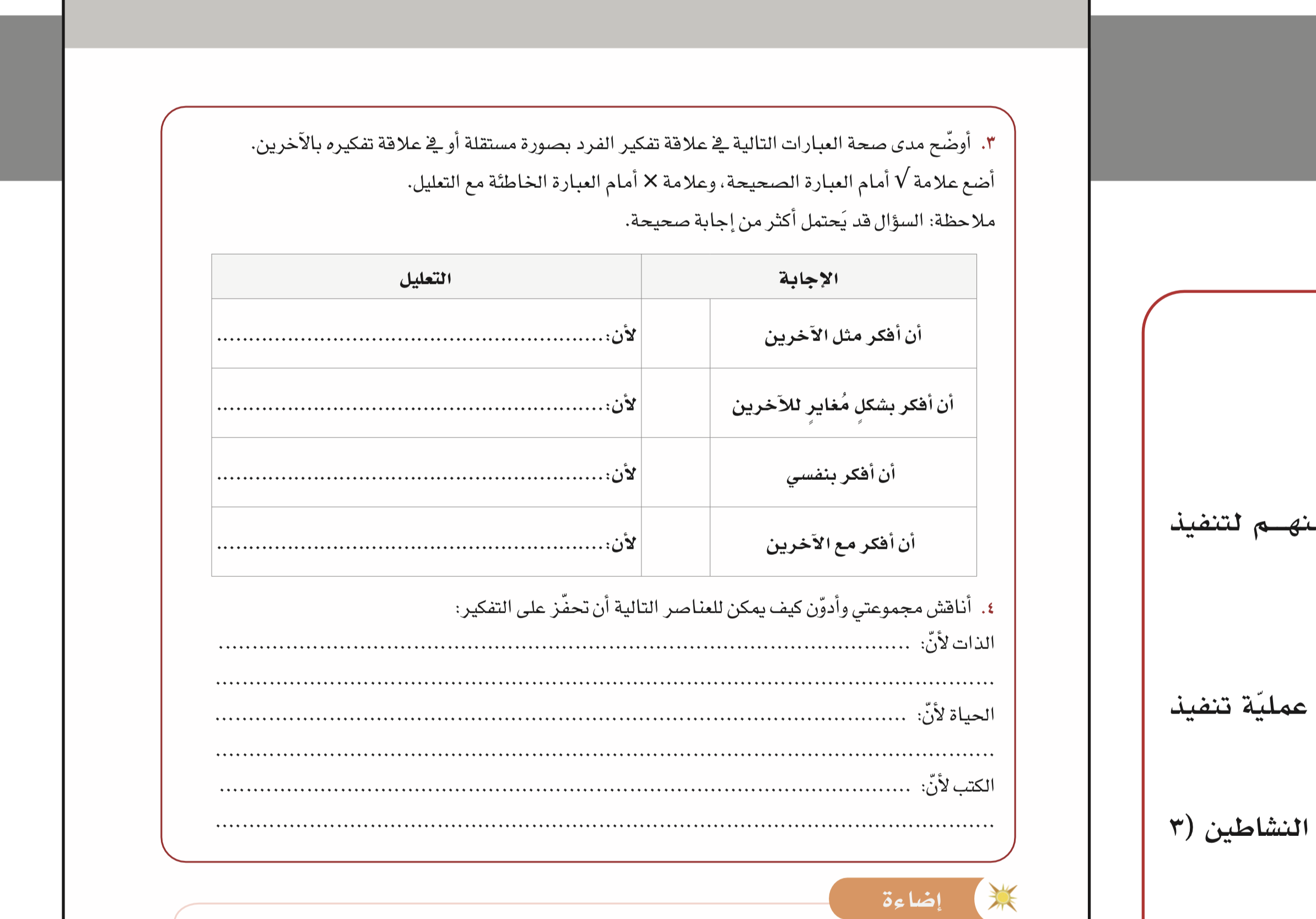 الإنسان يستقي معارفه من الكتب
تقديم حلول للمشكلات الحياة
الإنسان يبحث عن حلول في تقلبات الحياة
الإنسان يعالج مشاغل الحياة الاقتصادية
الانسان كائن يفكر 
له قدرة على استعمال العقل
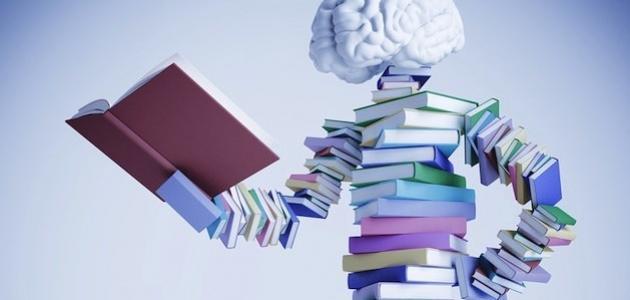 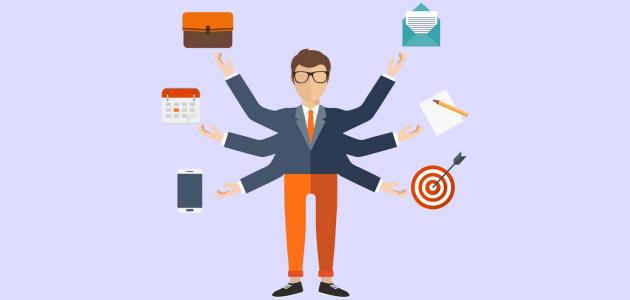 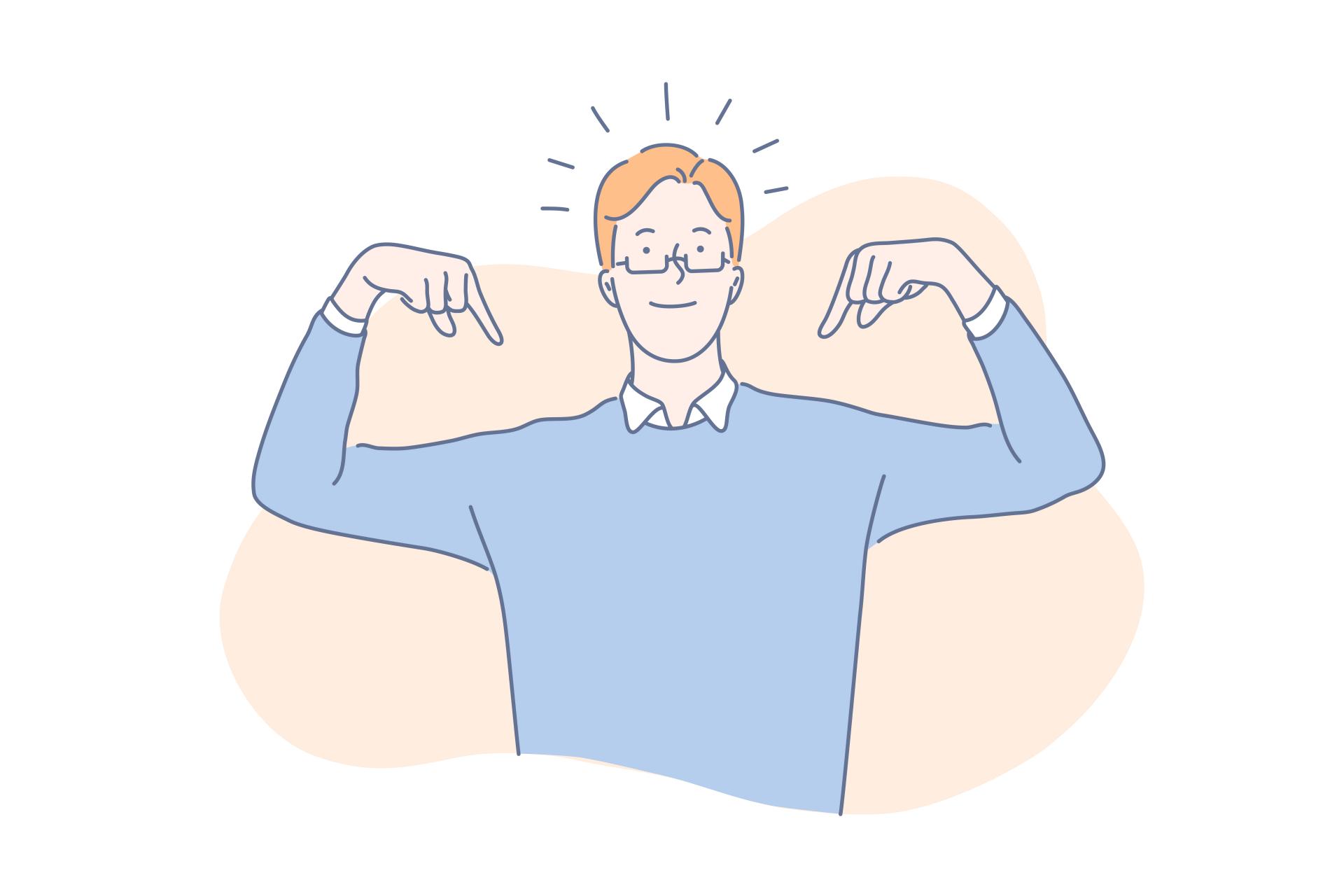 ١٥٤
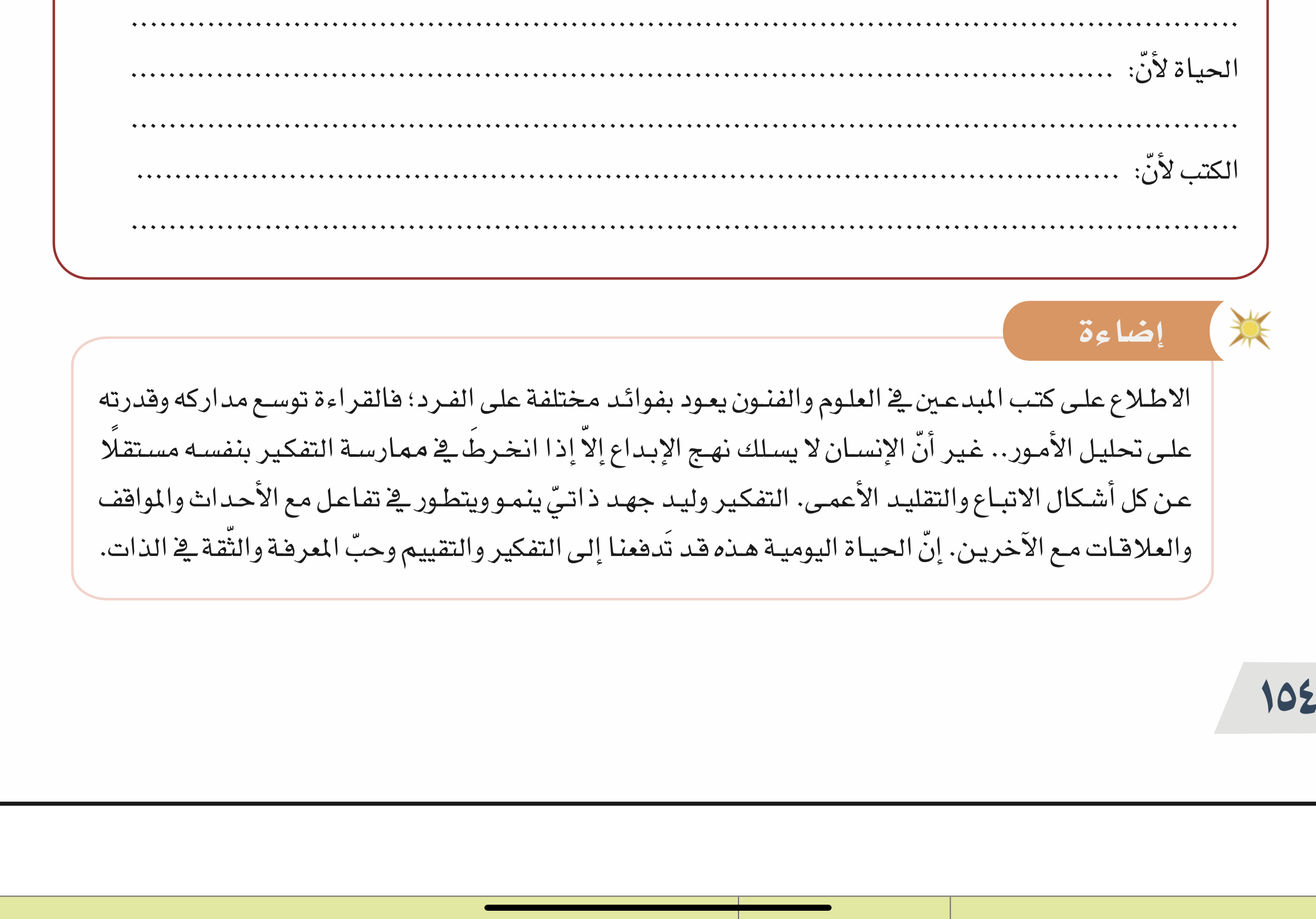 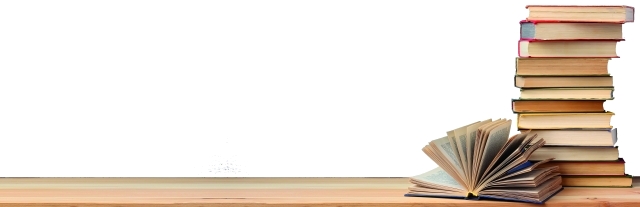 ١٥٤
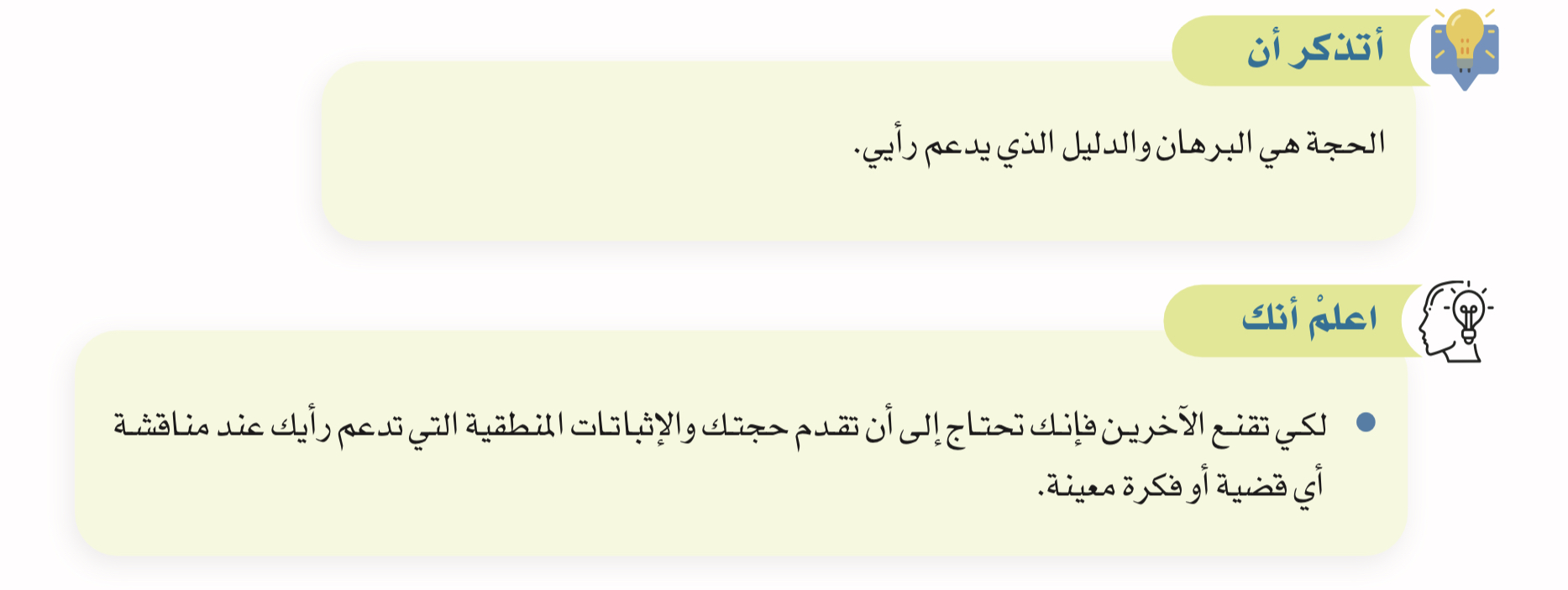 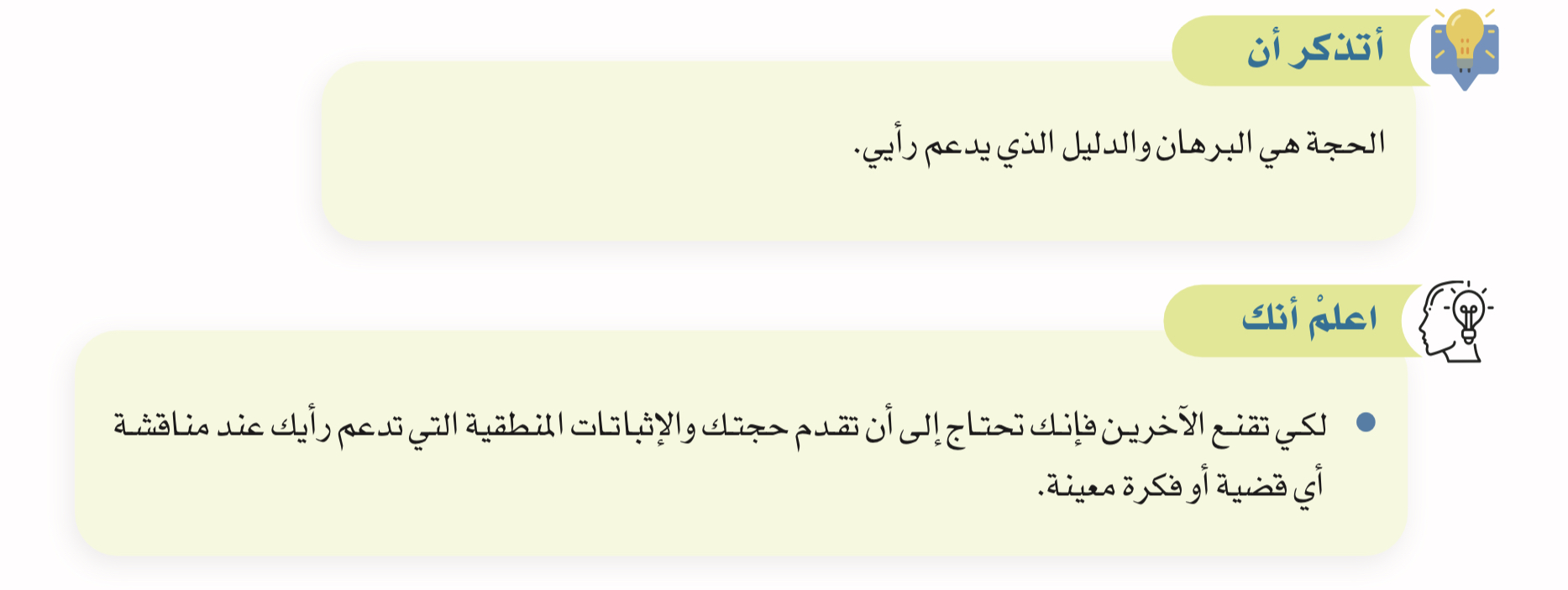 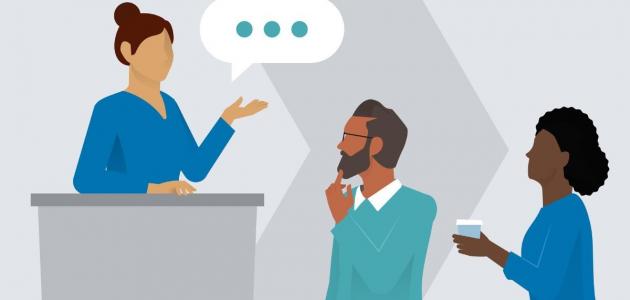 ١٥٥
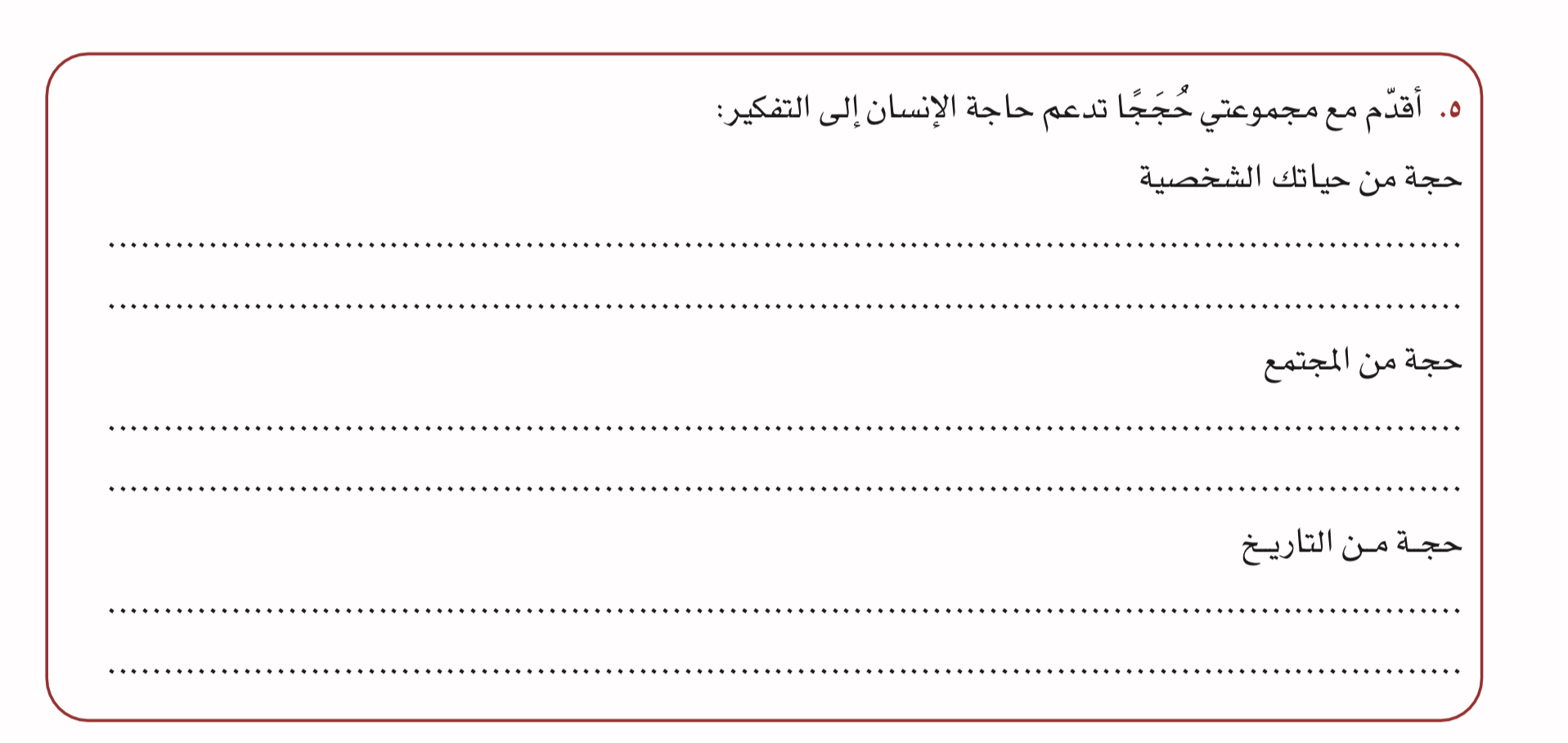 حجة من حياتك الشخصية
حجة من المجتمع
حجة من حياتك الشخصية
ذكر أمثلة للمبدعين في مجال التفكير
‏مكانة العلماء في تقديم العلوم استخلاص الحاجة لأعمال العقل
فهم التغيرات الحاصلة على الصعيد الاجتماعي
الوعي بالظروف الاقتصادية وتناقضات الطبقية
العمل على بناء حكيم سليم
أقامت علاقات مع الآخرين تخضع للعقل
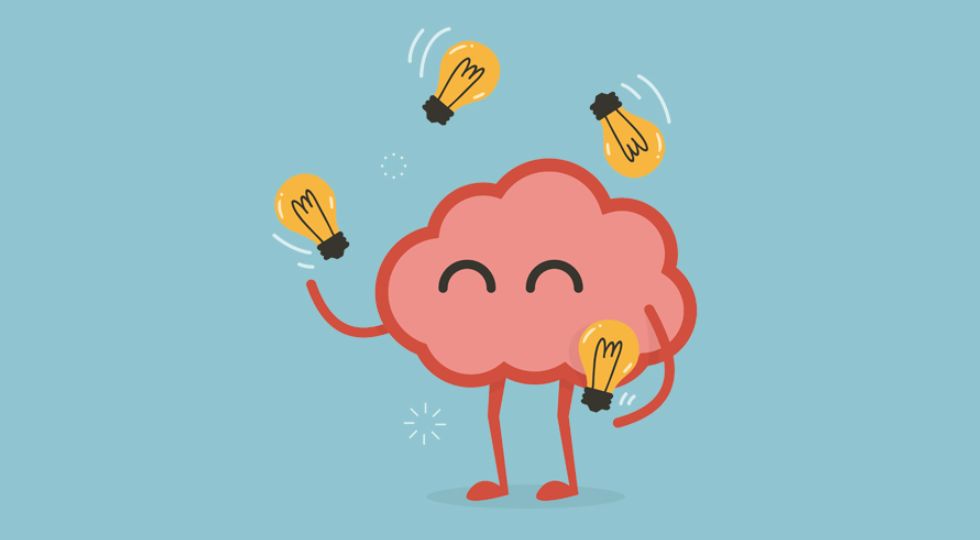 ١٥٥
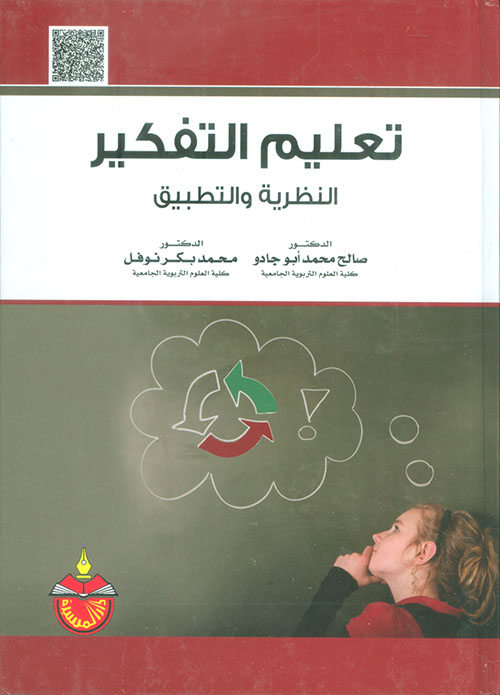 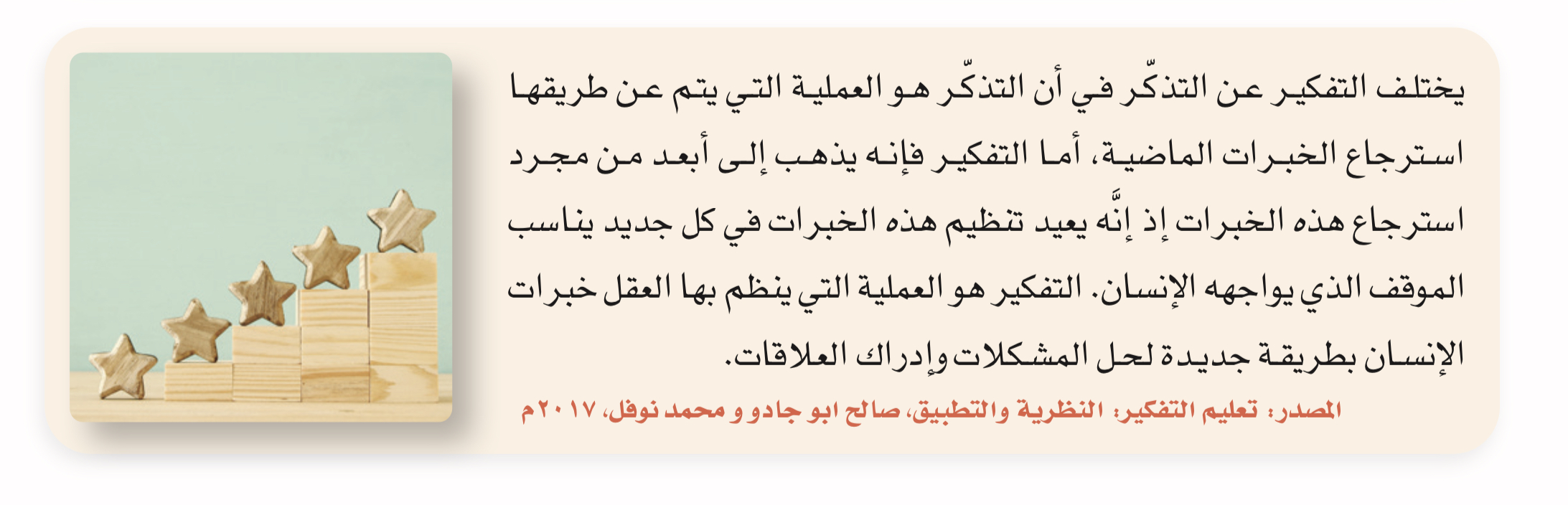 ١٥٥
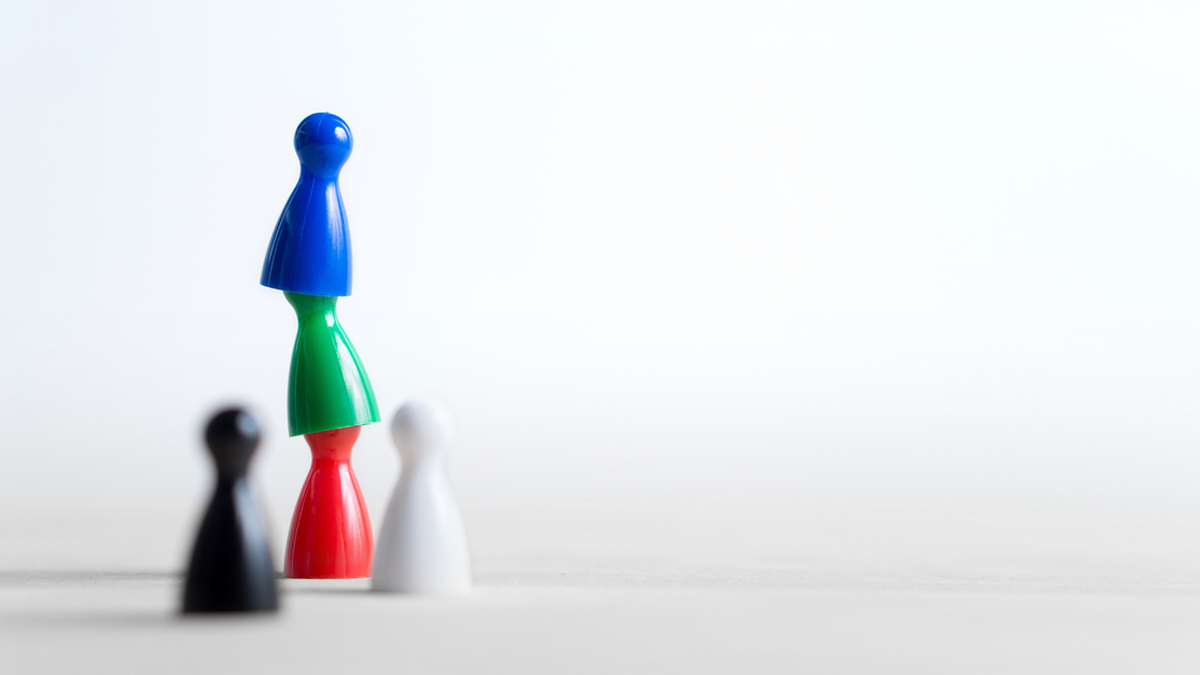 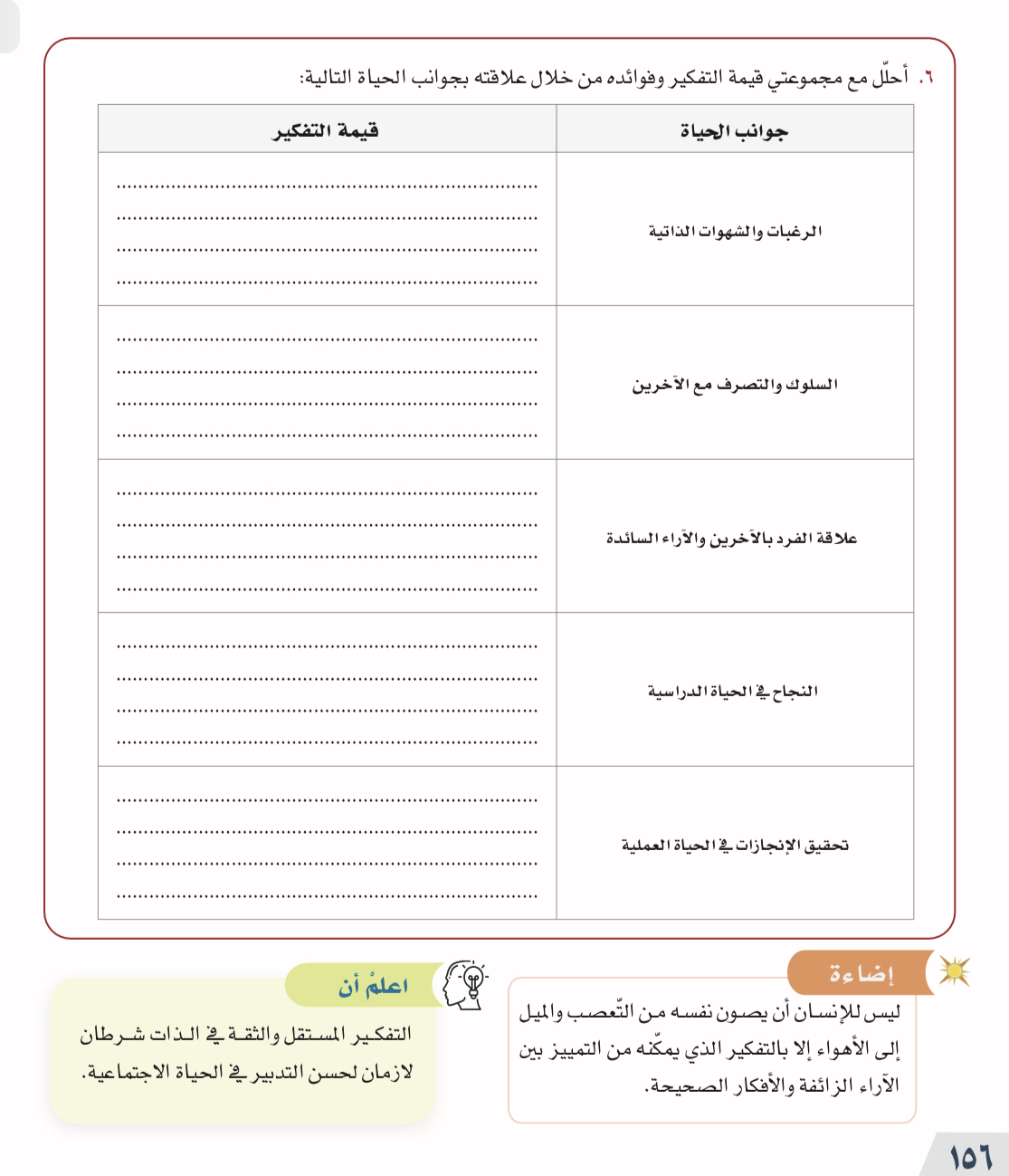 ١٥٦
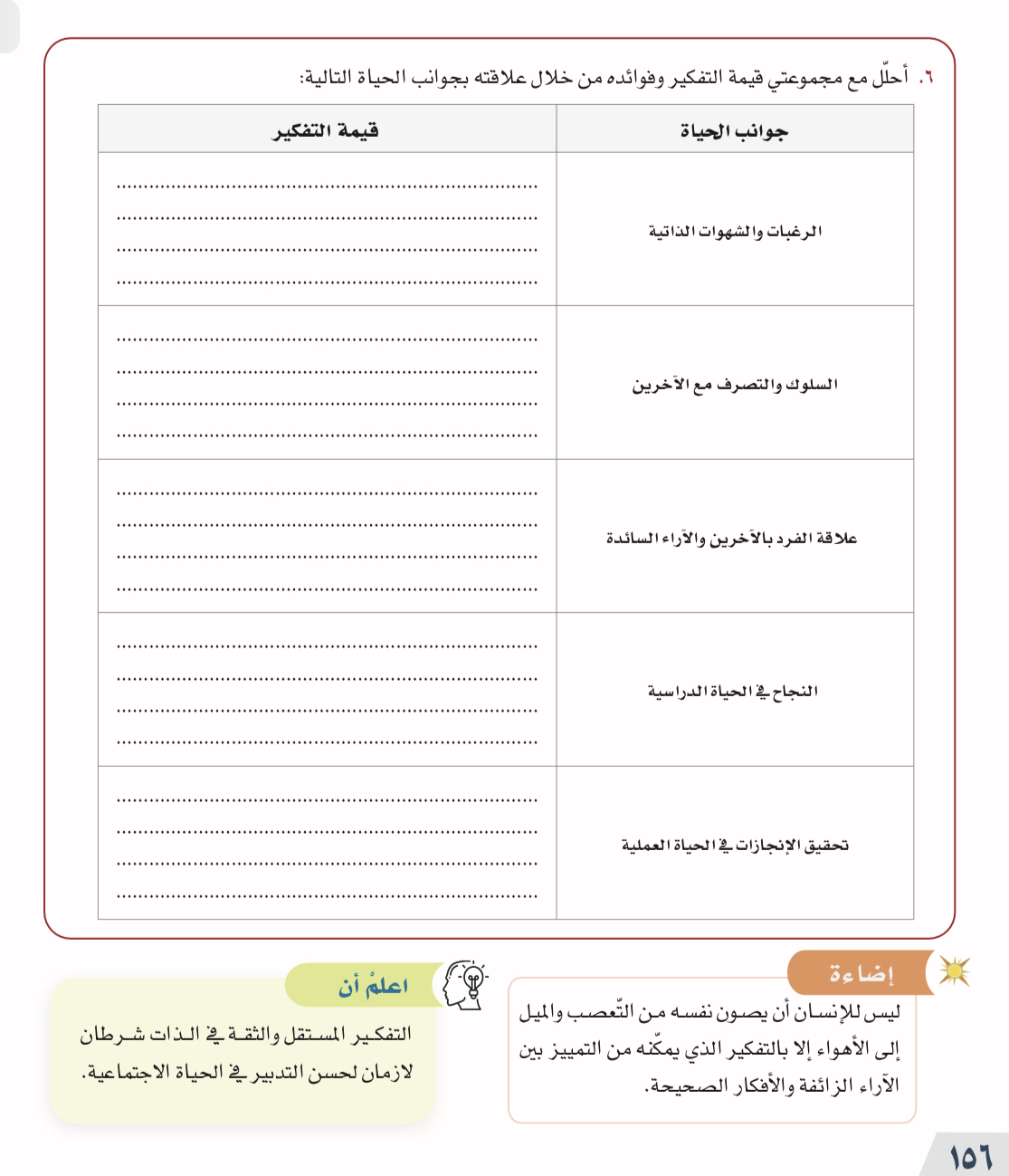 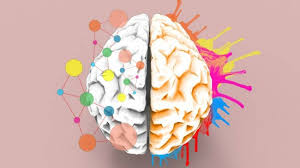 ١٥٦
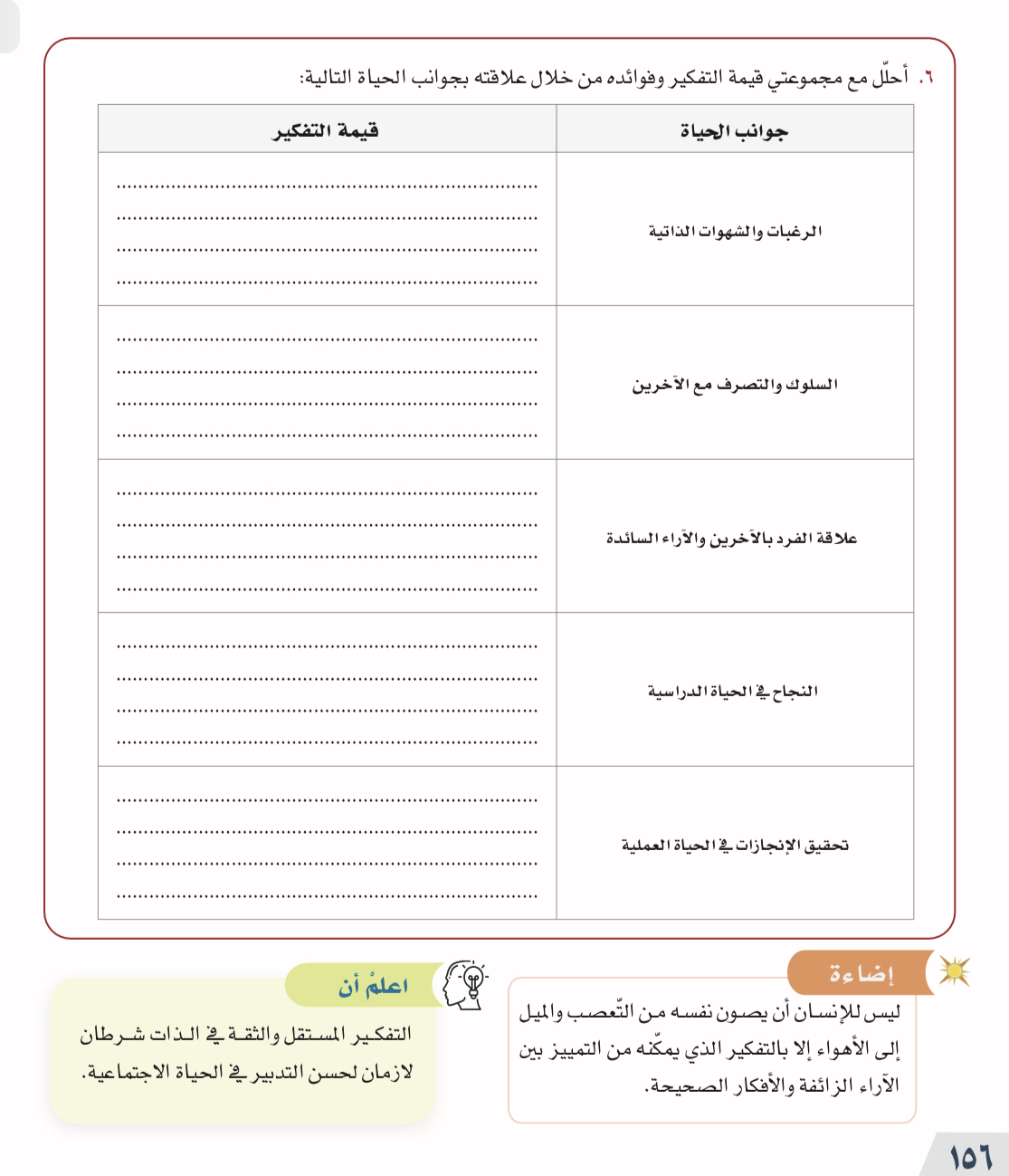 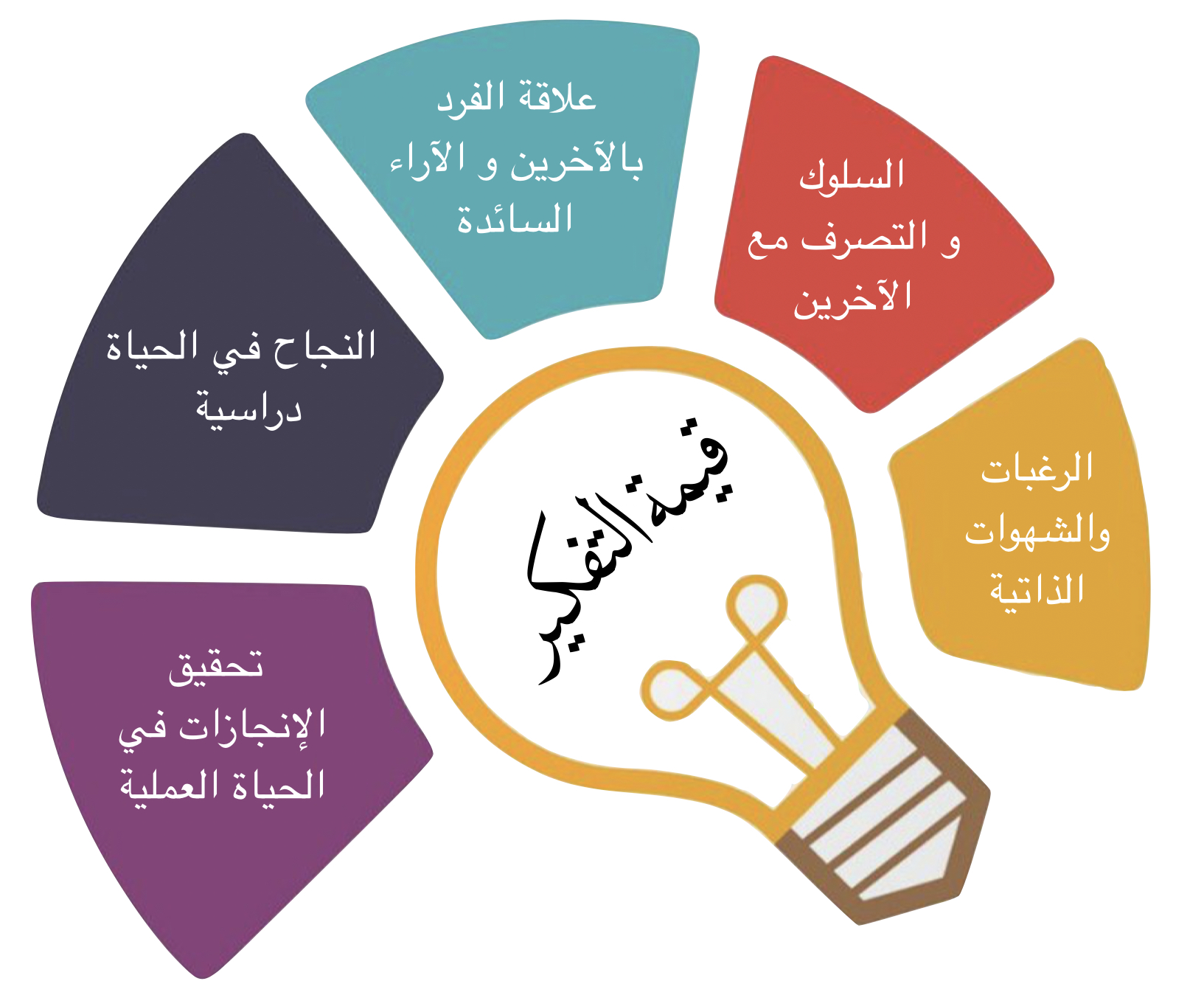 أهمية ١- استقامة السلوك
٢- بناء علاقات لا تخضع بالضرورة للأهواء
الابتعاد عن العداء والكراهية
سلوك يحكمه العقل
‏ضرورة الاحتكاك إلى العقل
قيمة بناء علاقات تعاون
‏ ضرورة مقاومة الفشل
أهمية الثقة في الذات
‏ أهمية التفكير والبحث عن حلول عملية
‏التفكير ممارسة تتصل بالواقع
ضرورة تجاوز المشاكل
١٥٦
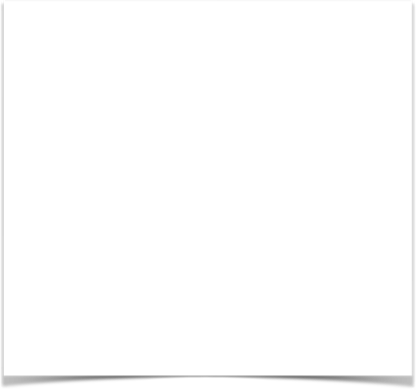 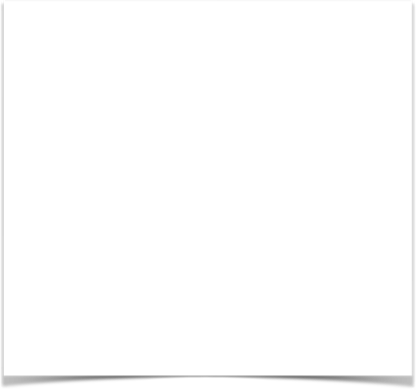 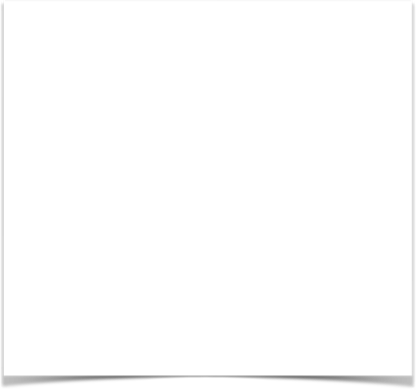 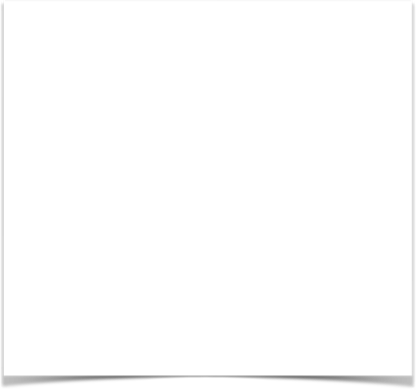 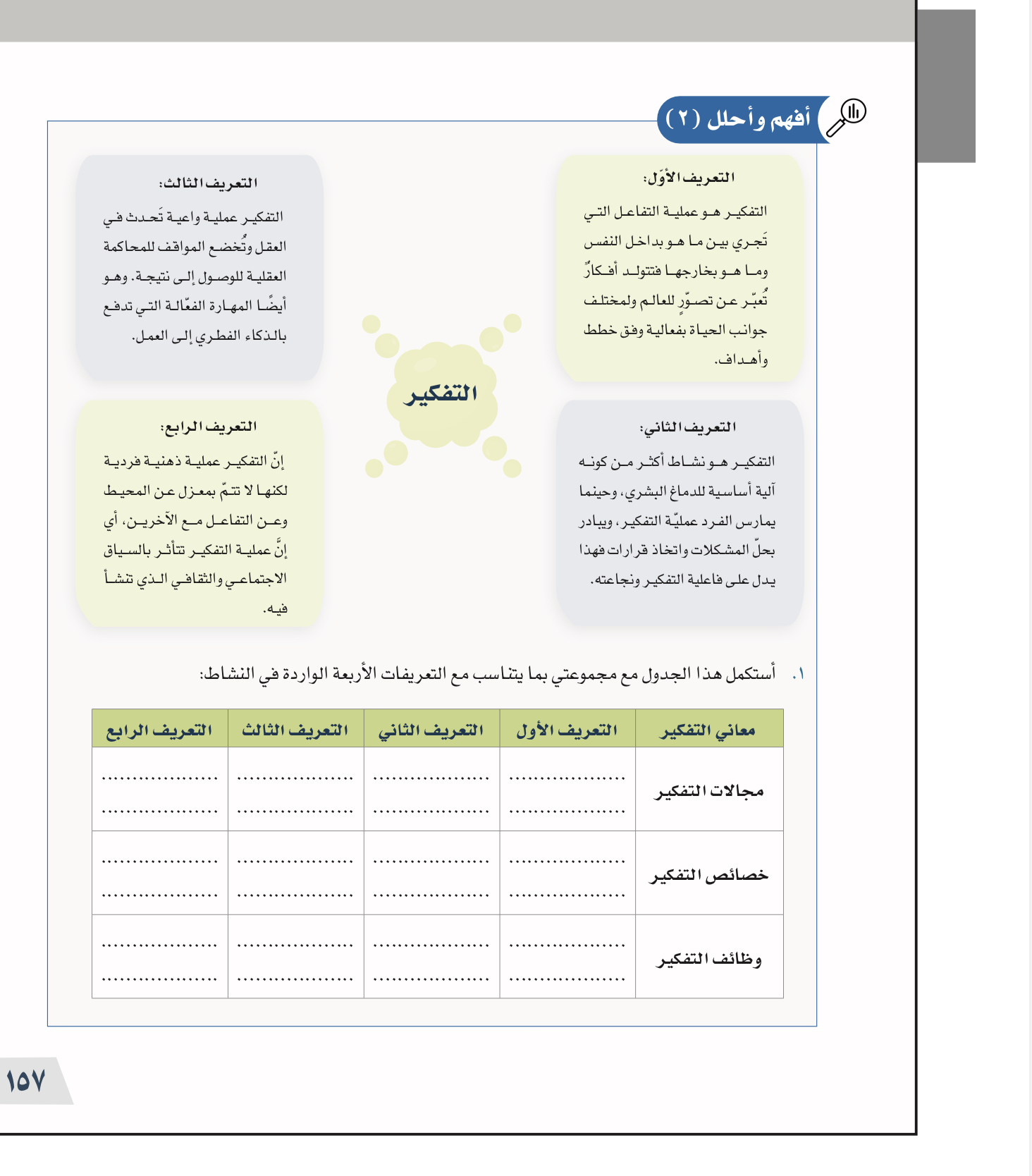 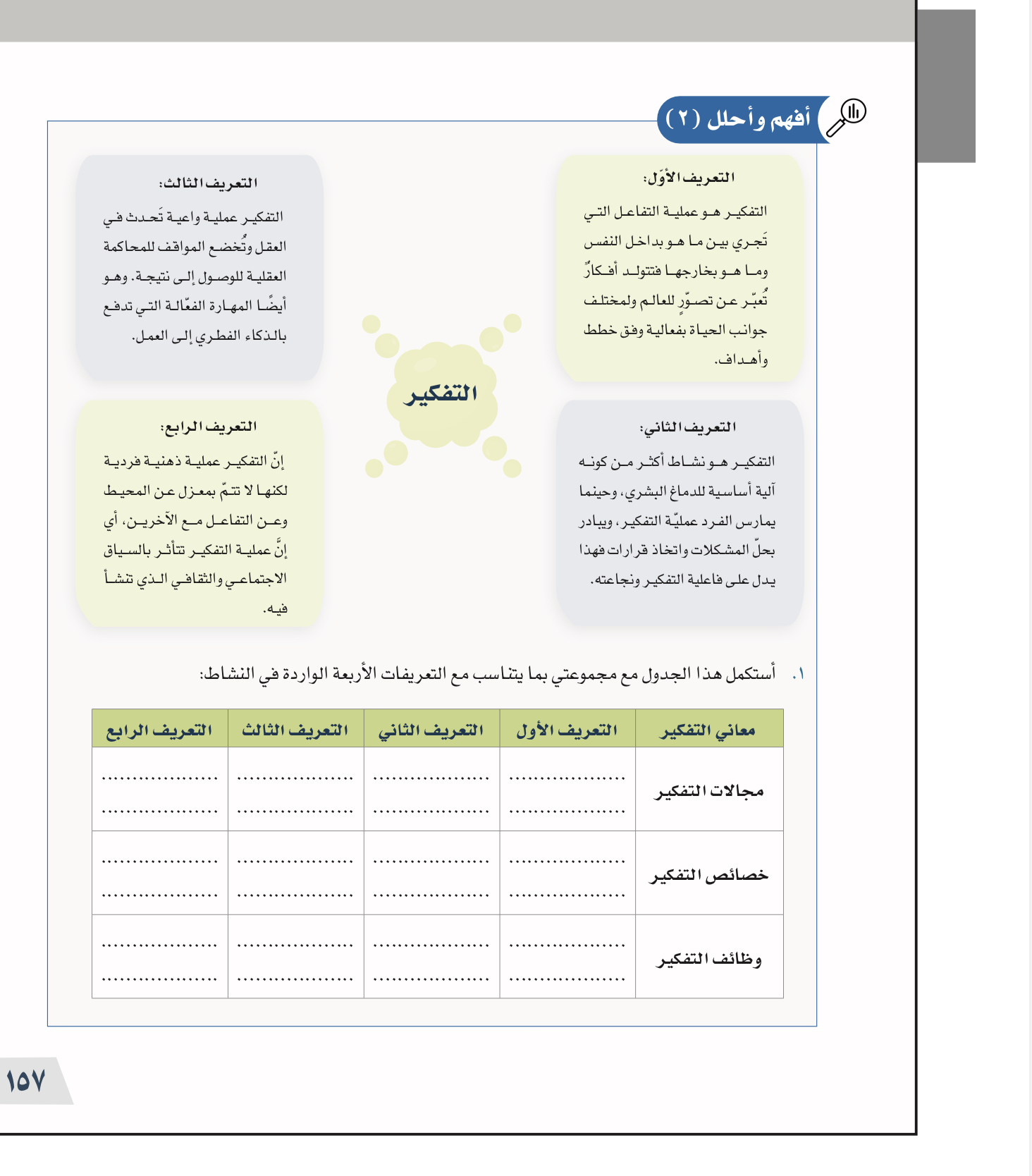 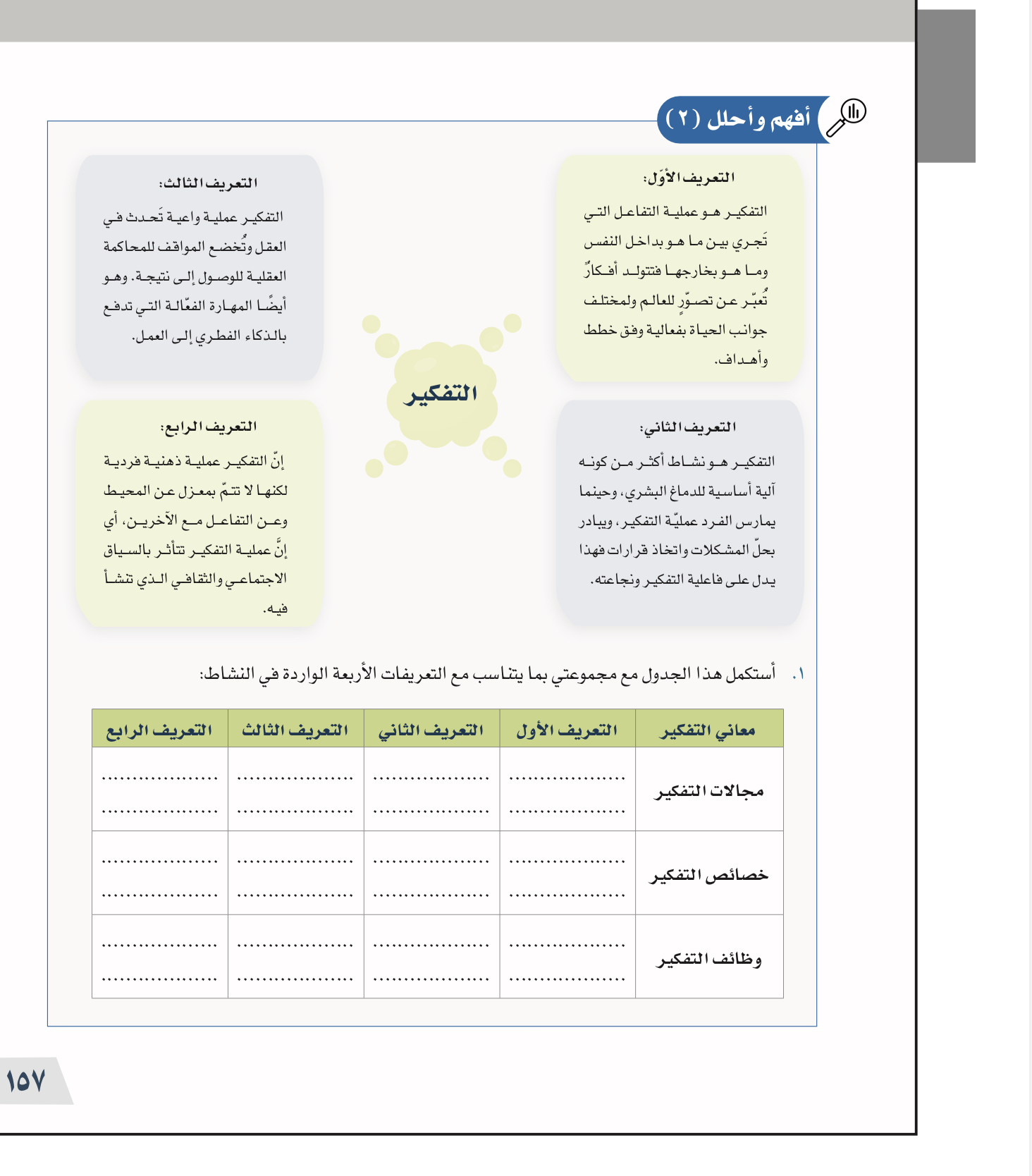 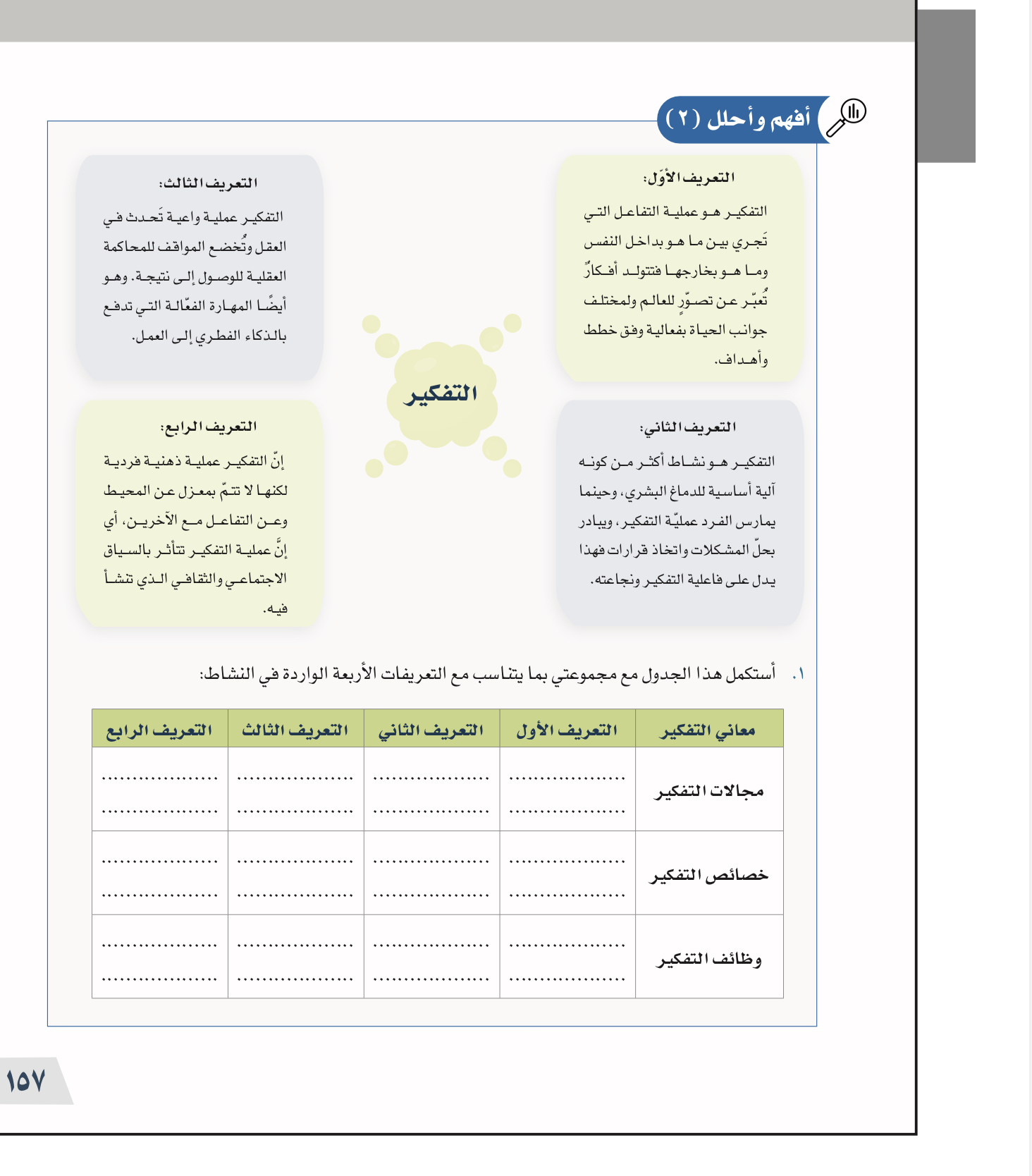 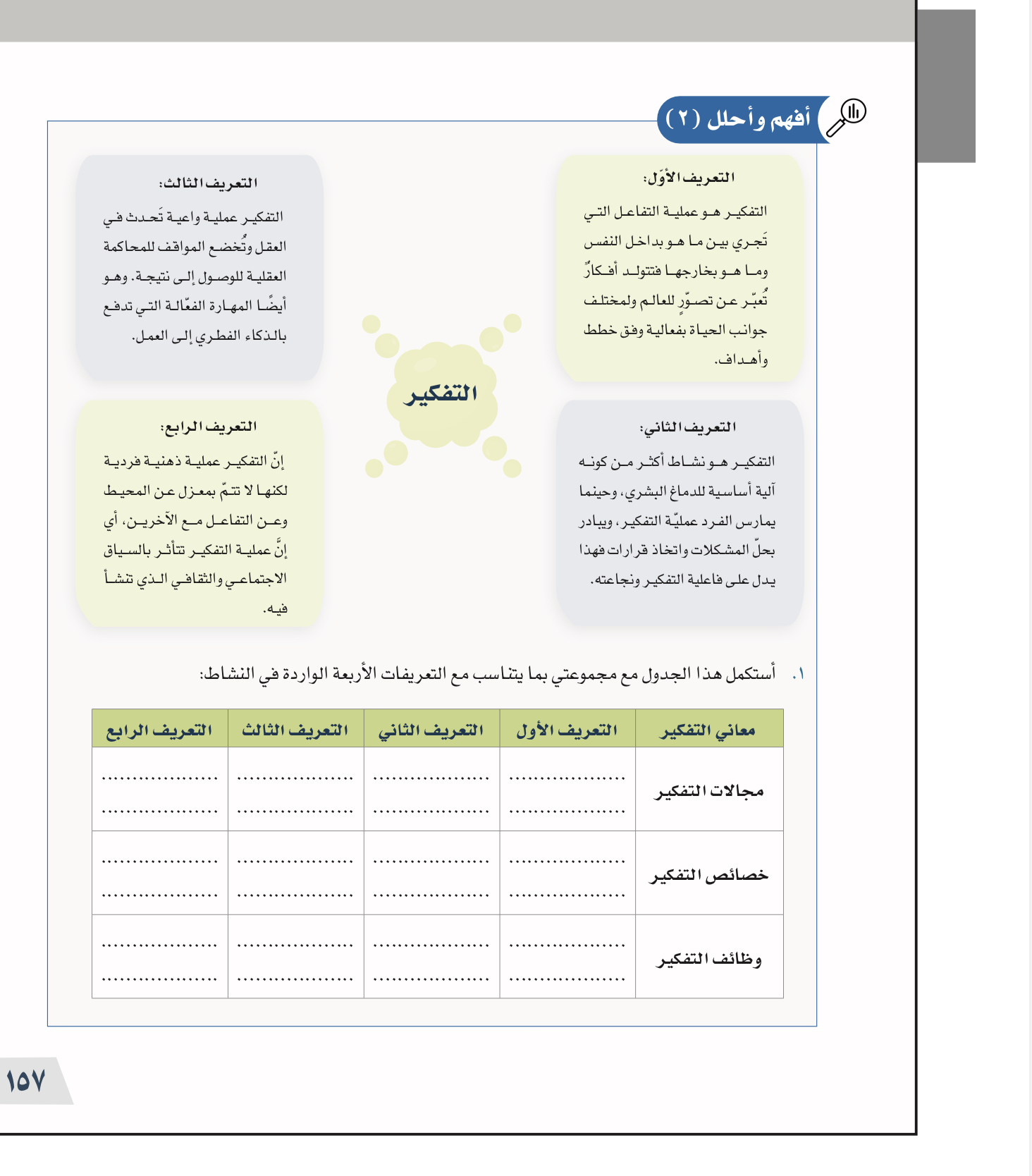 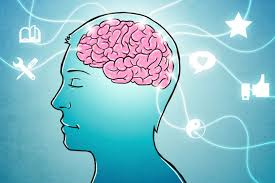 ١٥٧
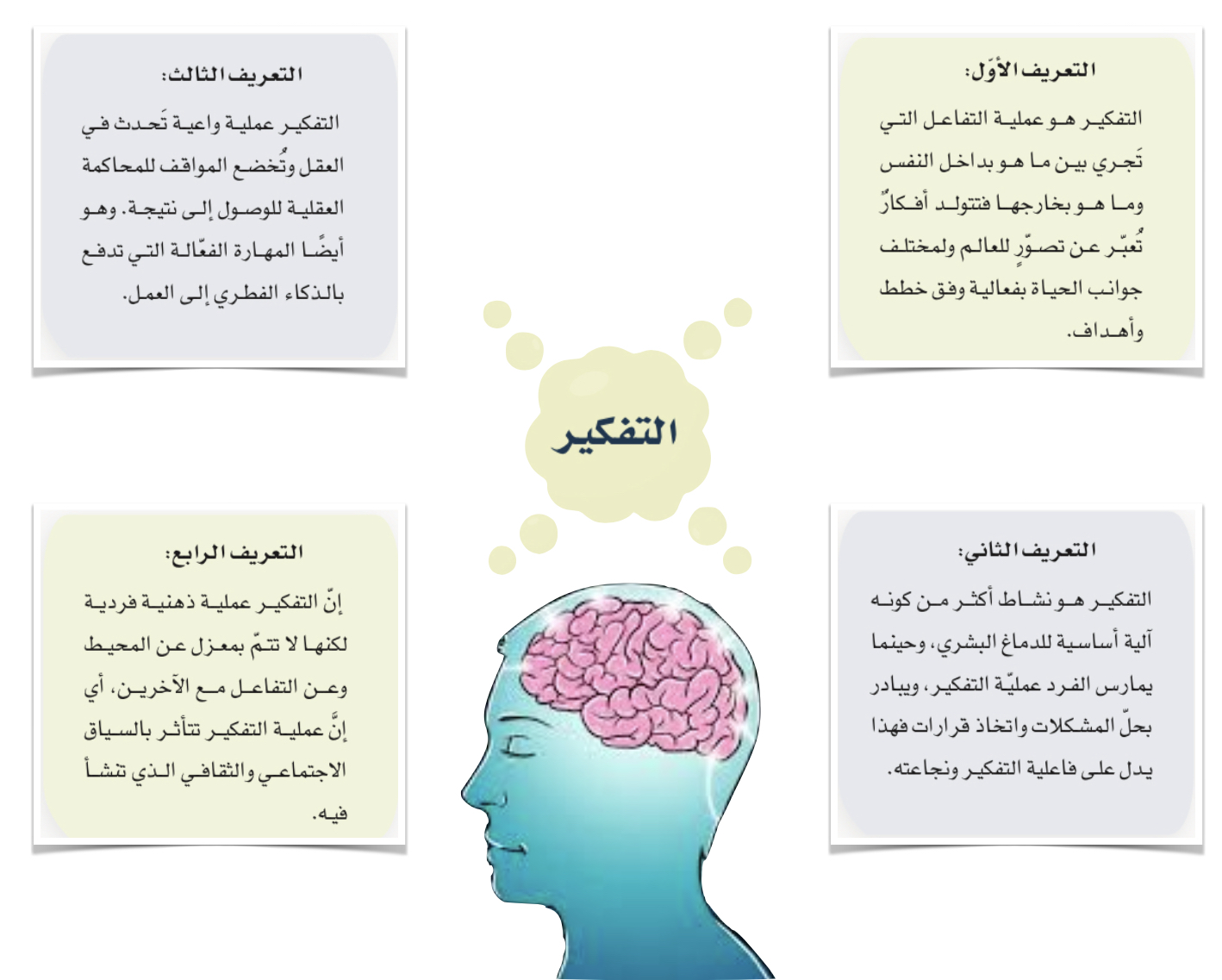 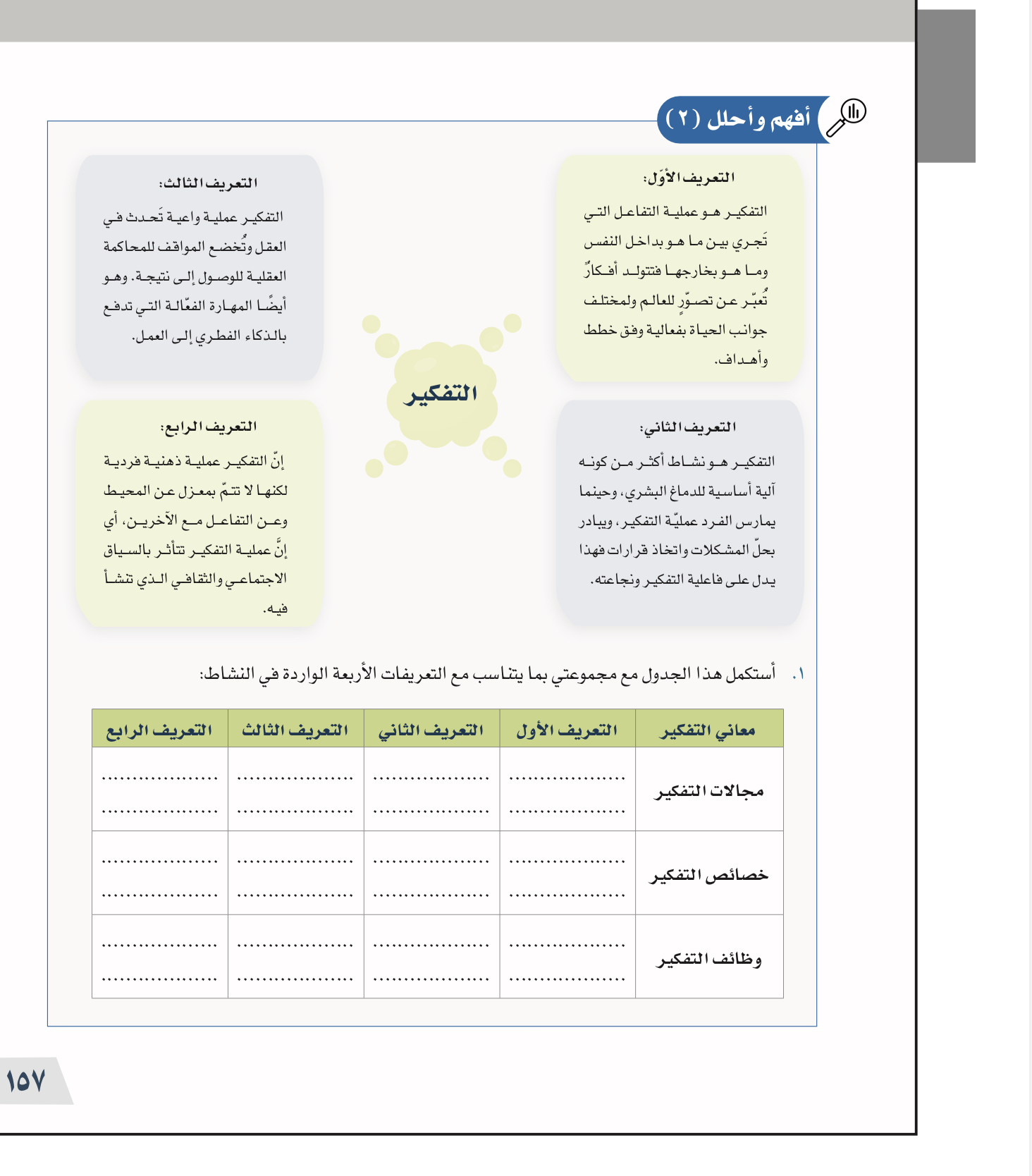 مجالات التفكير
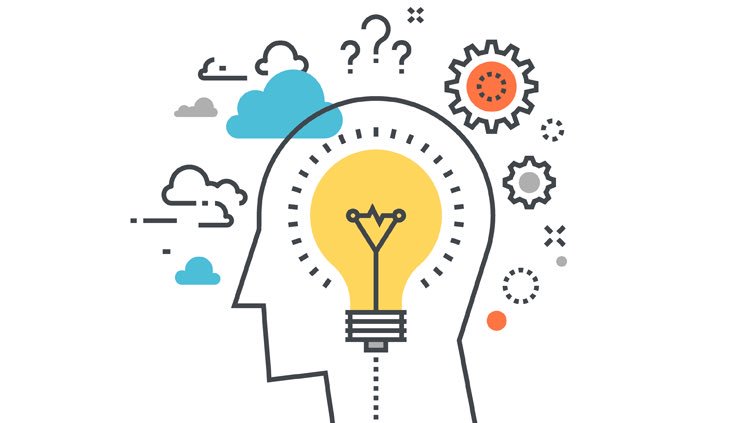 ١٥٧
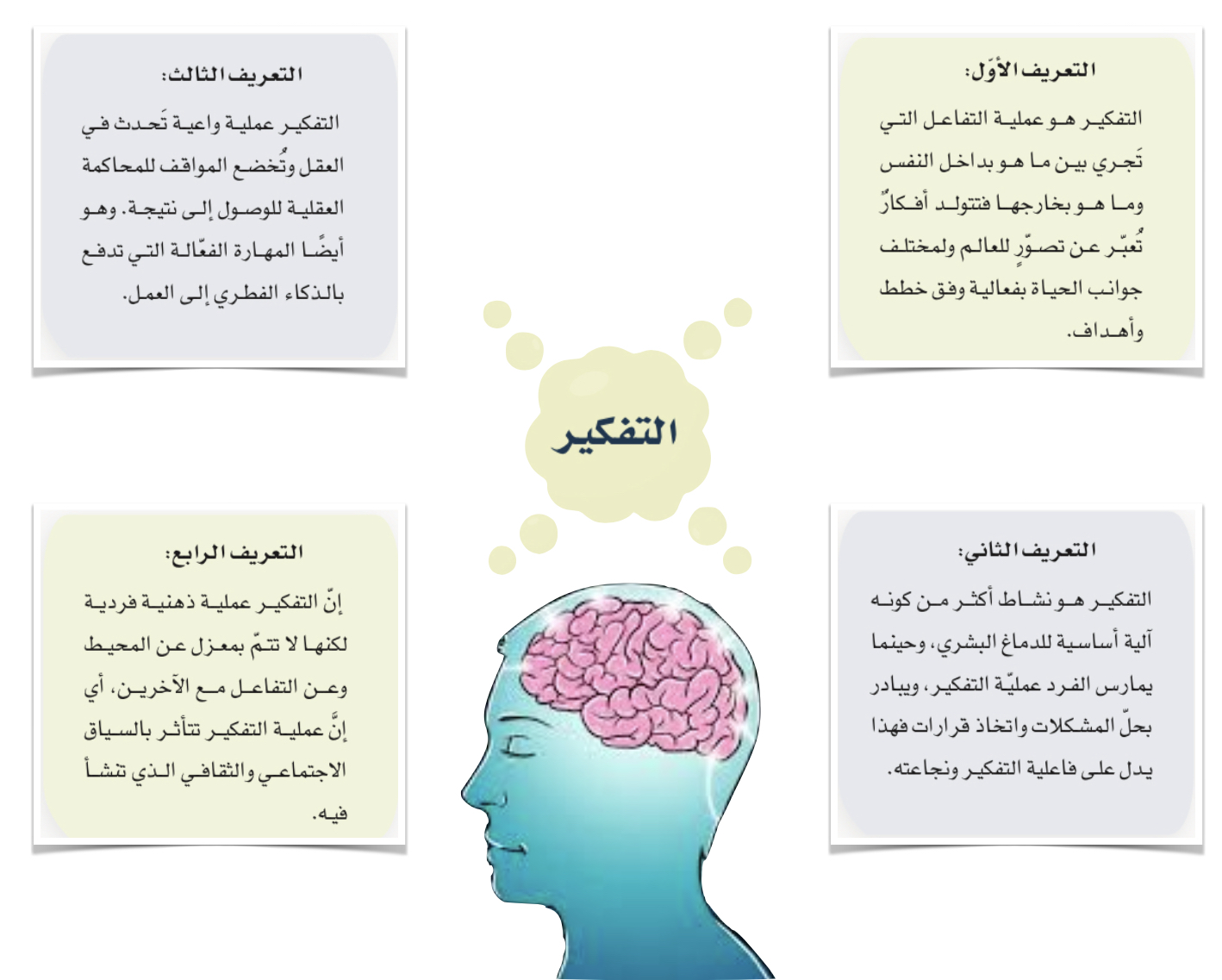 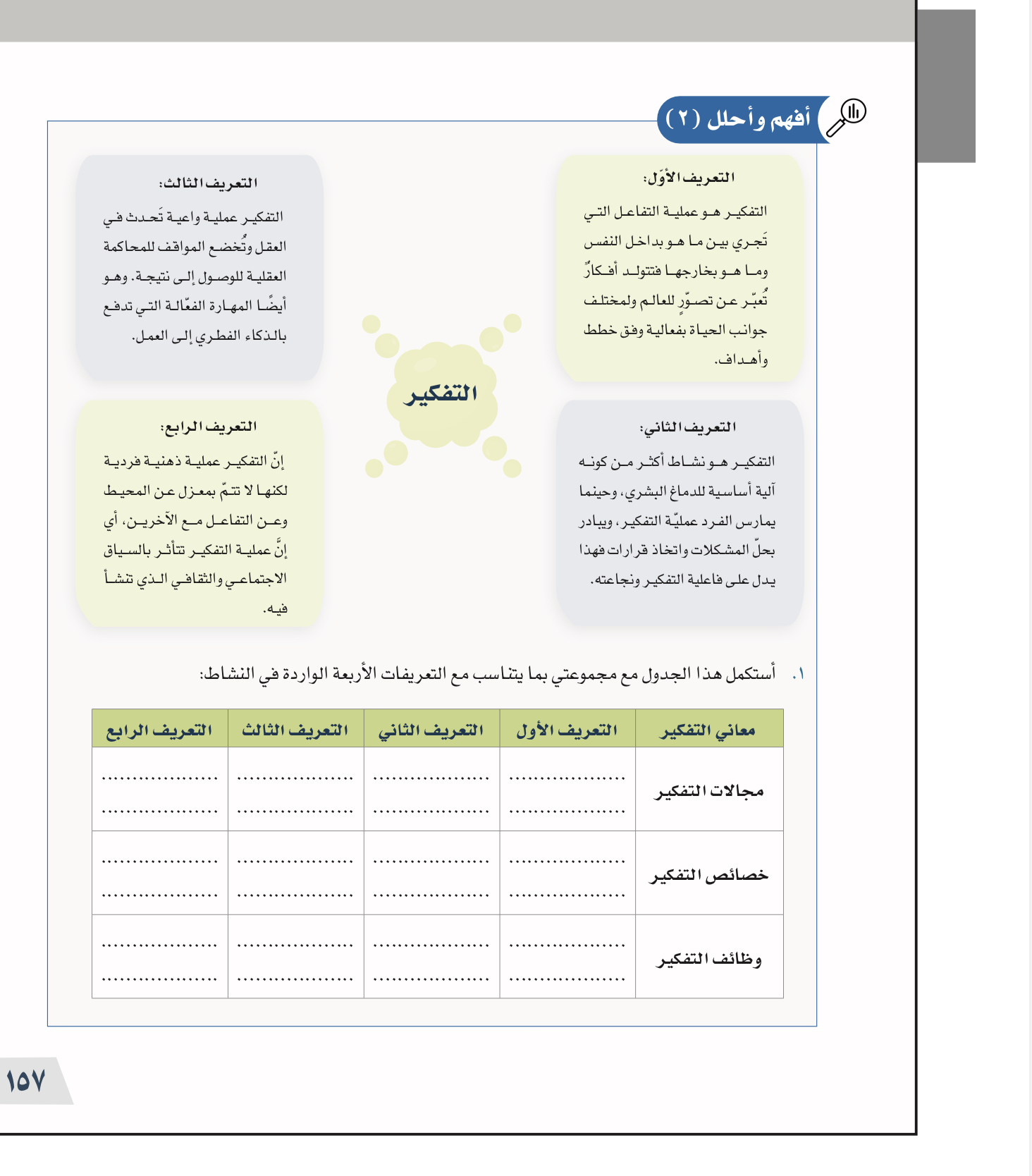 خصائص التفكير
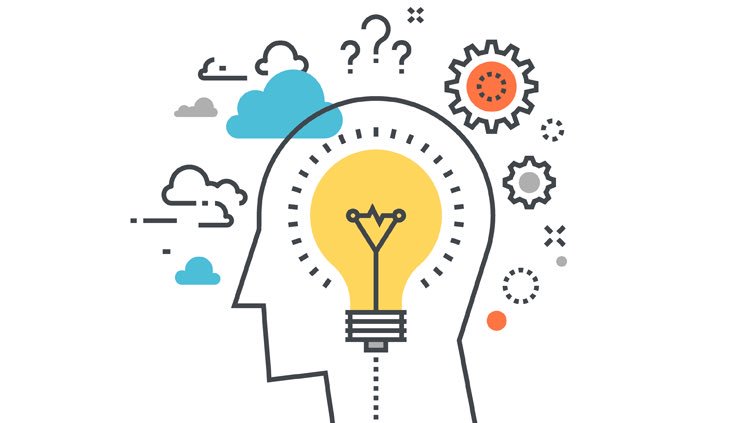 ١٥٧
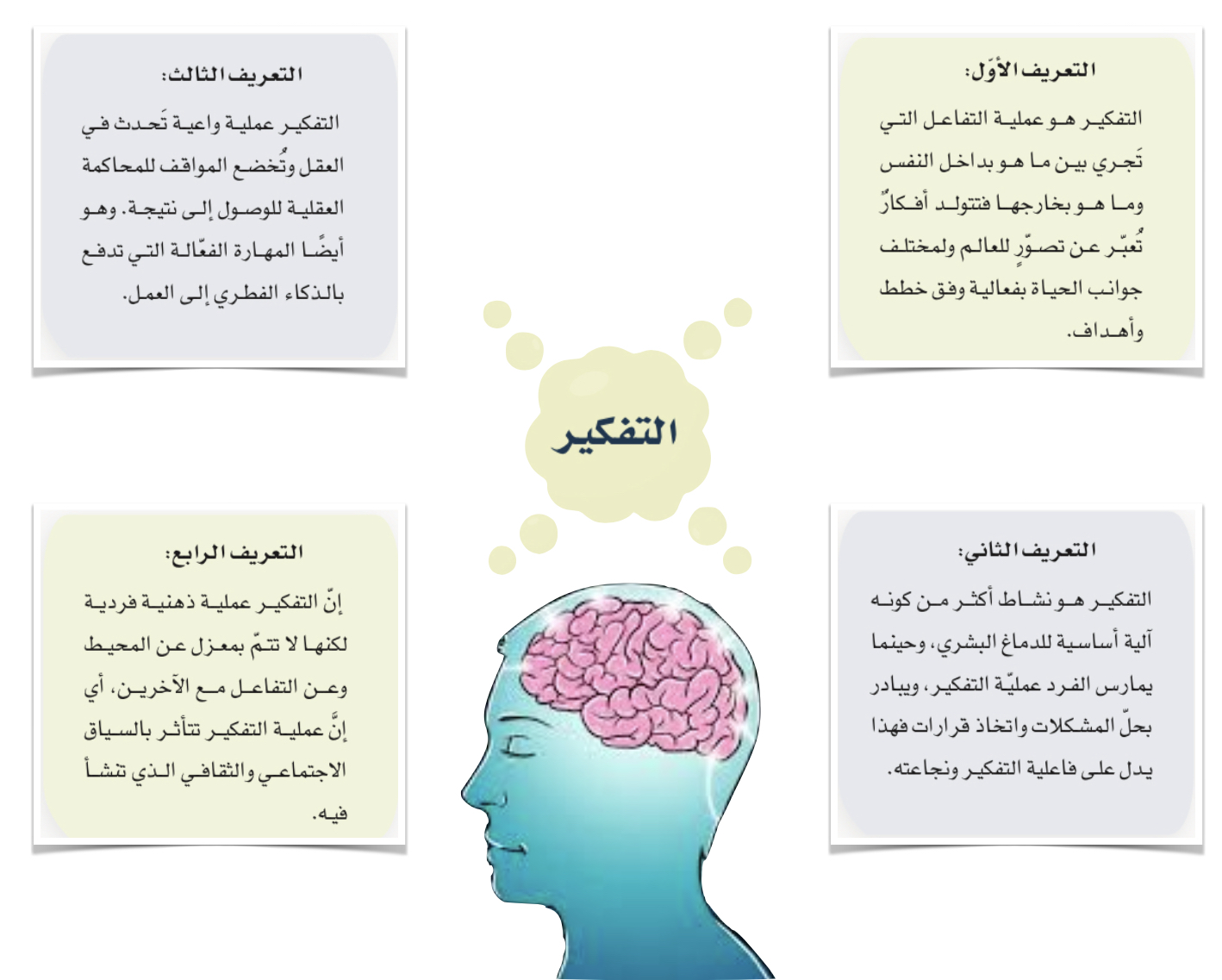 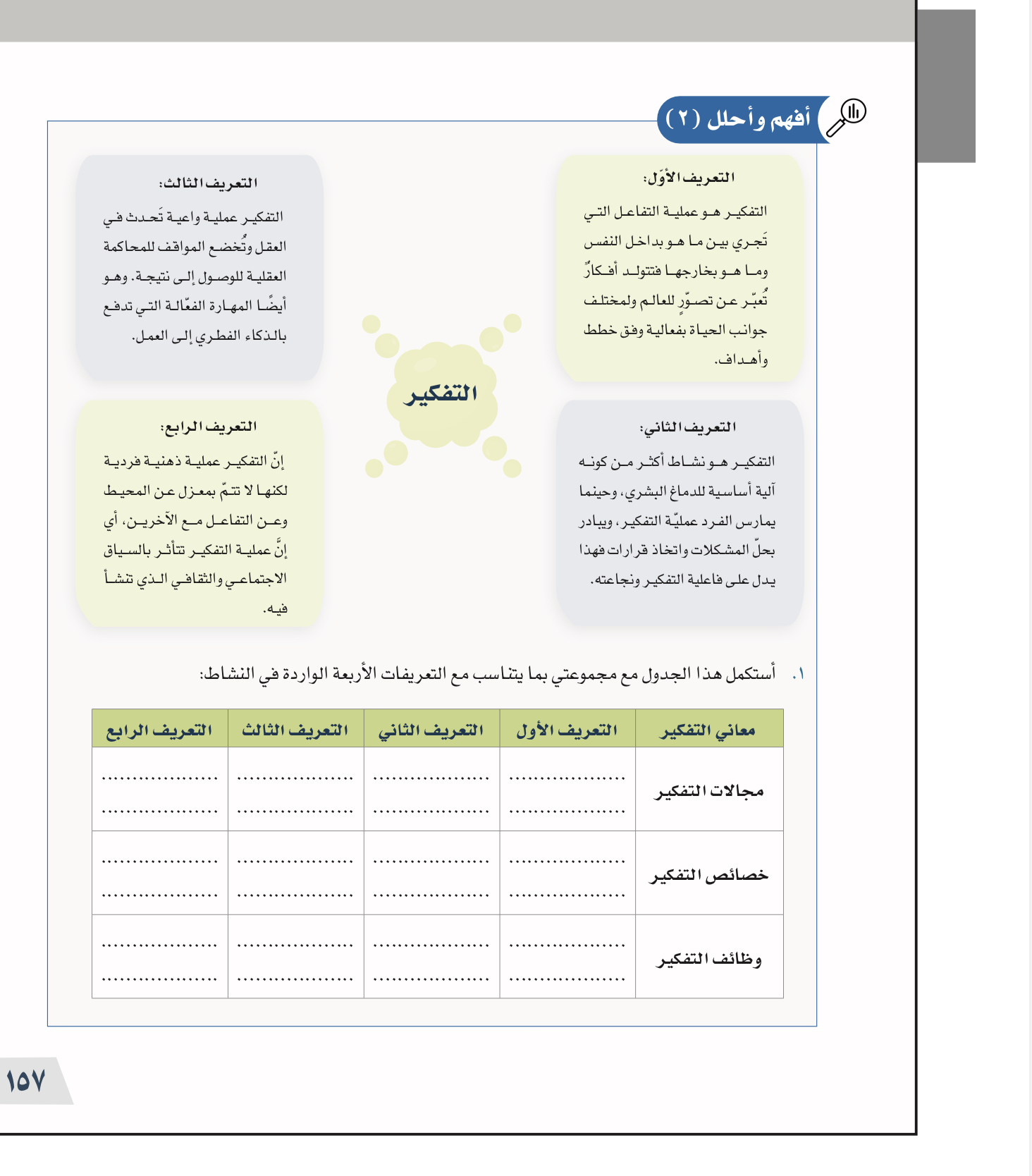 وظائف التفكير
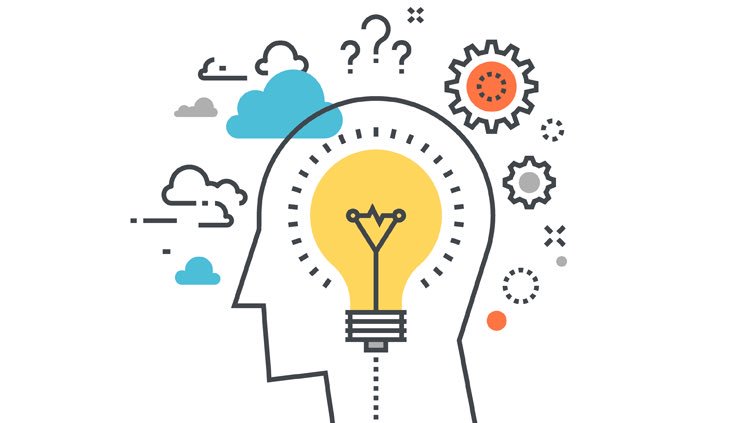 ١٥٧
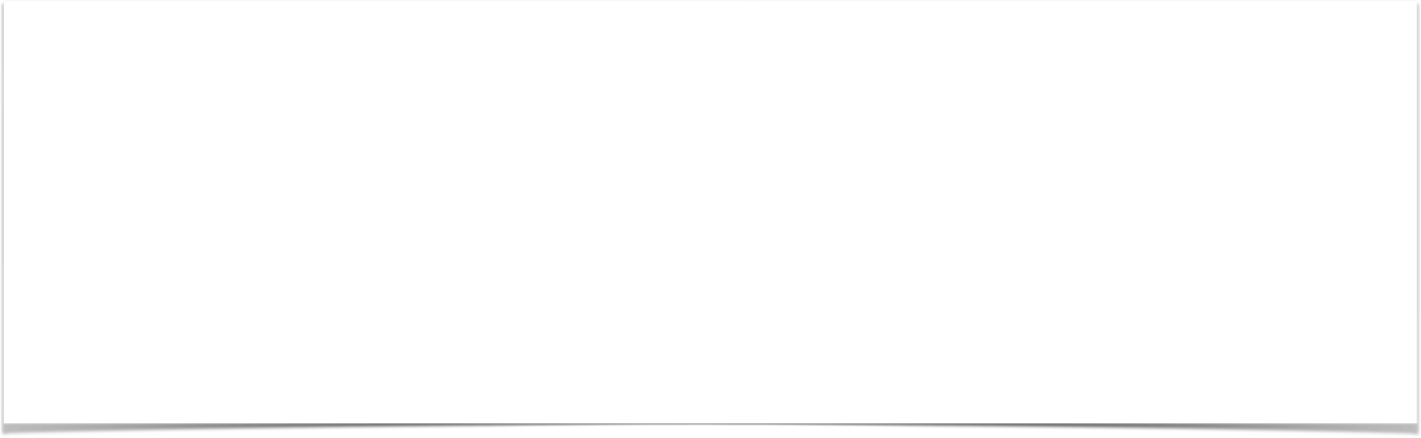 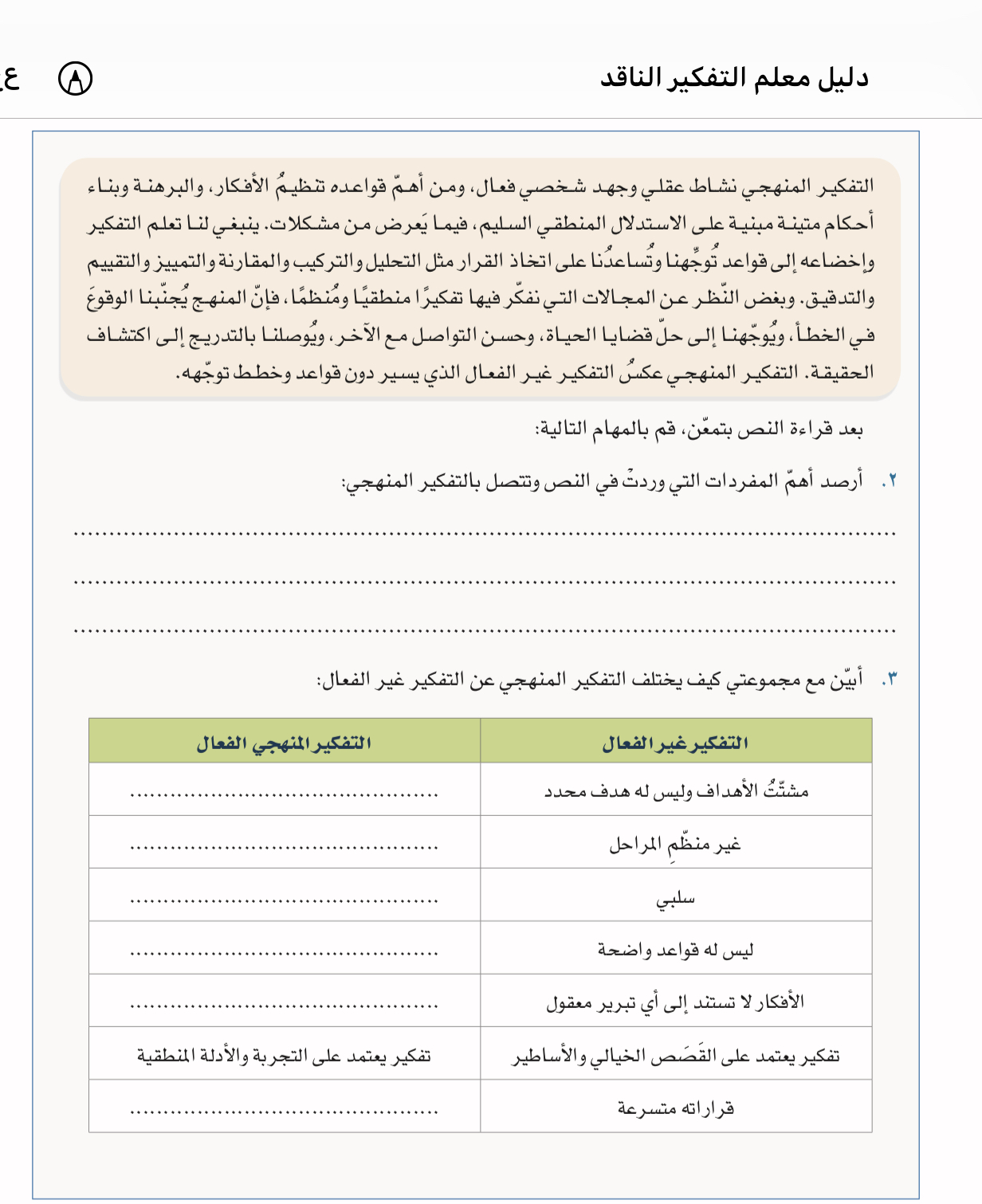 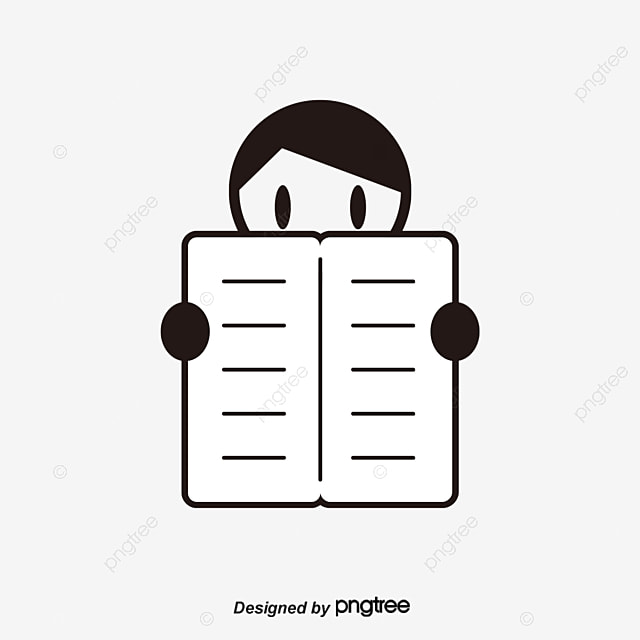 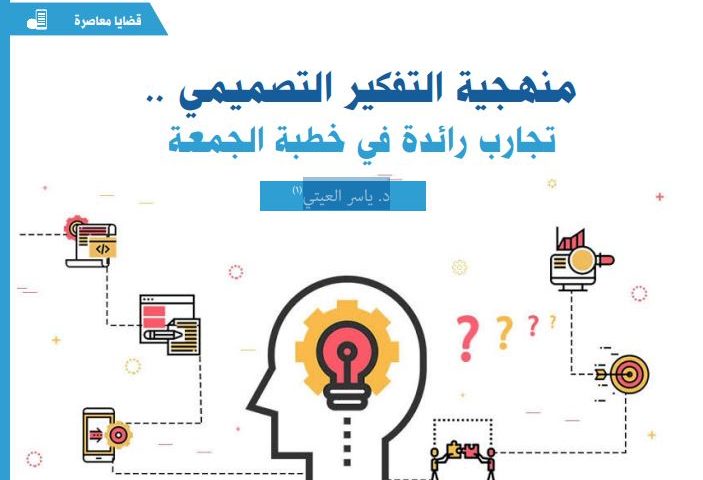 ١٥٨
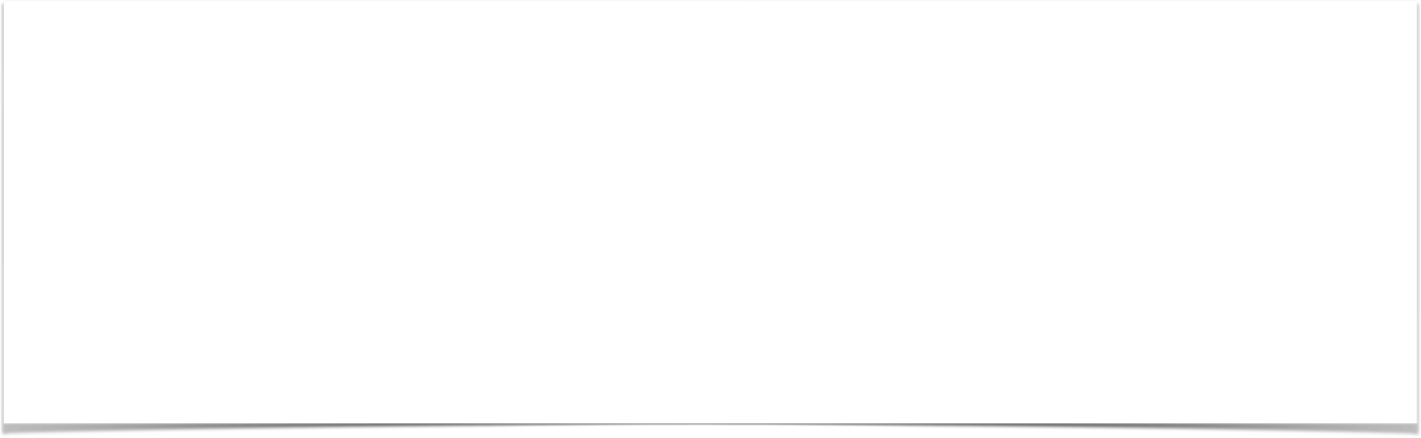 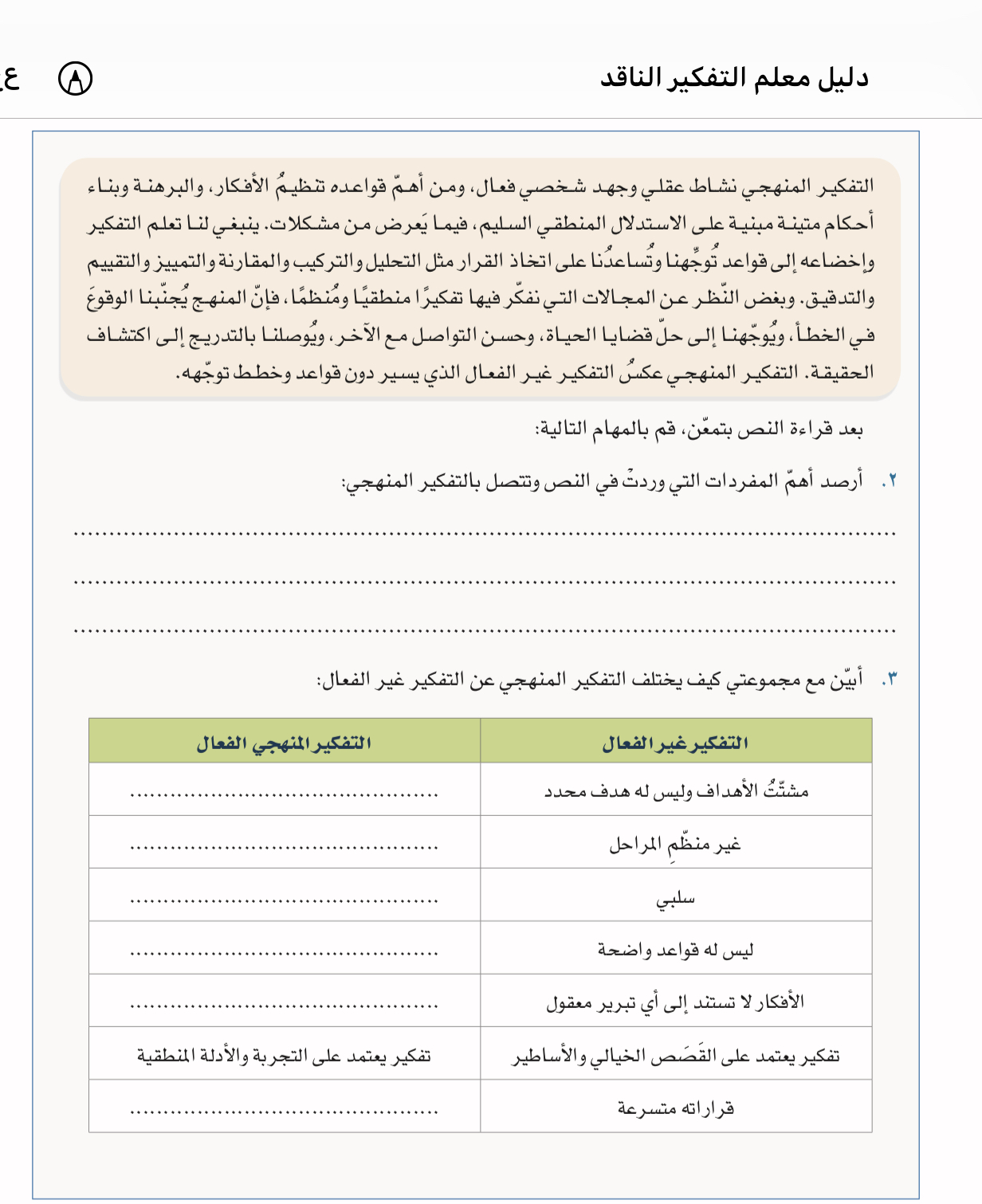 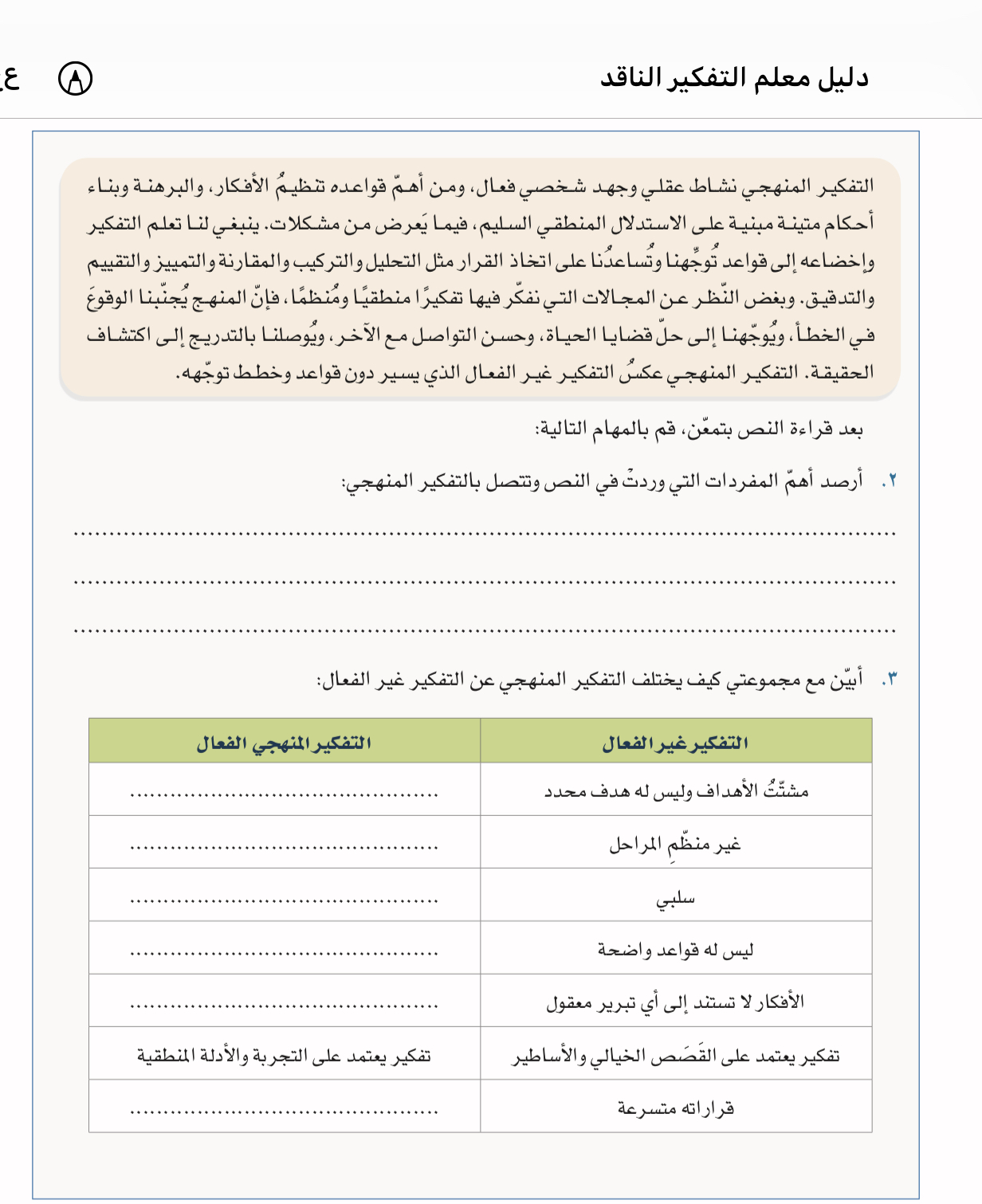 ١٥٨
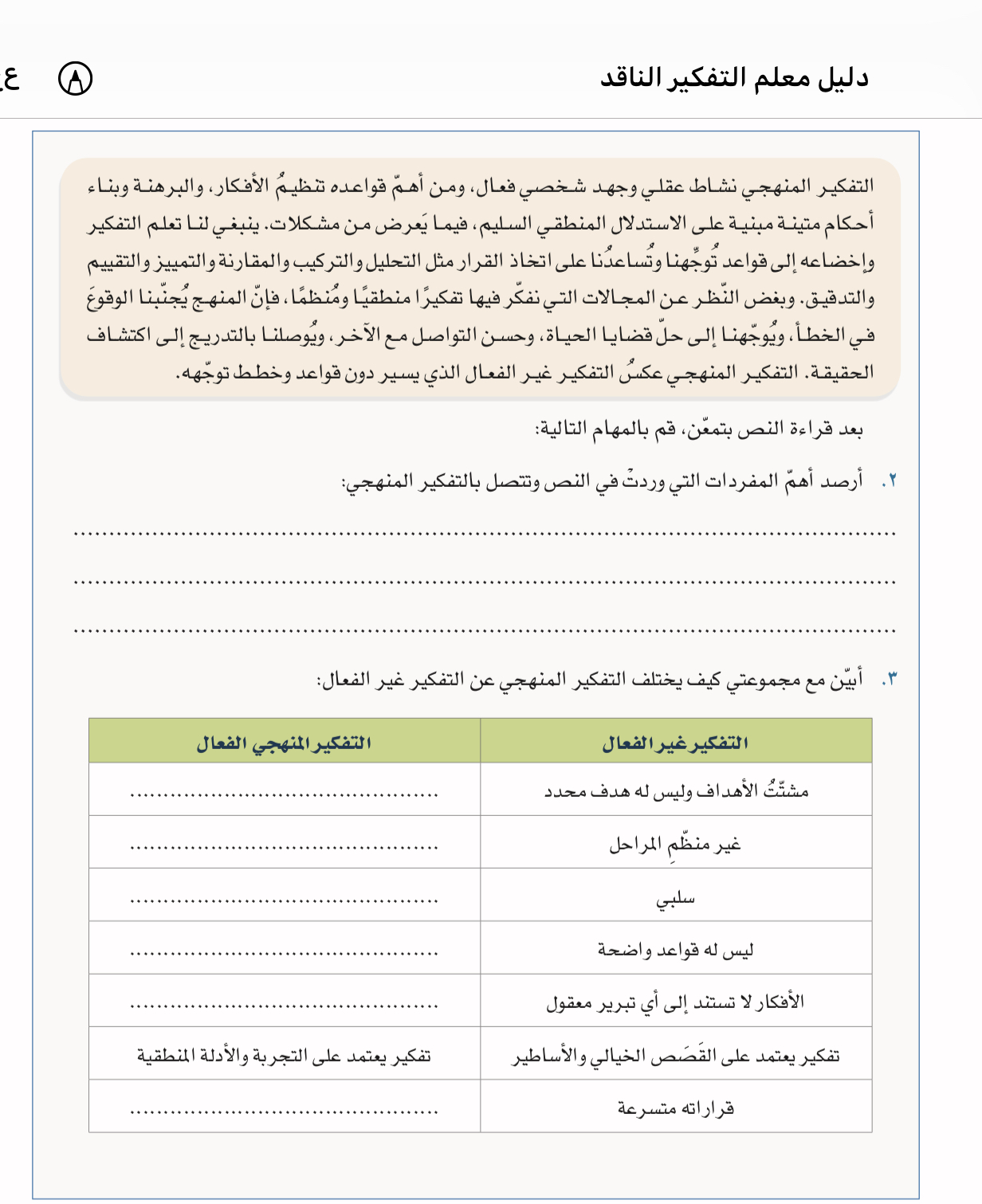 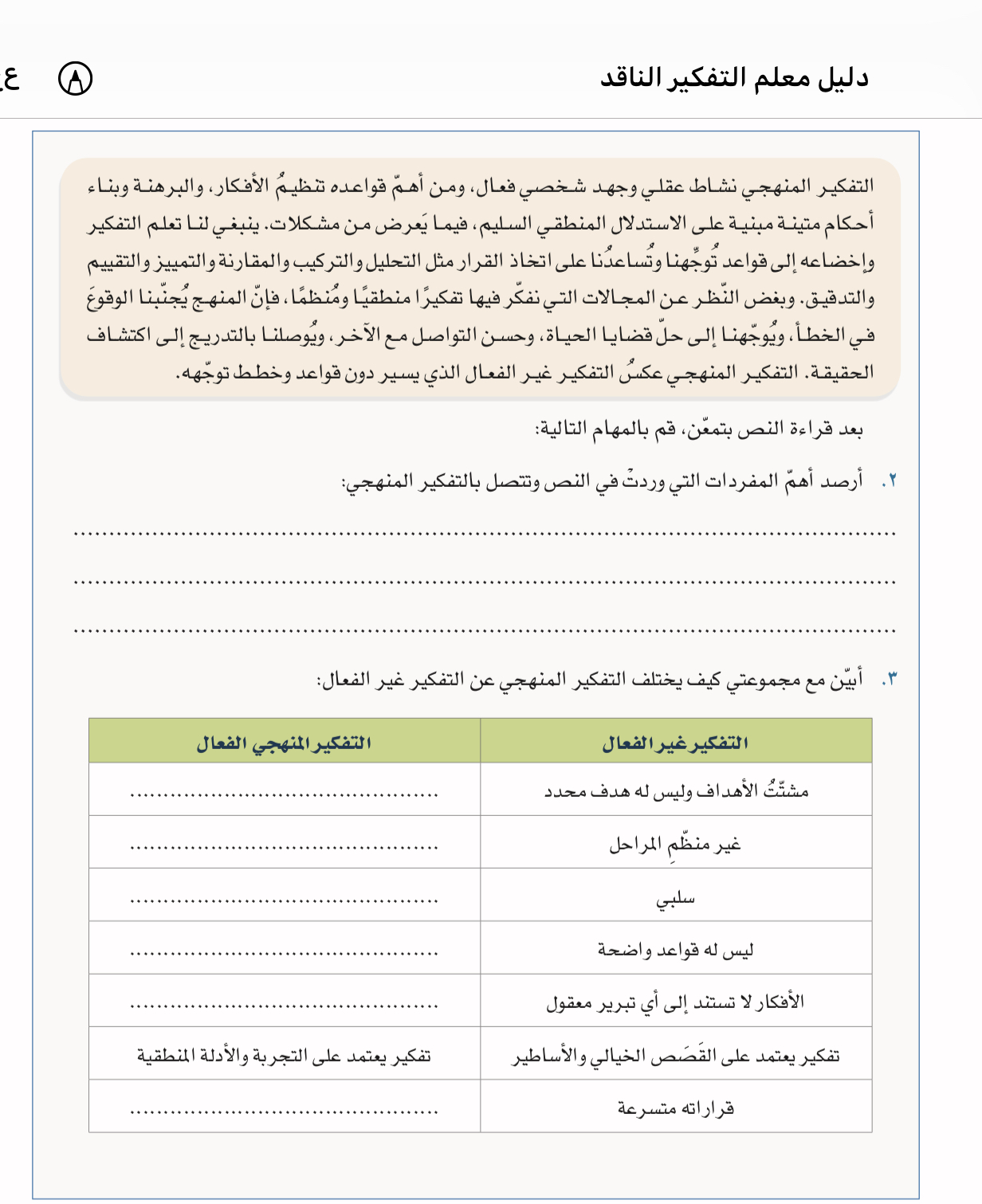 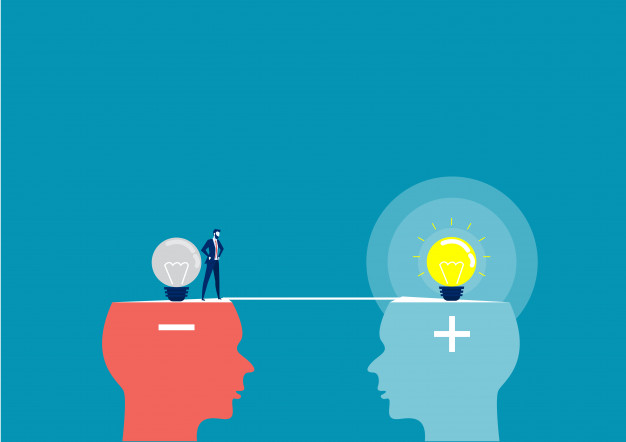 تحقيق مصلحة أو هدف
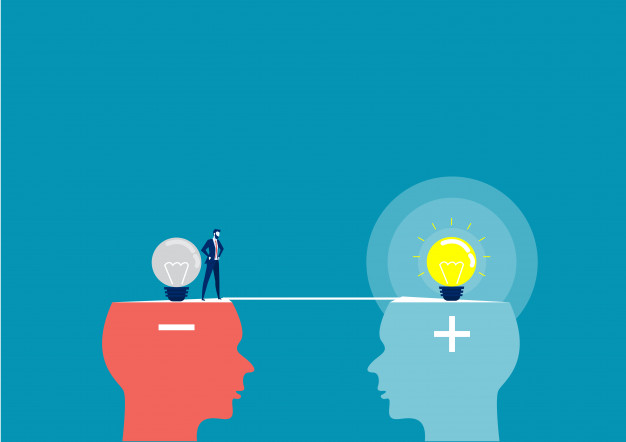 ‏خطوات عملية منظمة
‏ايجابي
تحكمه قواعد محددة
يعتمد على الاستدلال
قرارات تتم وفق منهجية علمية
١٥٨
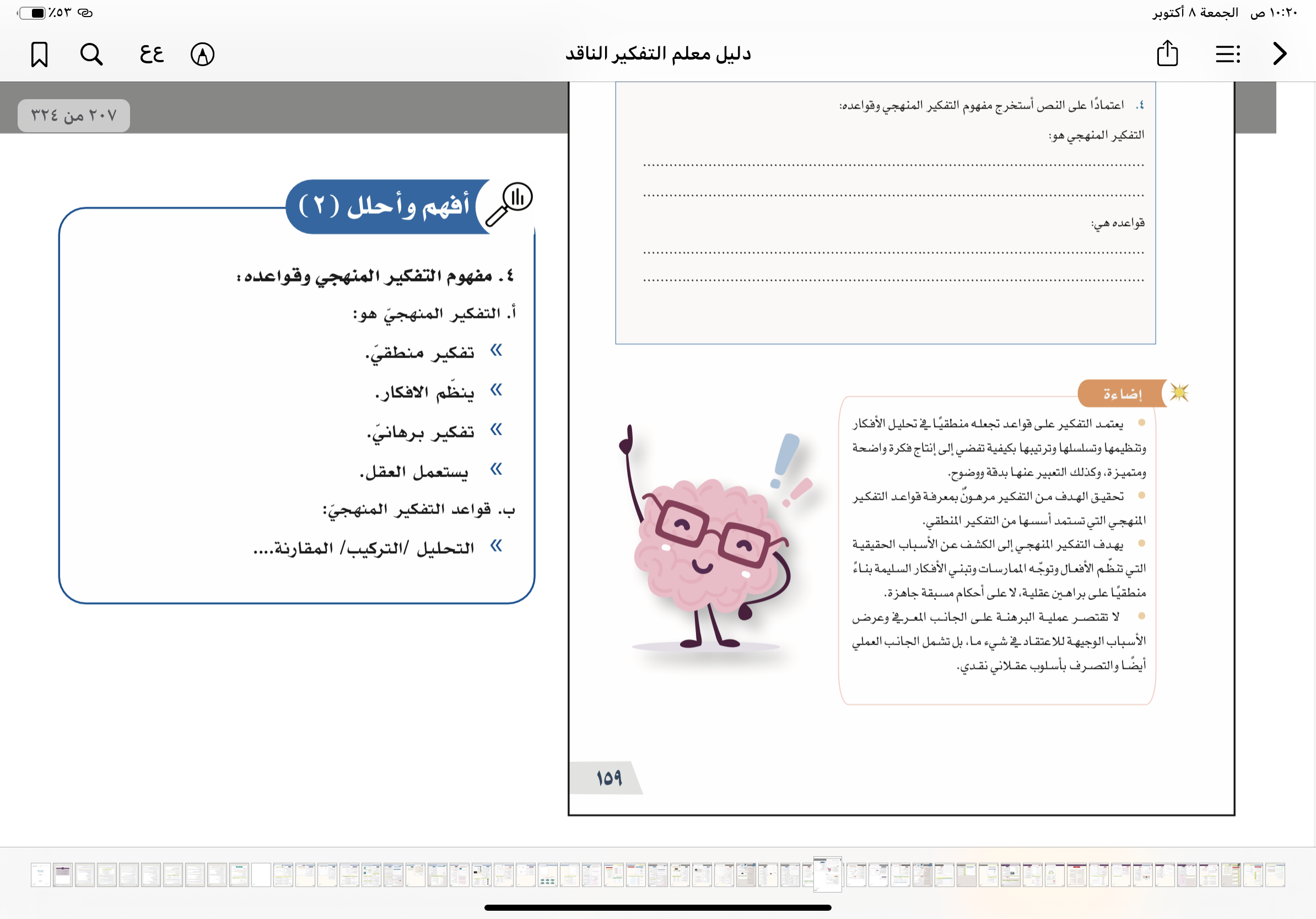 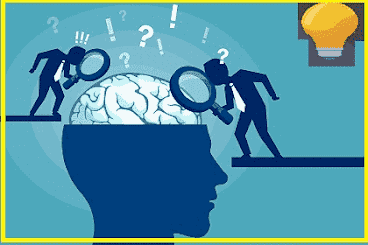 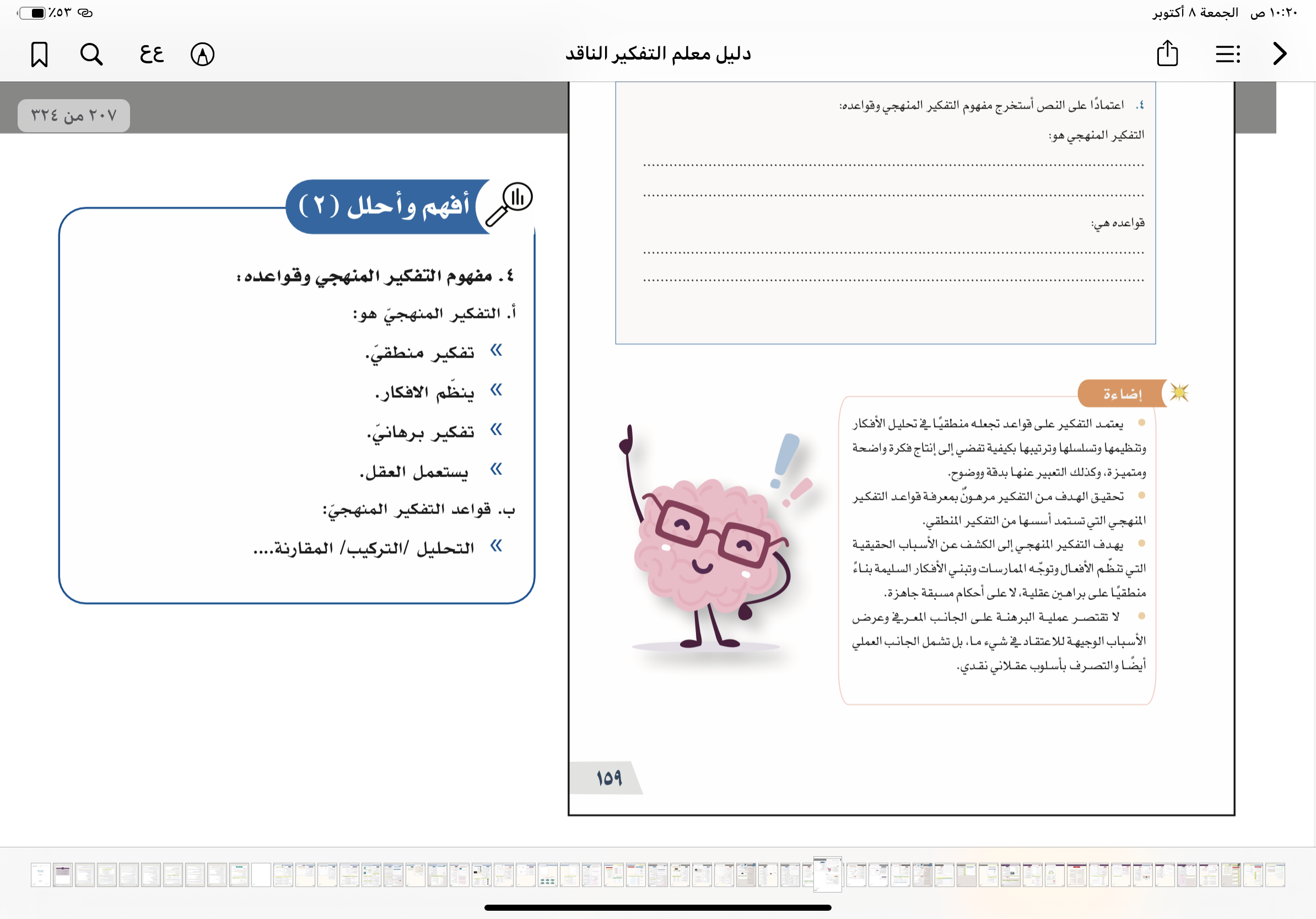 قواعد التفكير المنهجي
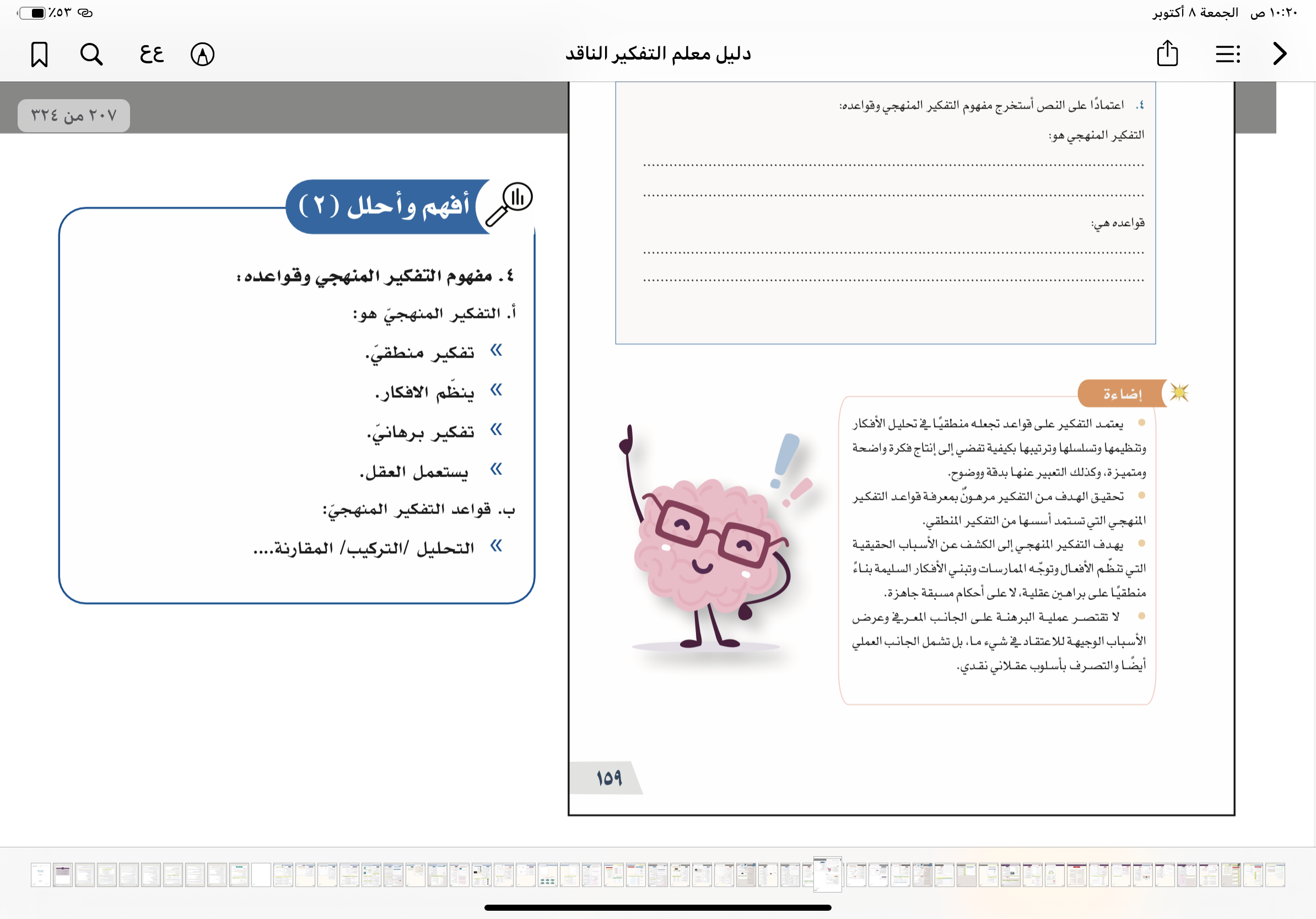 التفكير المنهجي هو
١٥٩
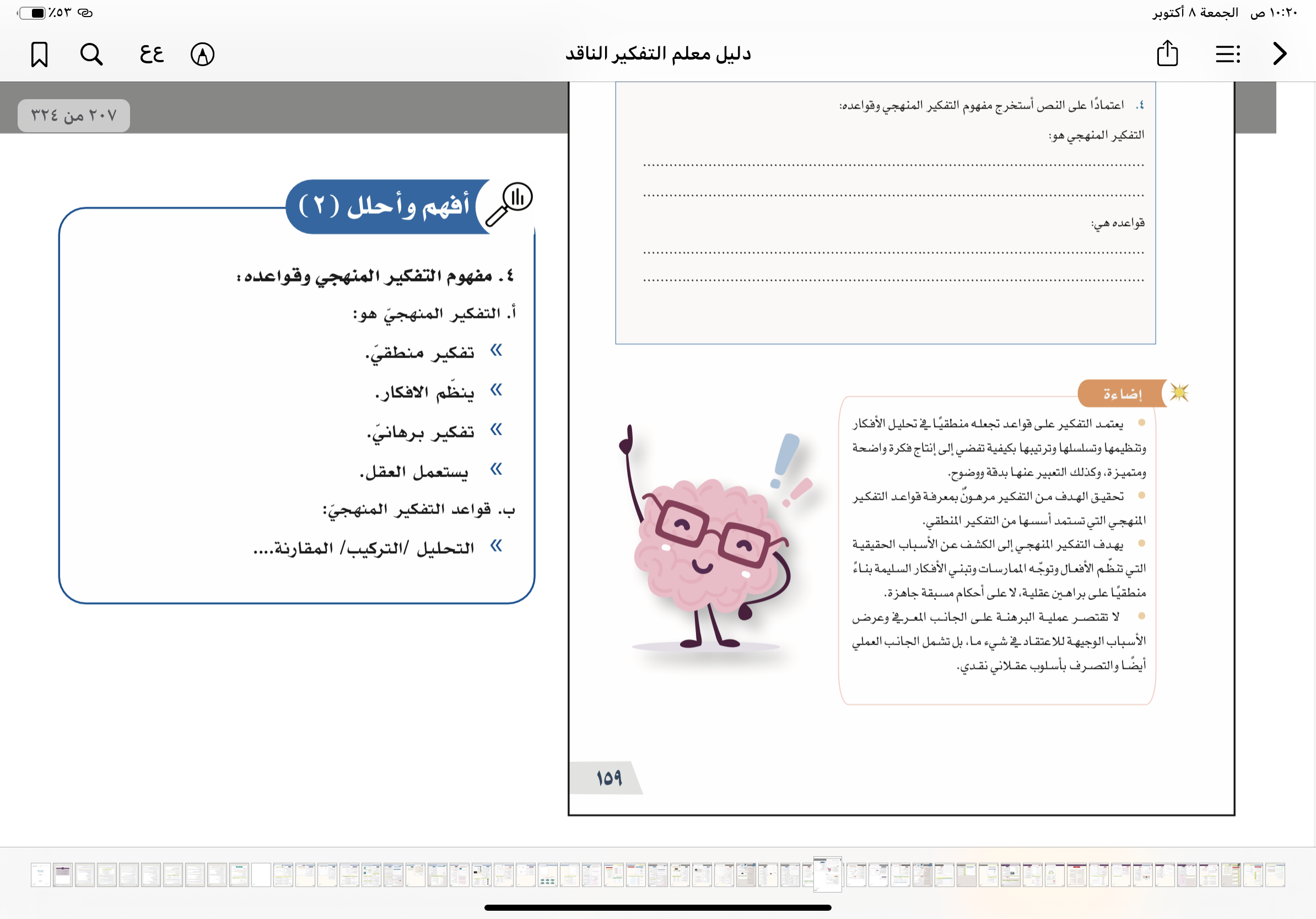 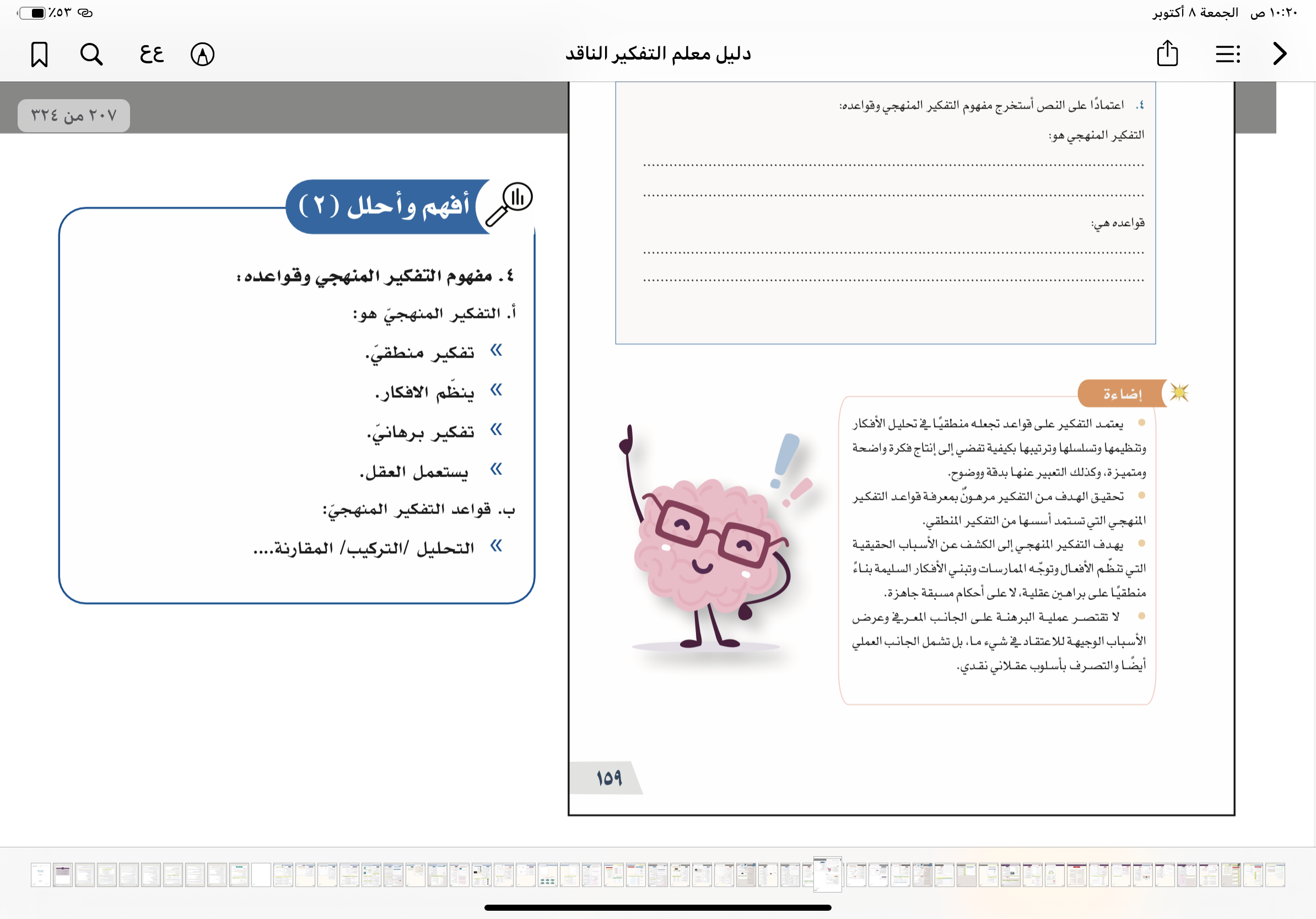 ١٥٩
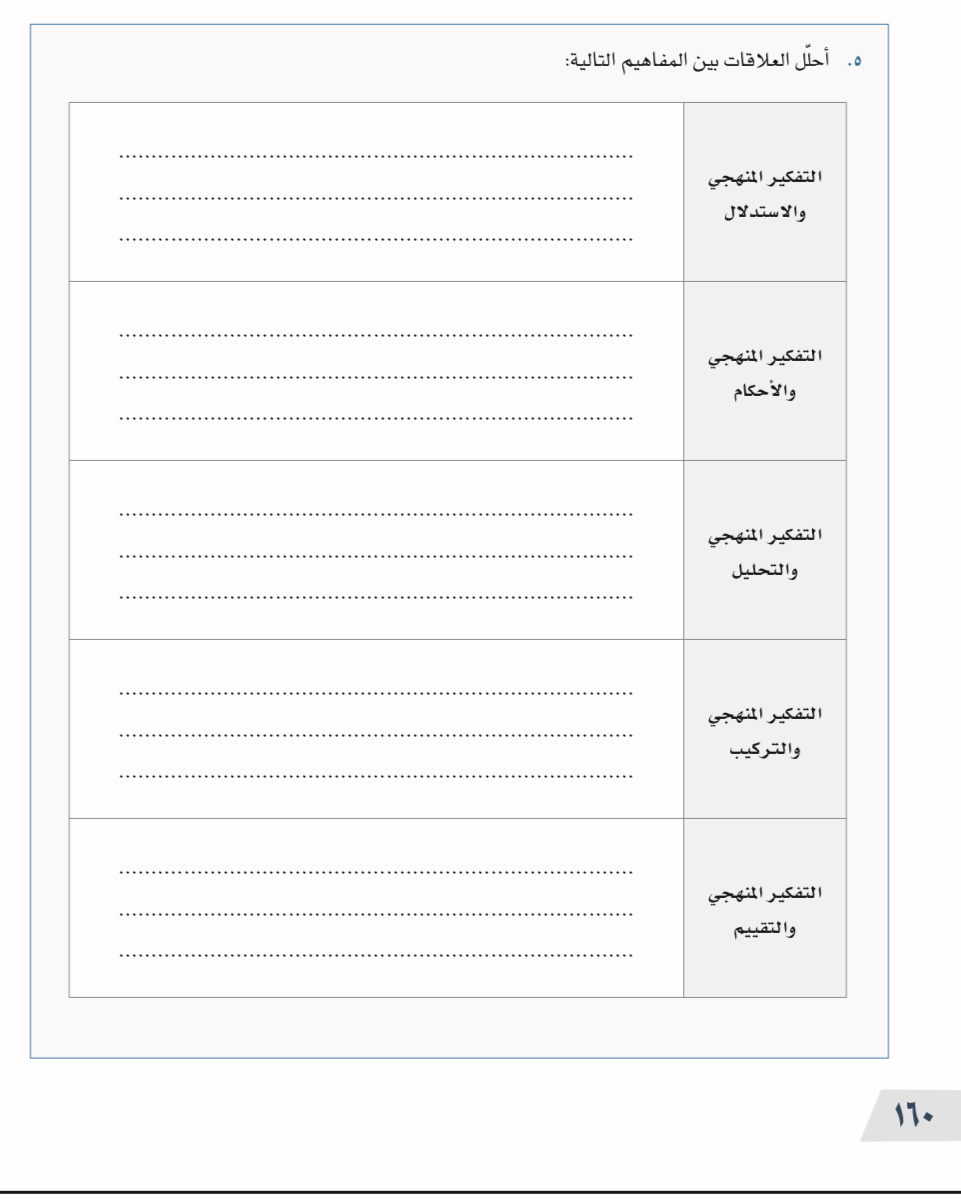 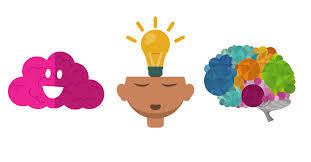 ١٦٠
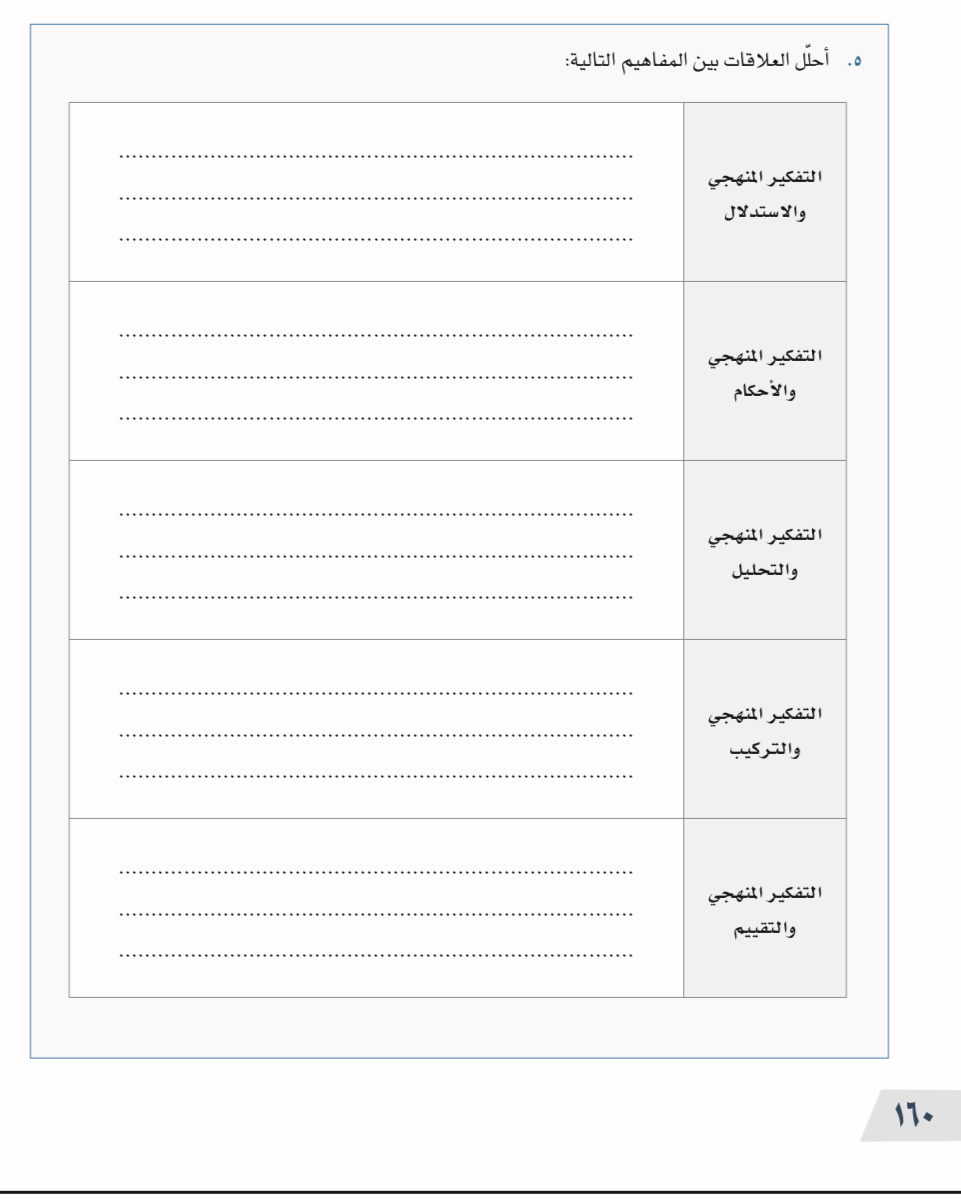 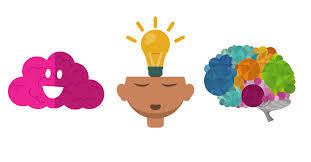 ١٦٠
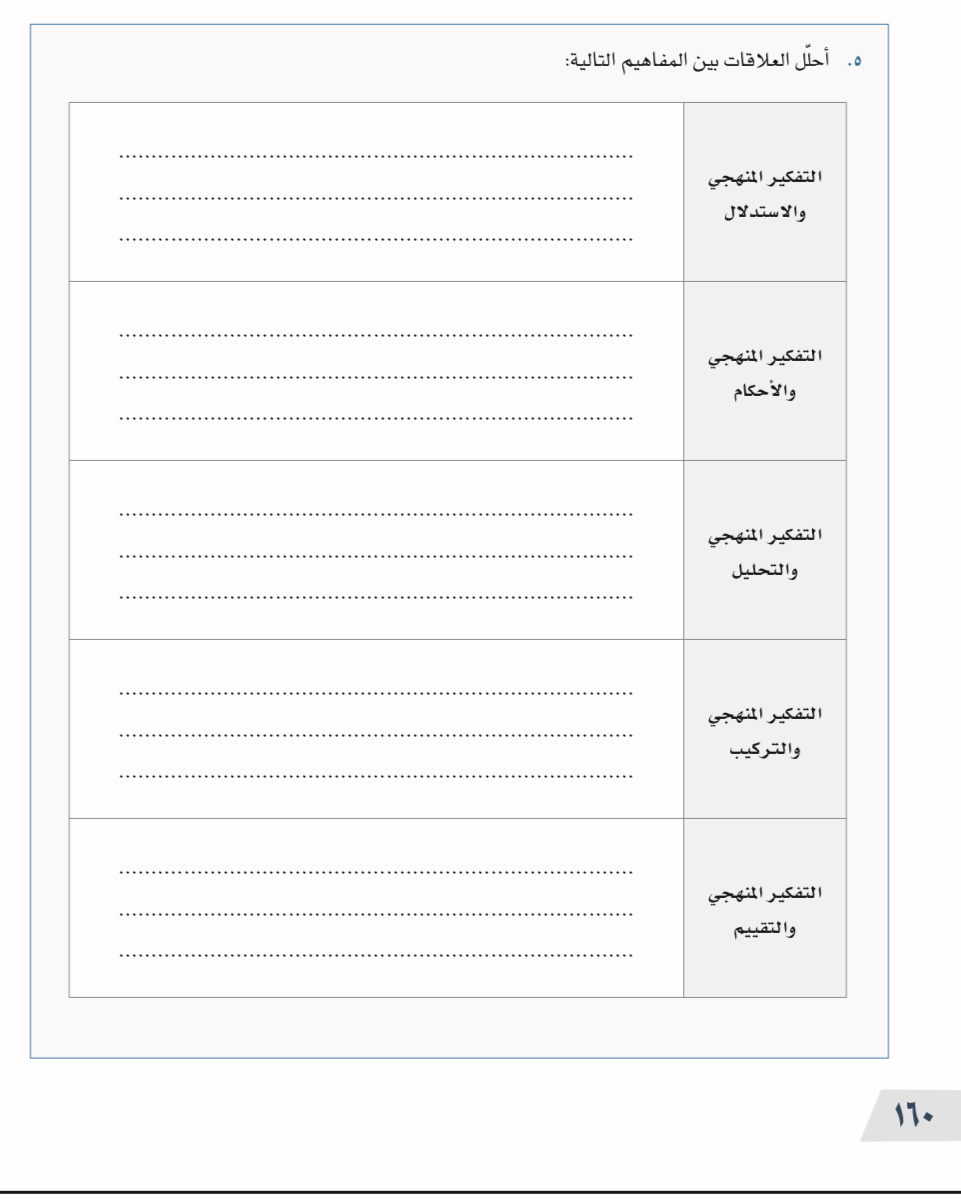 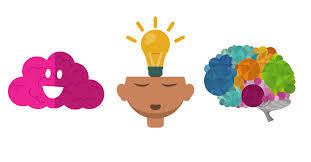 ١٦٠
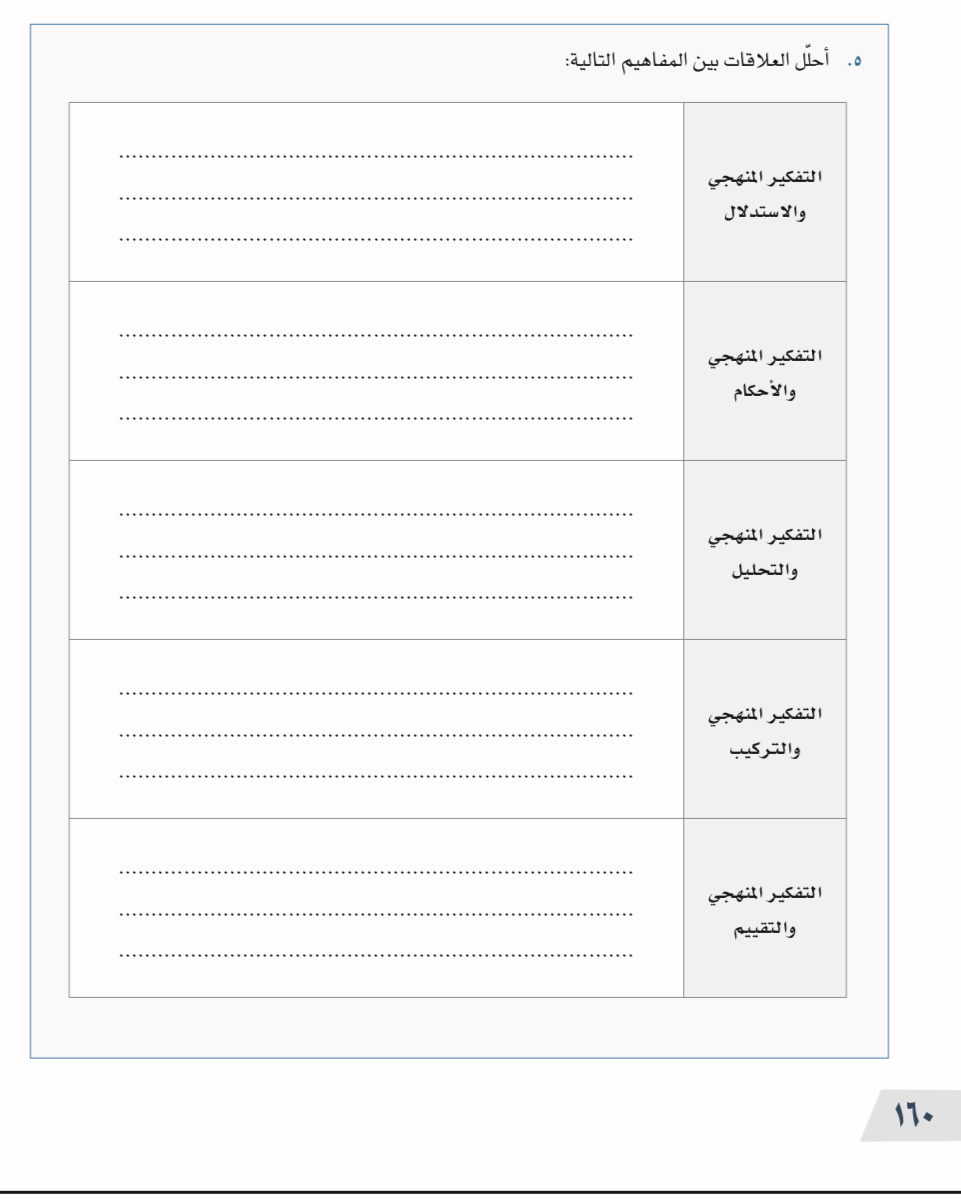 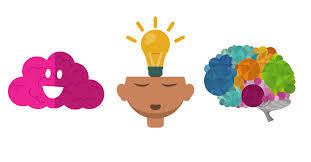 ١٦٠
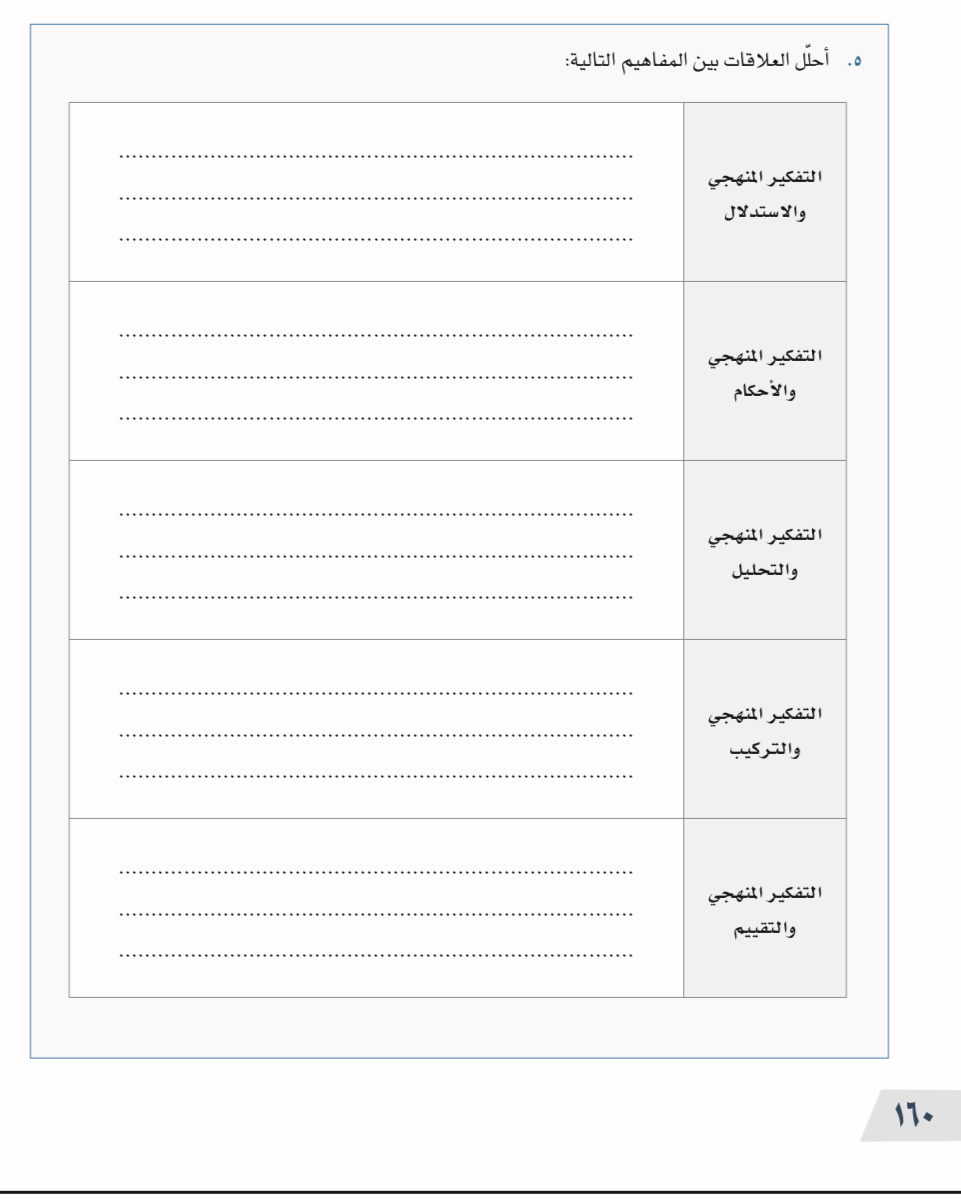 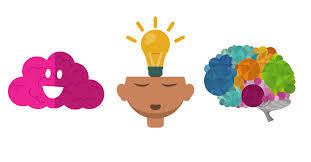 ١٦٠
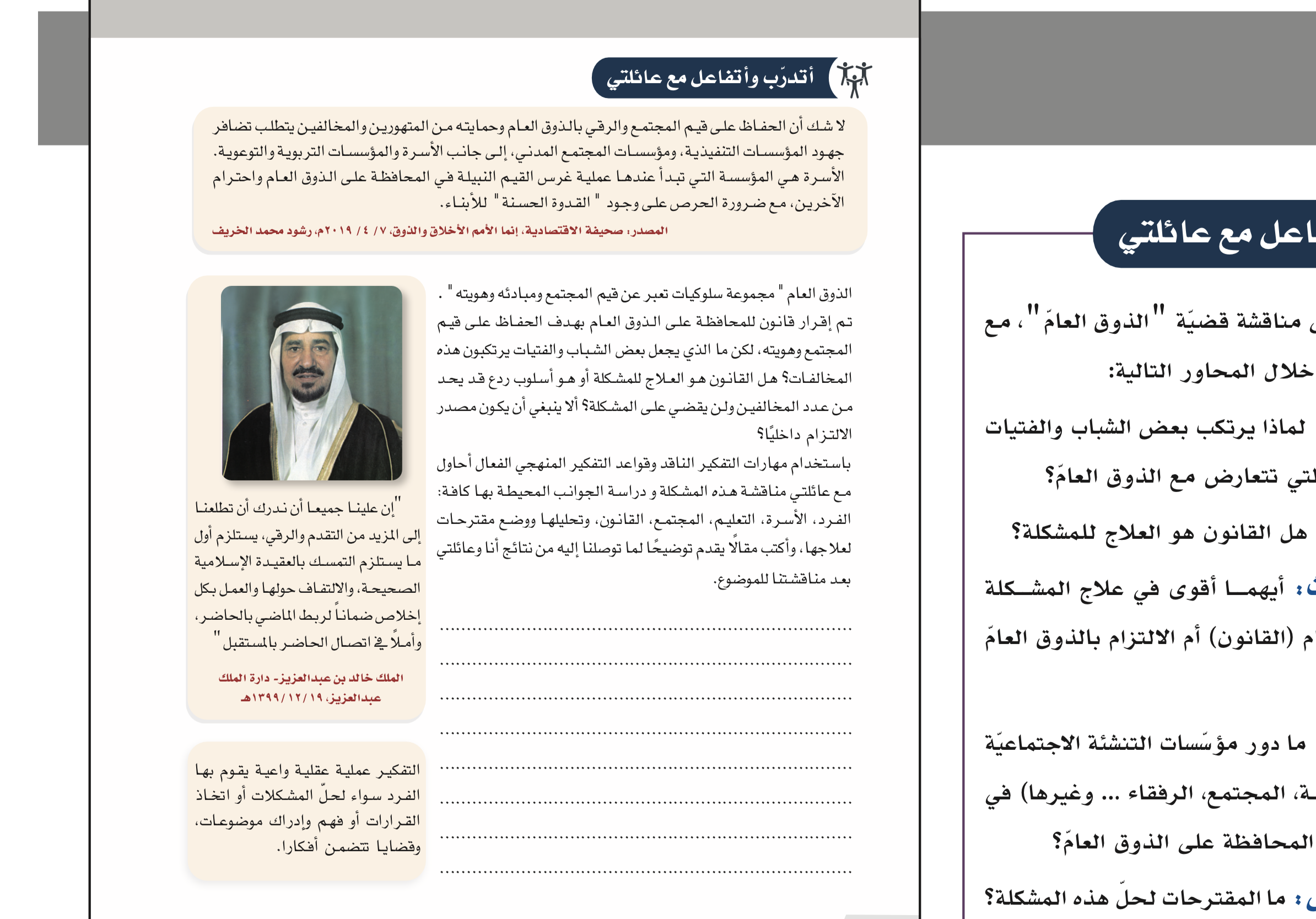 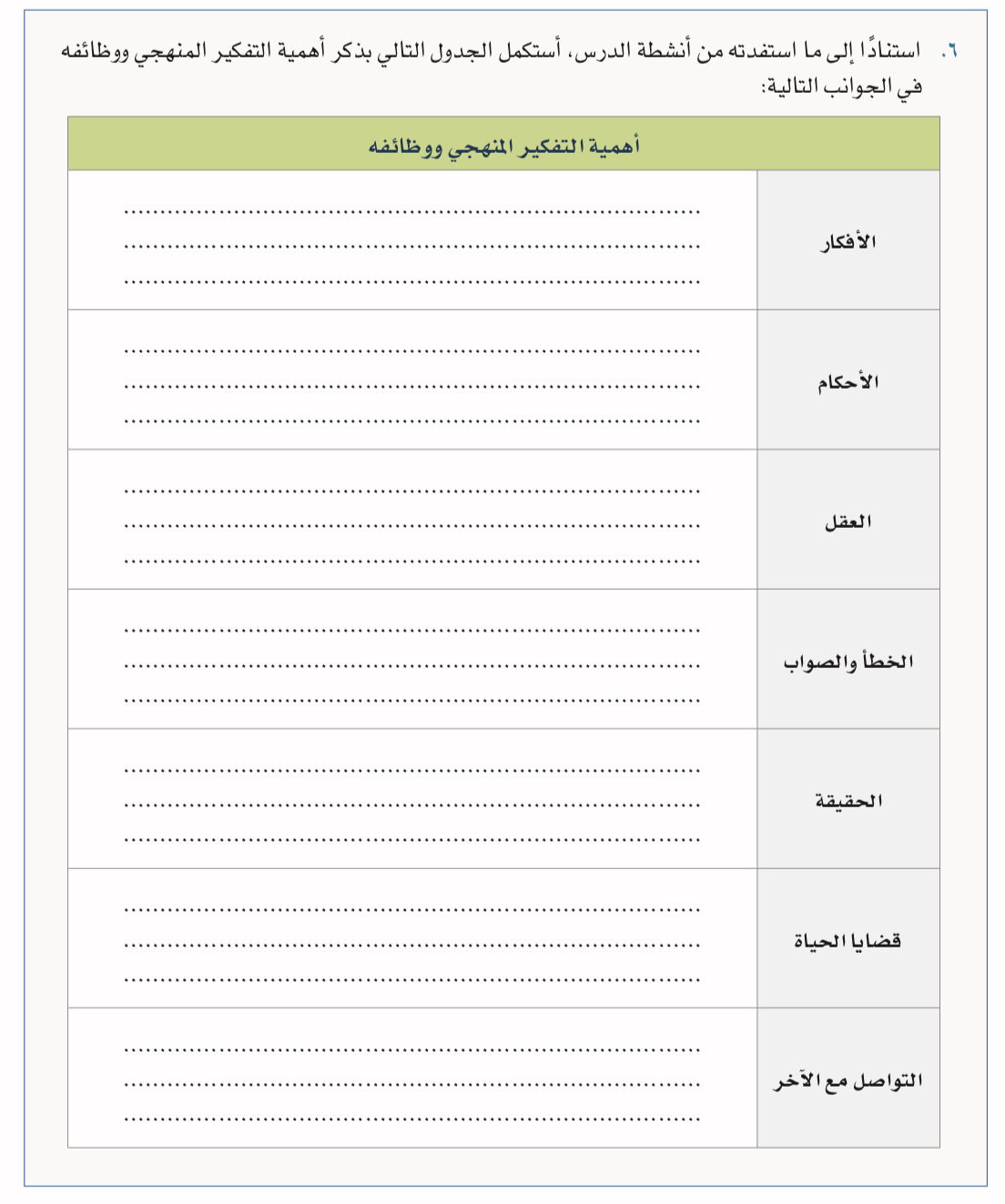 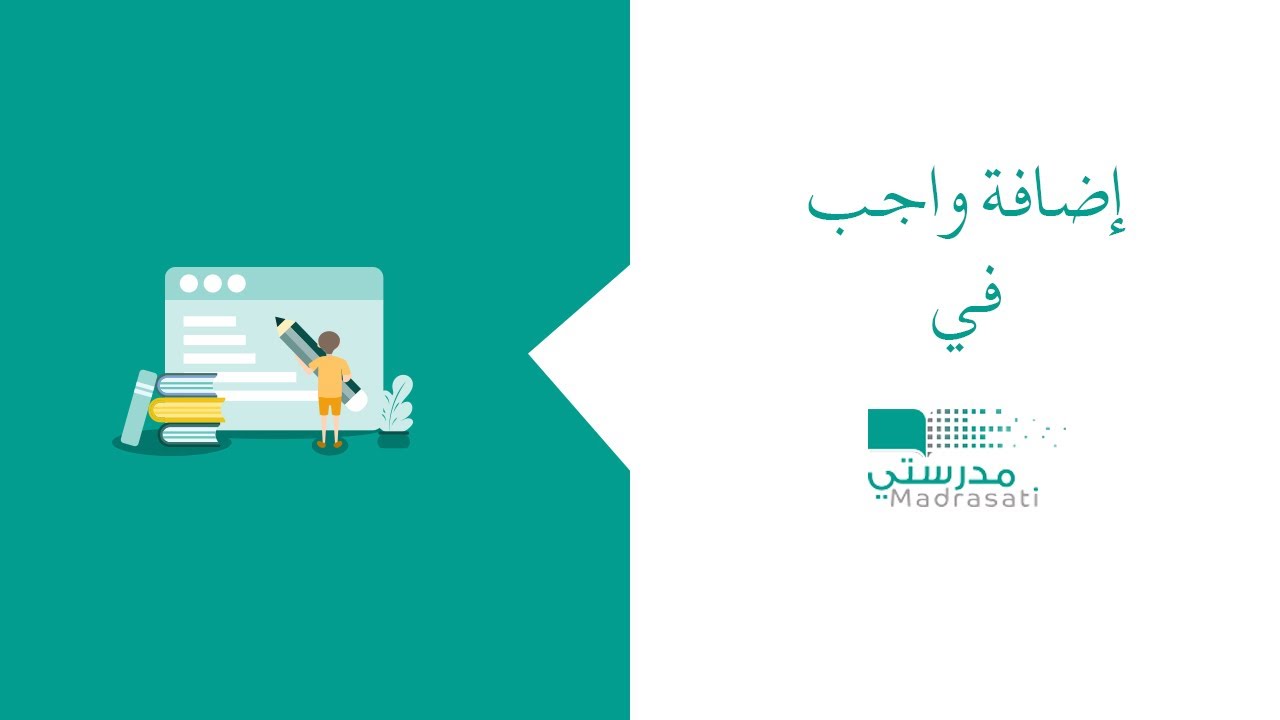 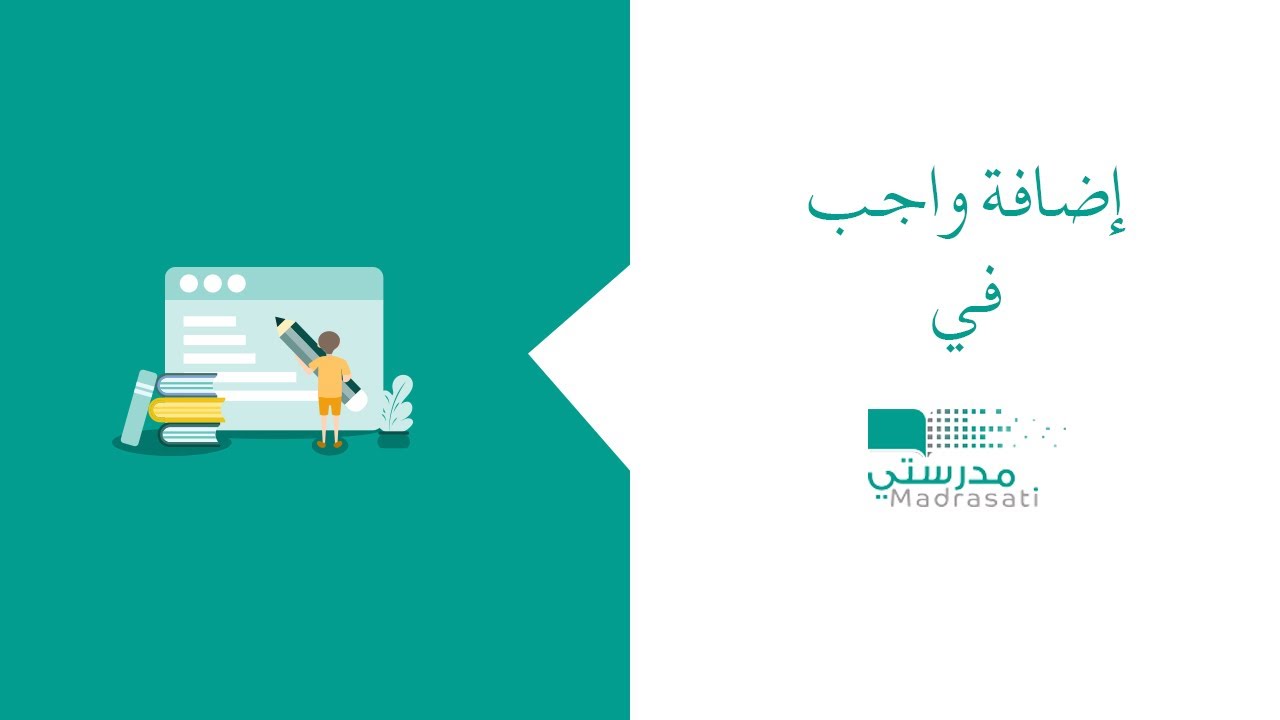 ١٦١
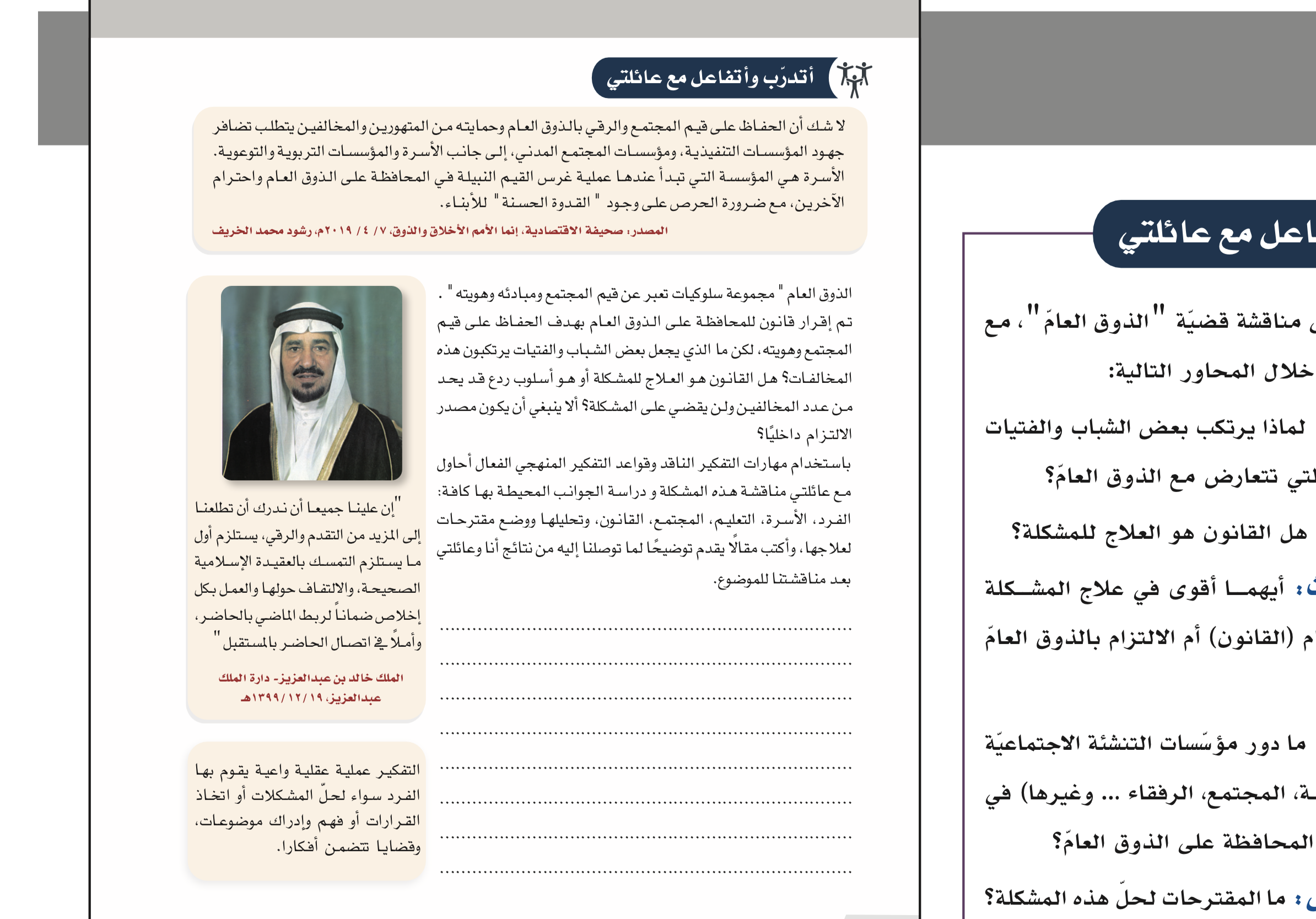 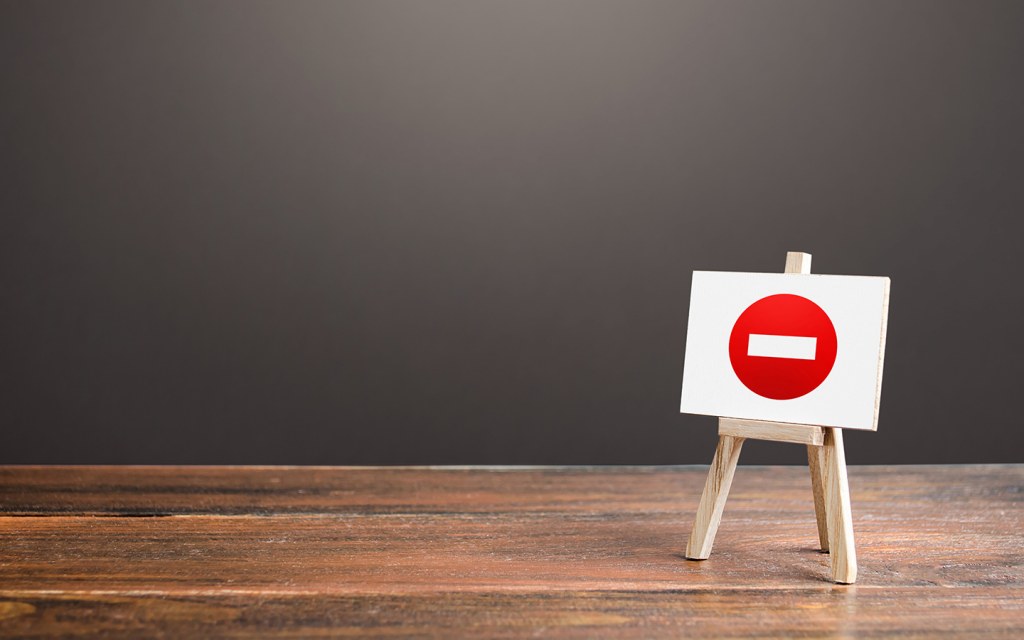 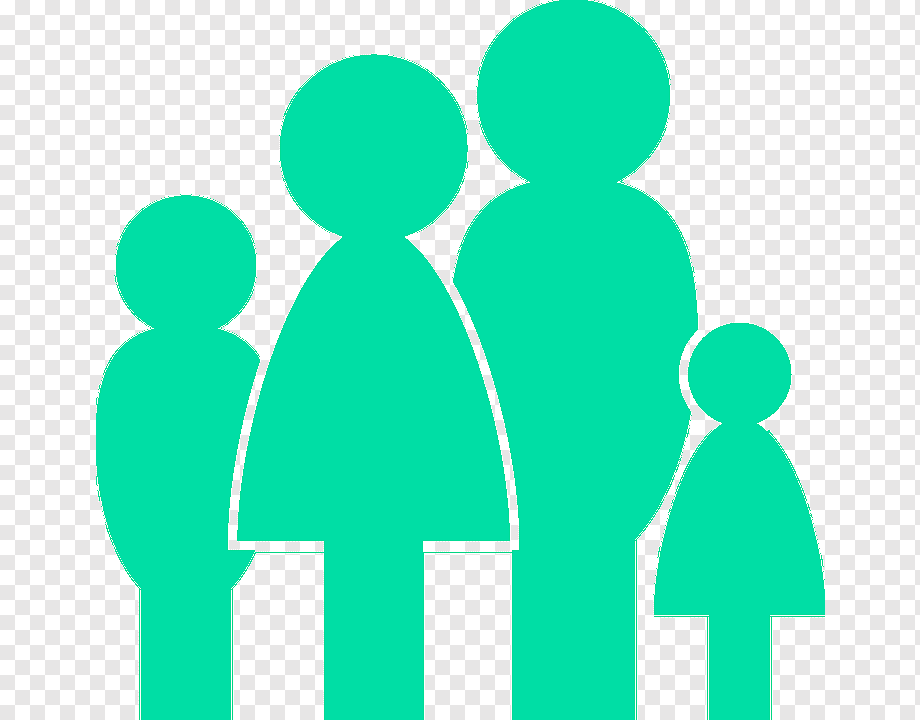 ١٦٢
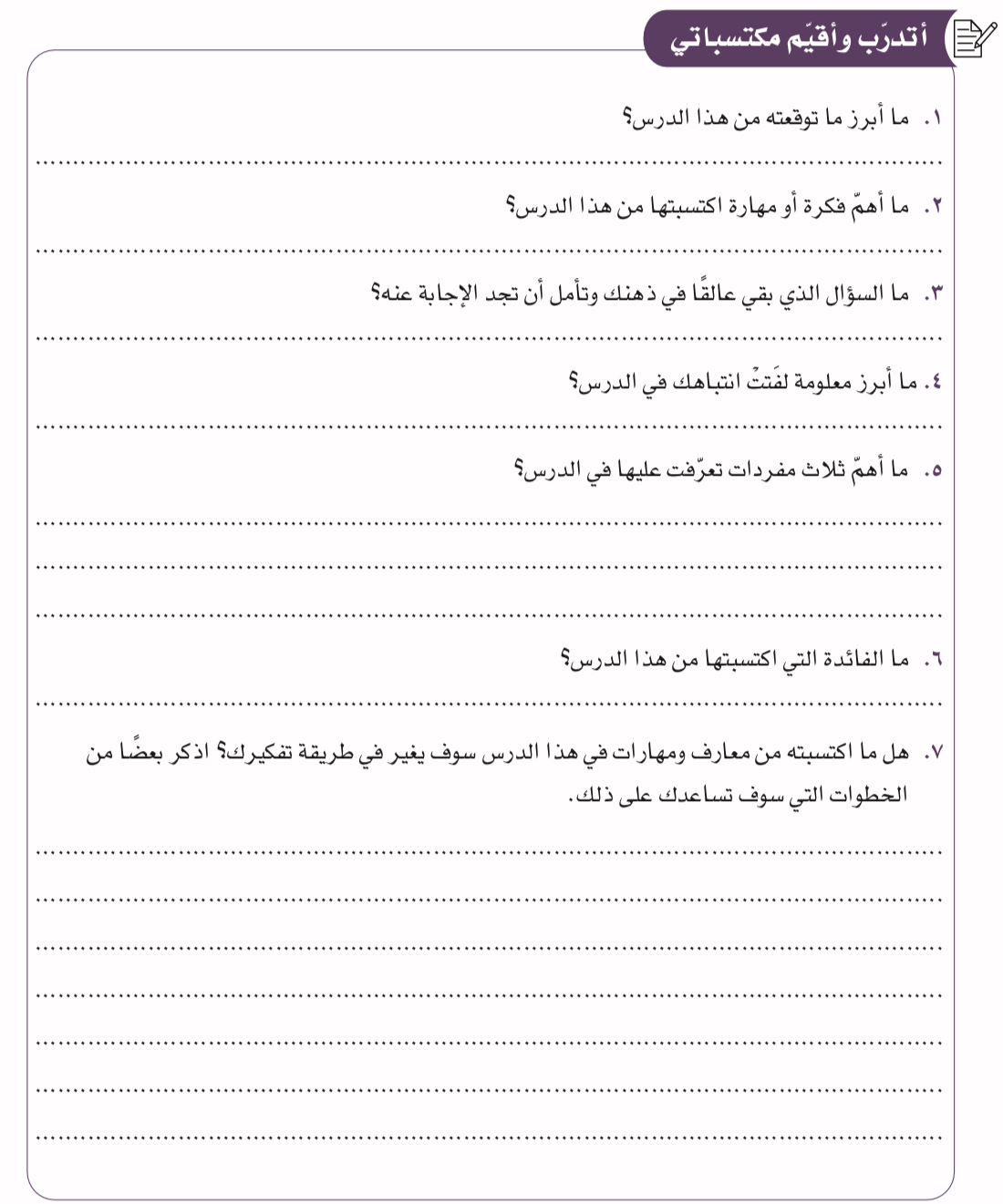 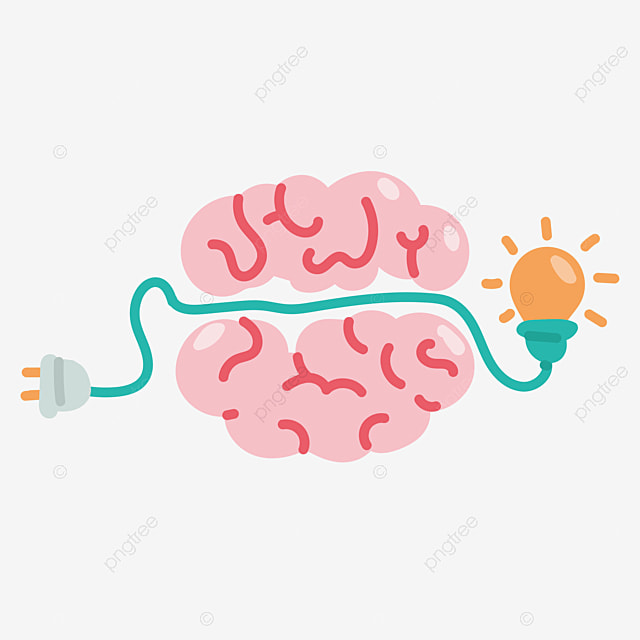 ١٦٣
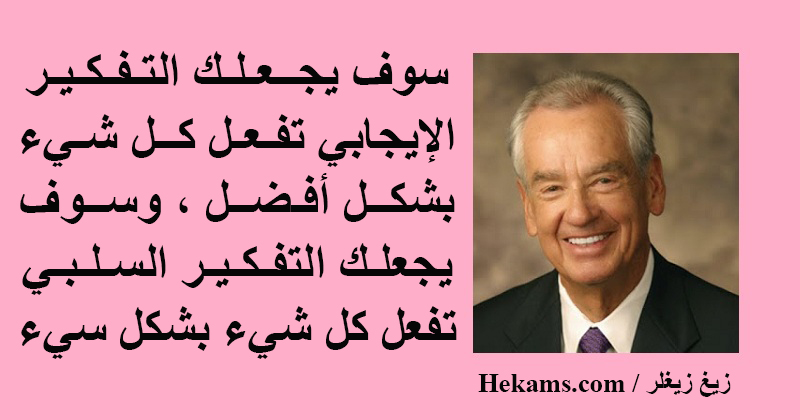